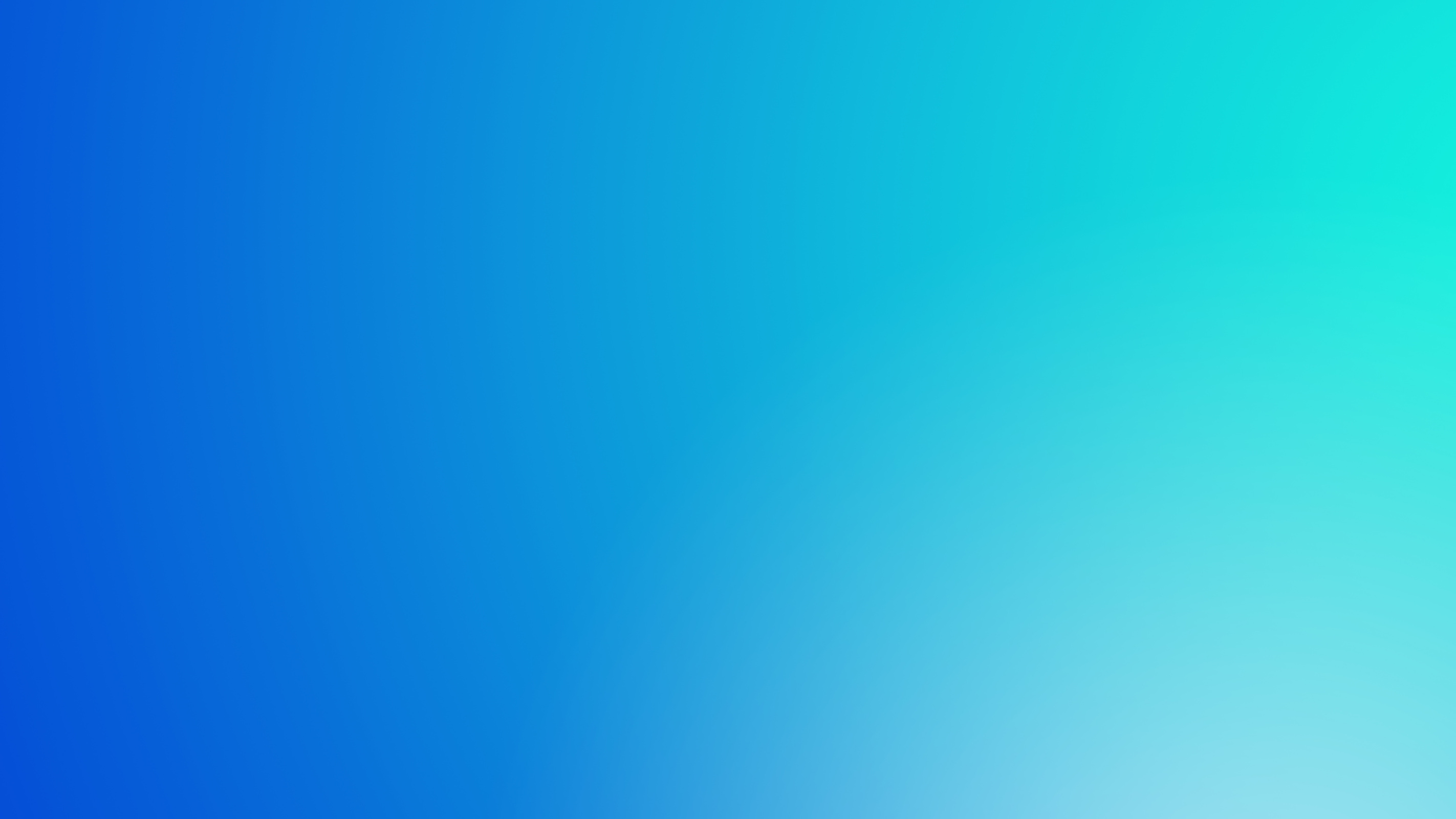 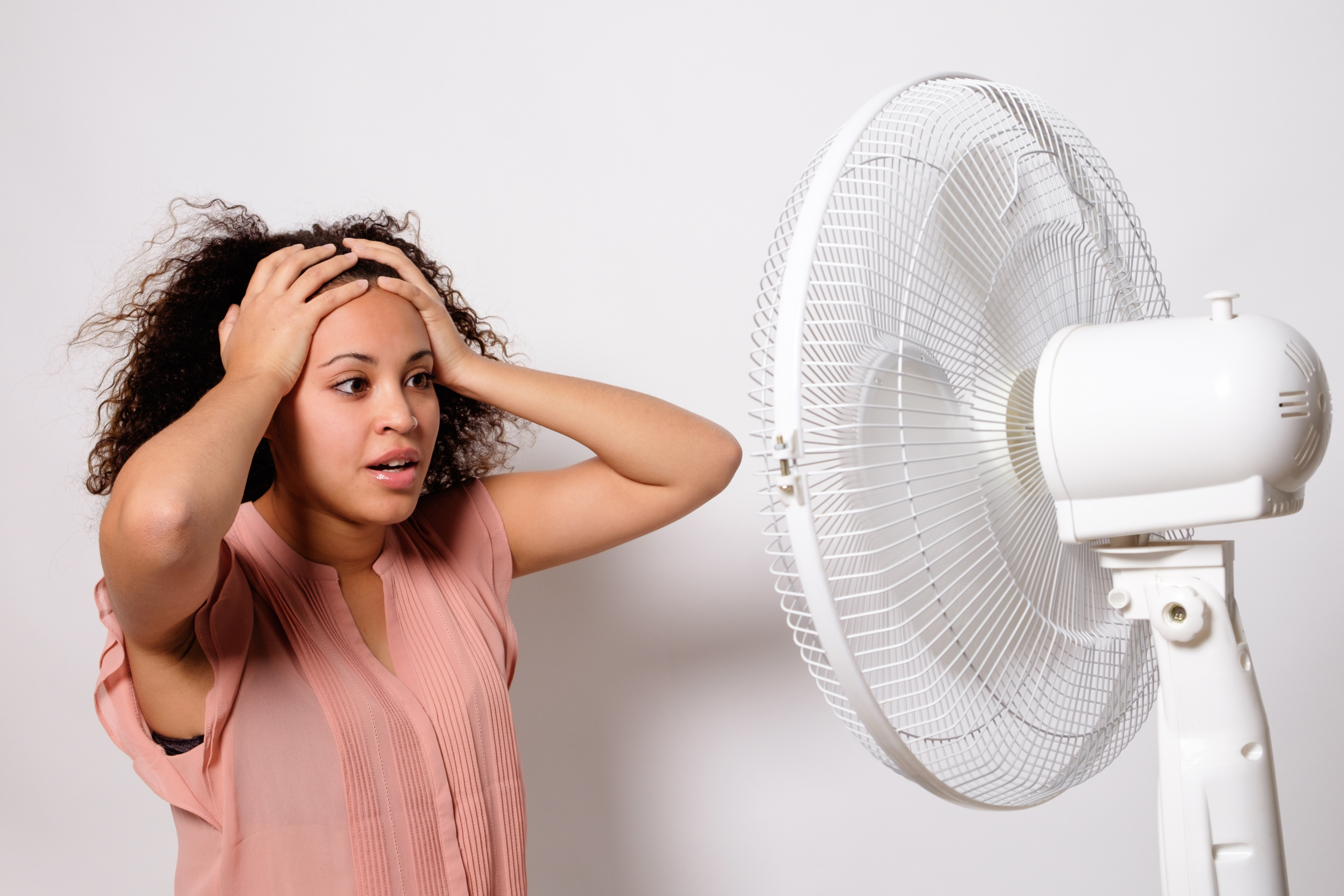 ENERGY ZAPS, 
FREAK OUTS AND BEFUDDLED BRAINS
Dr Stacey Francis
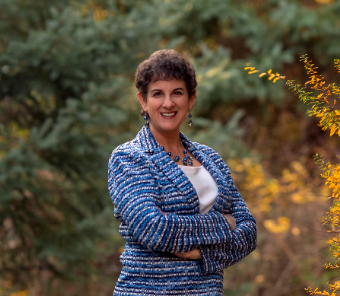 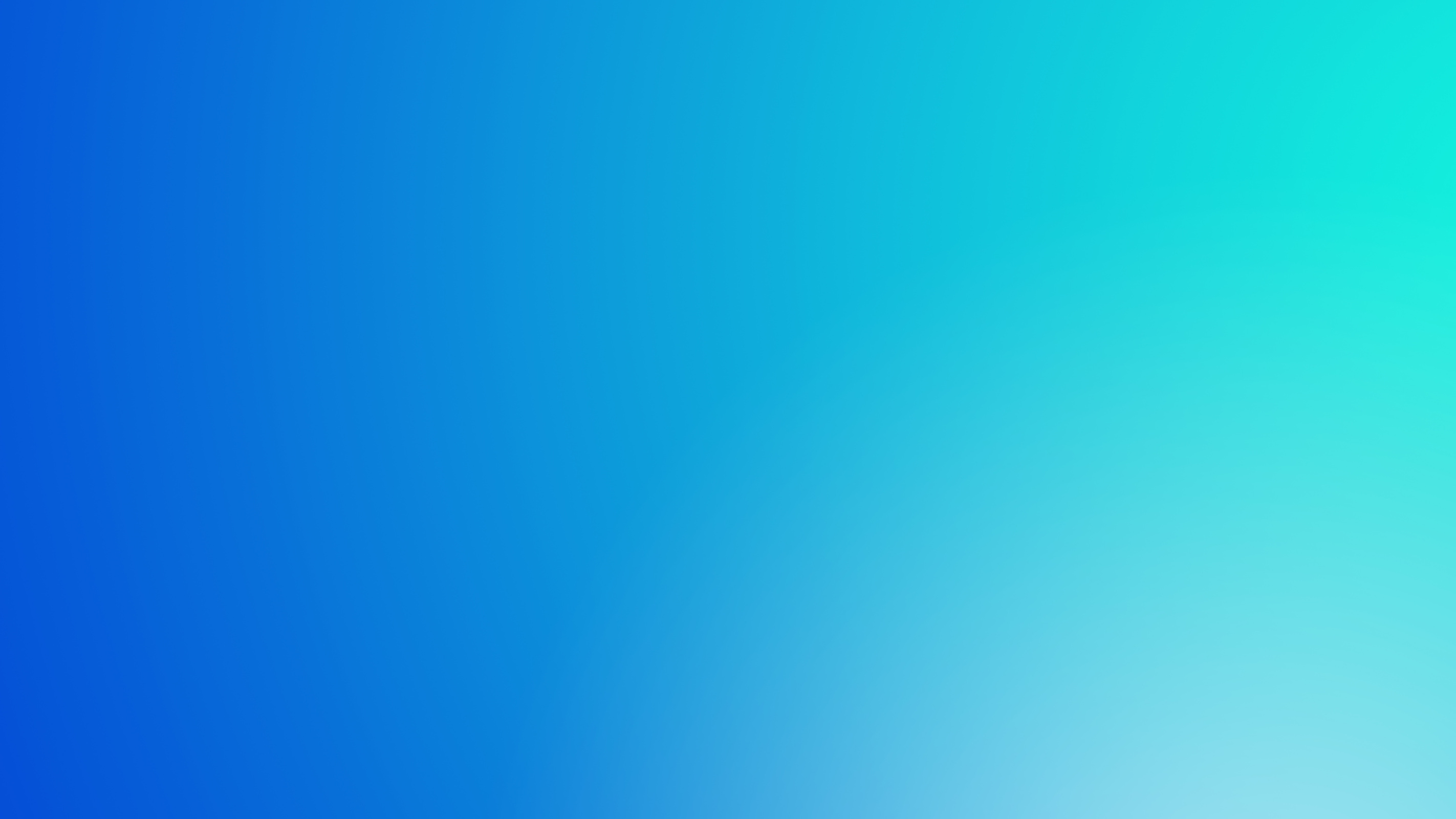 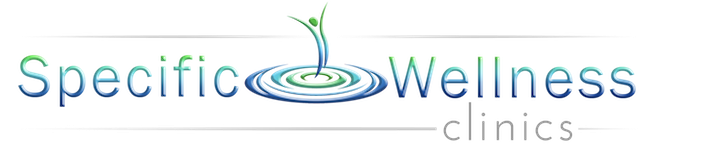 Dr Stacey Francis
Chiropractic Kinesiologist

Functional Medicine Practitioner

Public Speaker

Published Author of The Supercharged Method: Your Transformation from Fatigued to Energized!

www.specificwellness.com
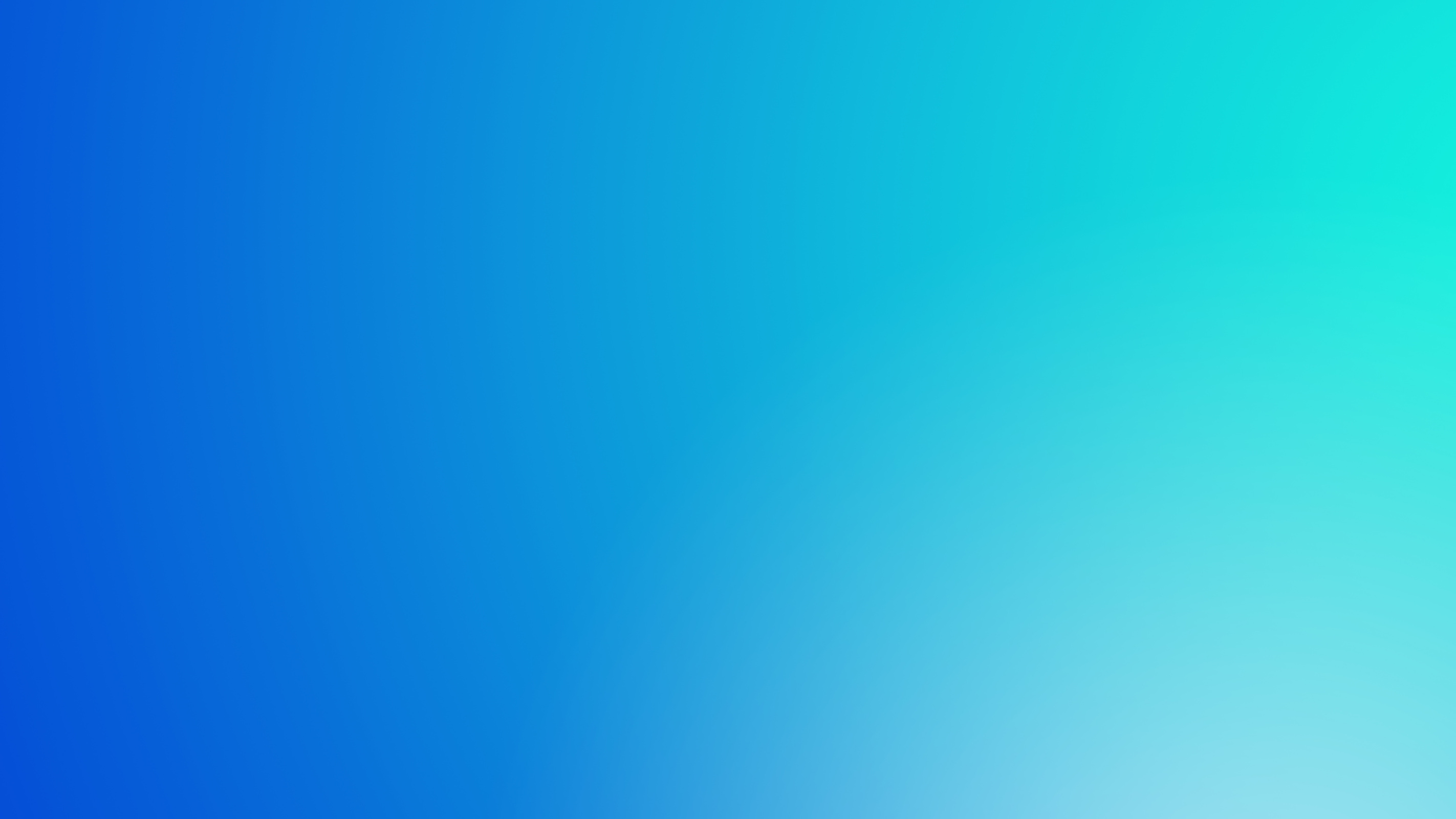 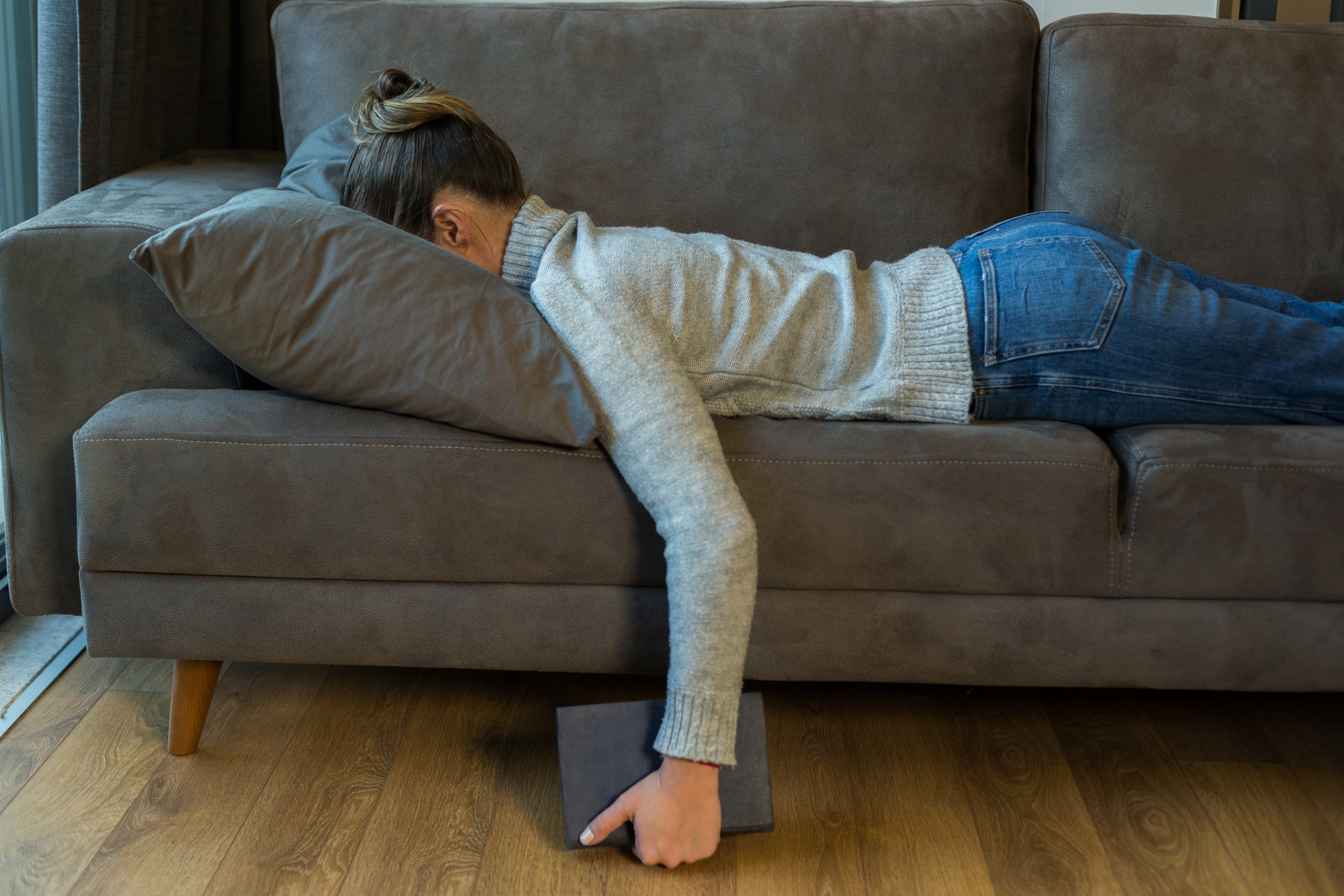 ENERGY ZAPS!
"I'm so tired!!
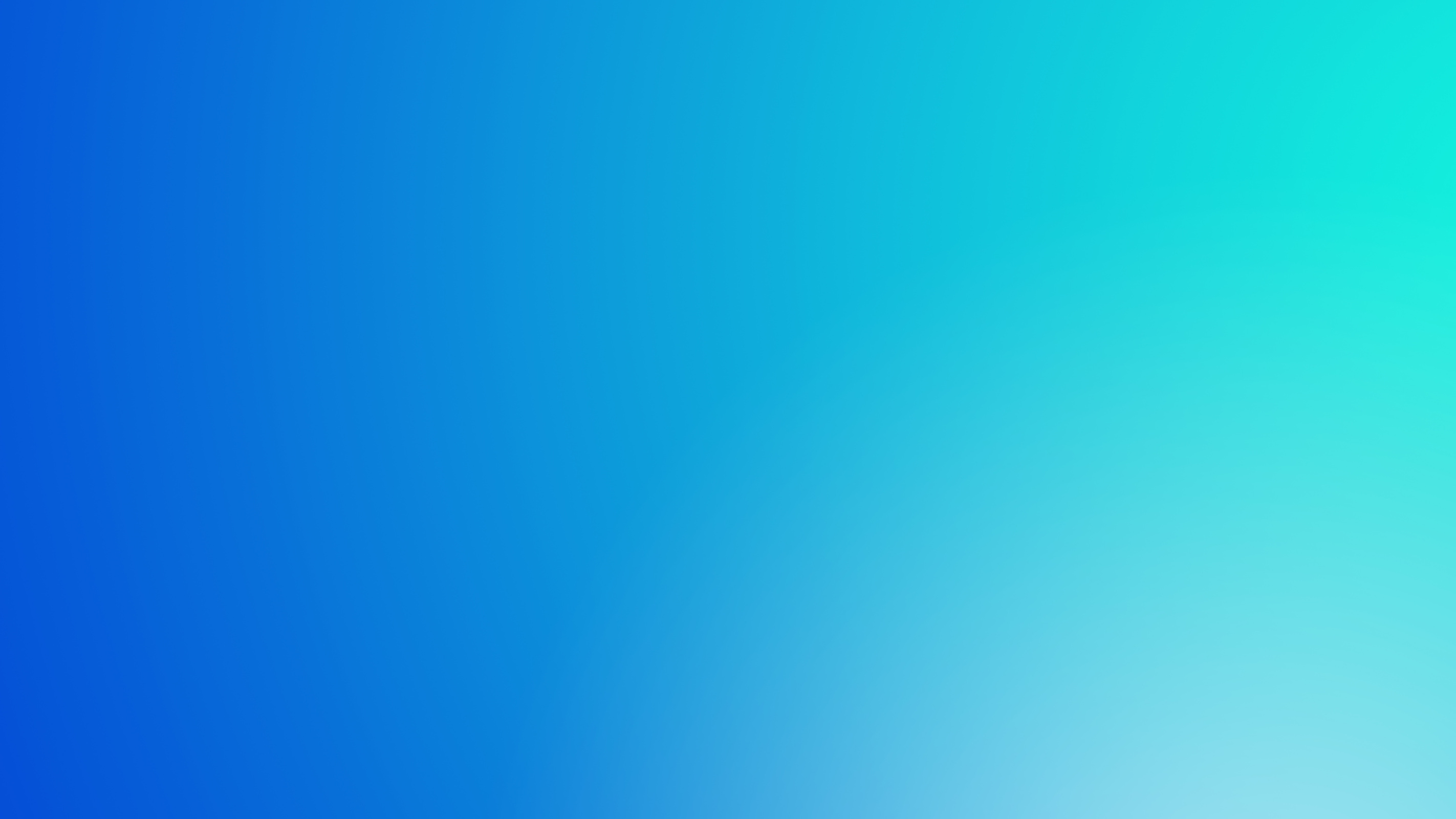 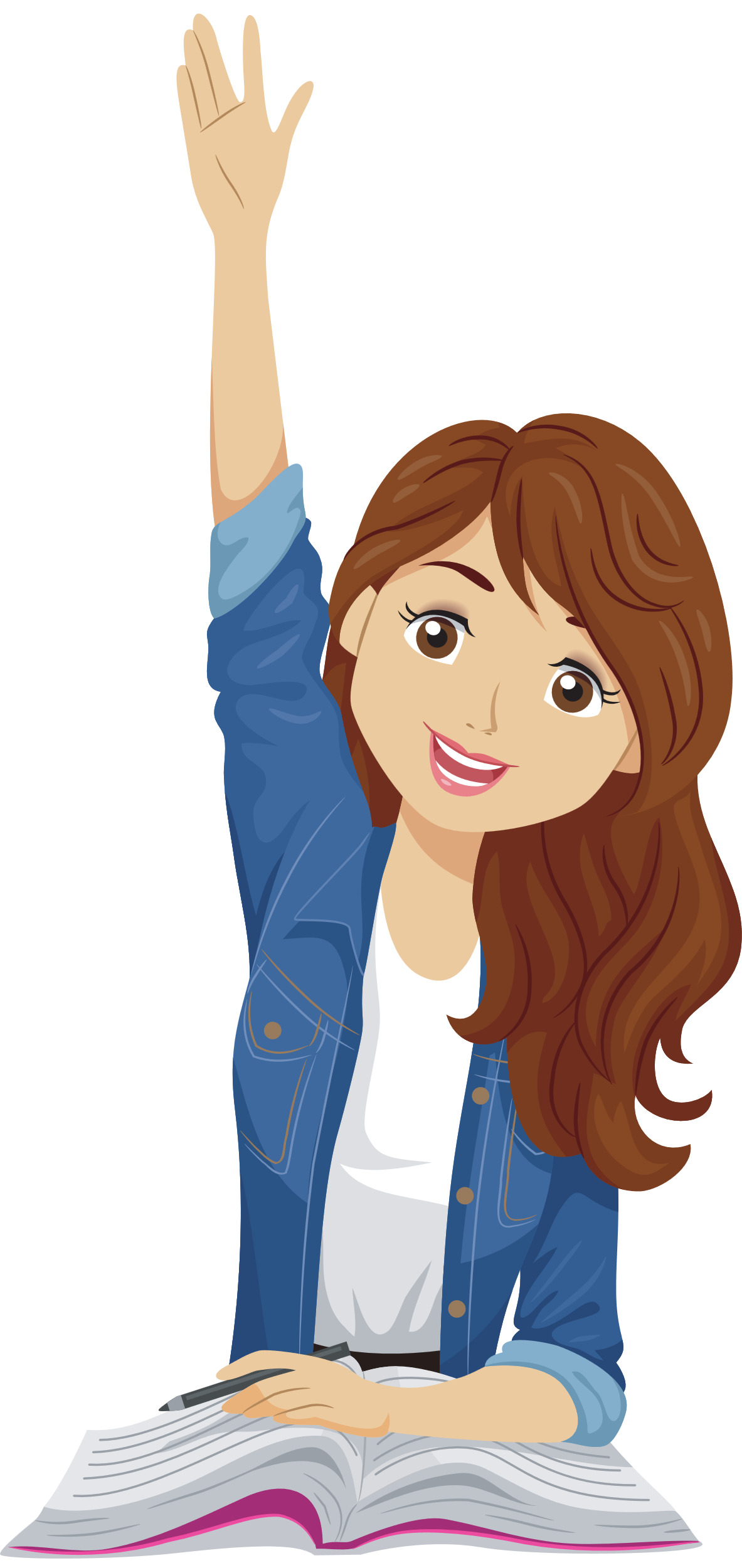 Raise your hand if you skip meals but then feel like eating your face off
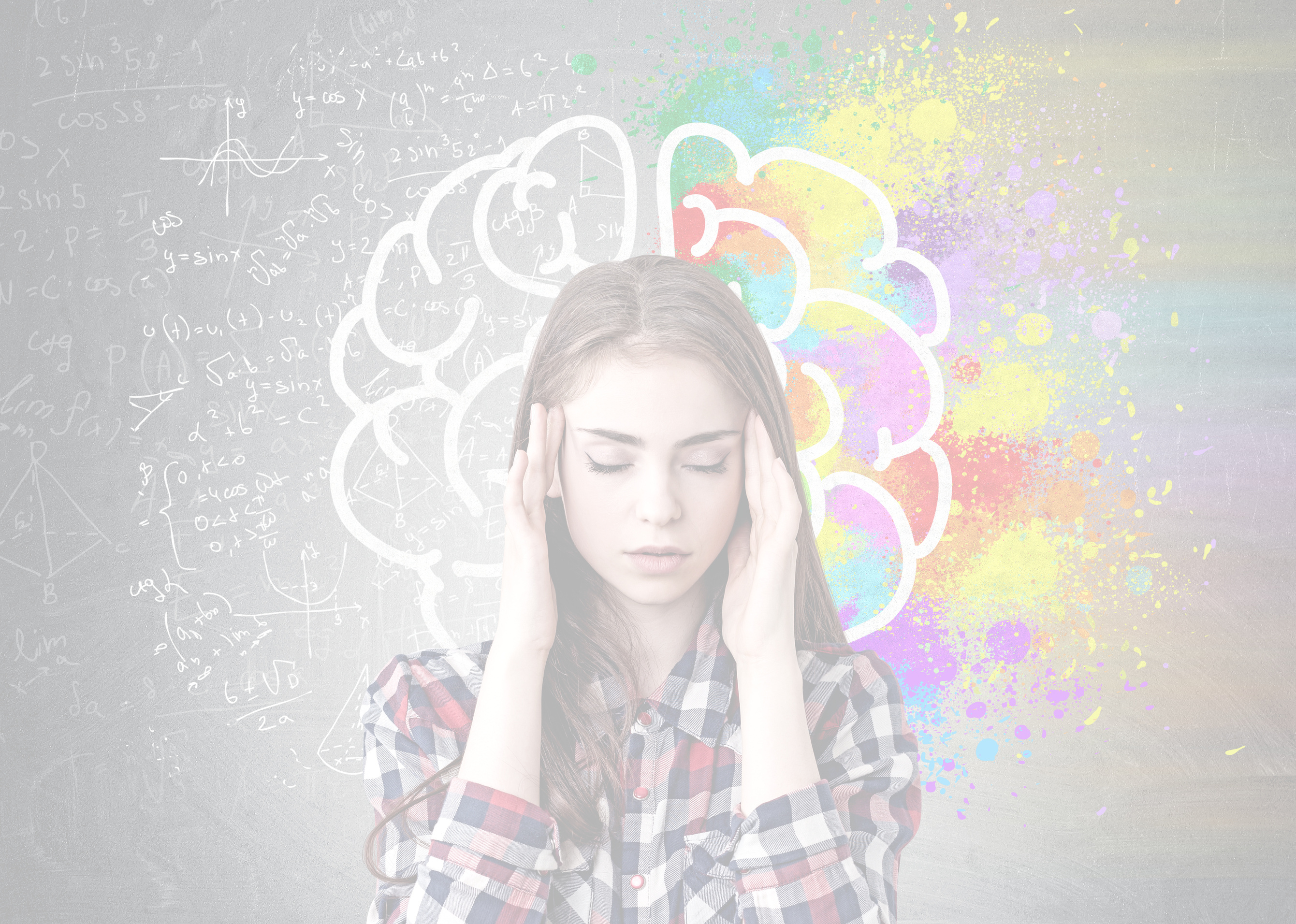 When your blood sugar drops too low it puts a lot of stress on your brain. 

Your brain uses 20% of all the energy your body makes; it requires more energy (blood sugar) than any other organ in your body. 

It is also the first organ to suffer when blood sugar drops.
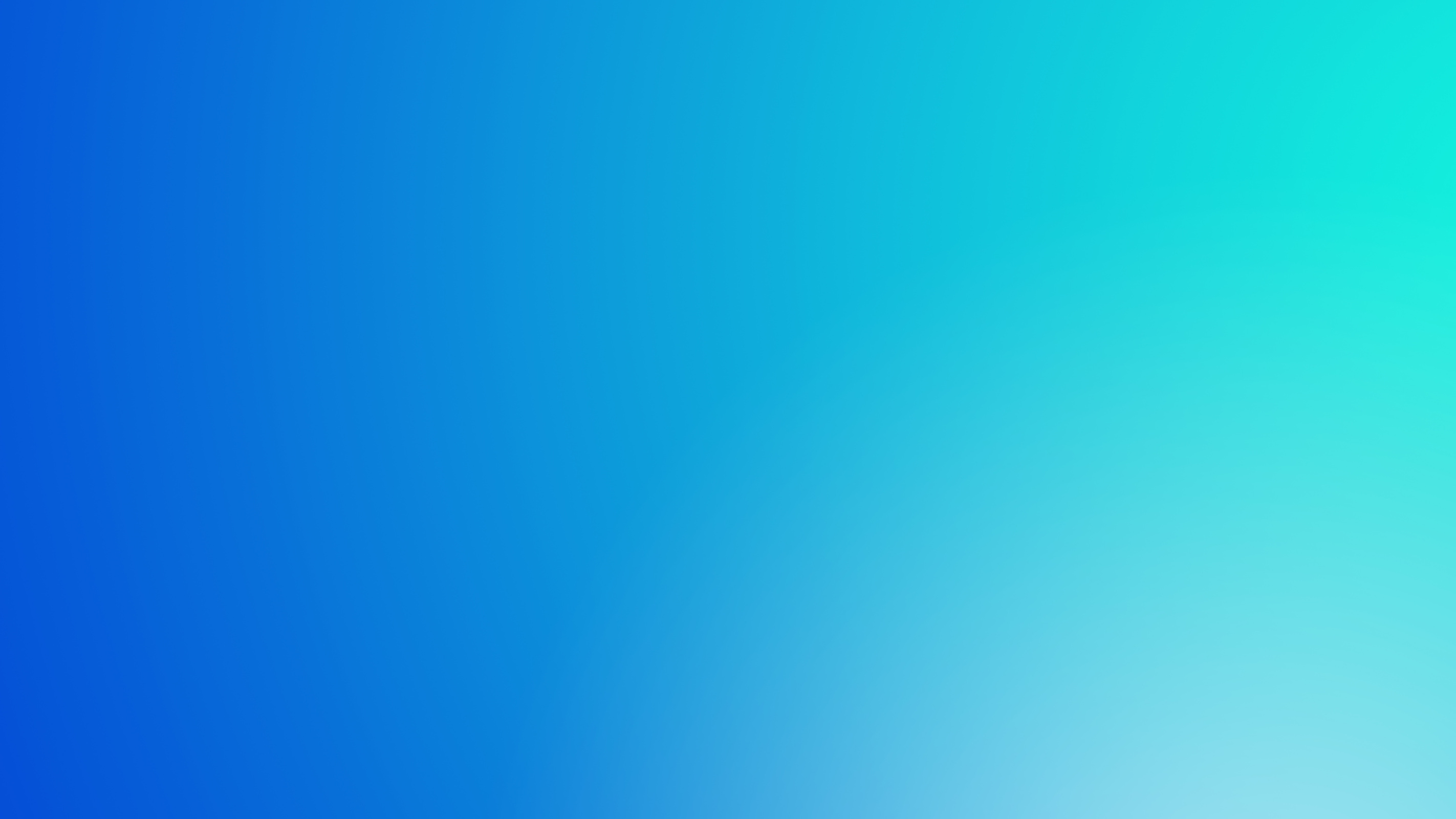 Skipping meals triggers danger/stress to the primative brain.

The primative brain hijacks the evolved brain and has you reach for quick fuel.
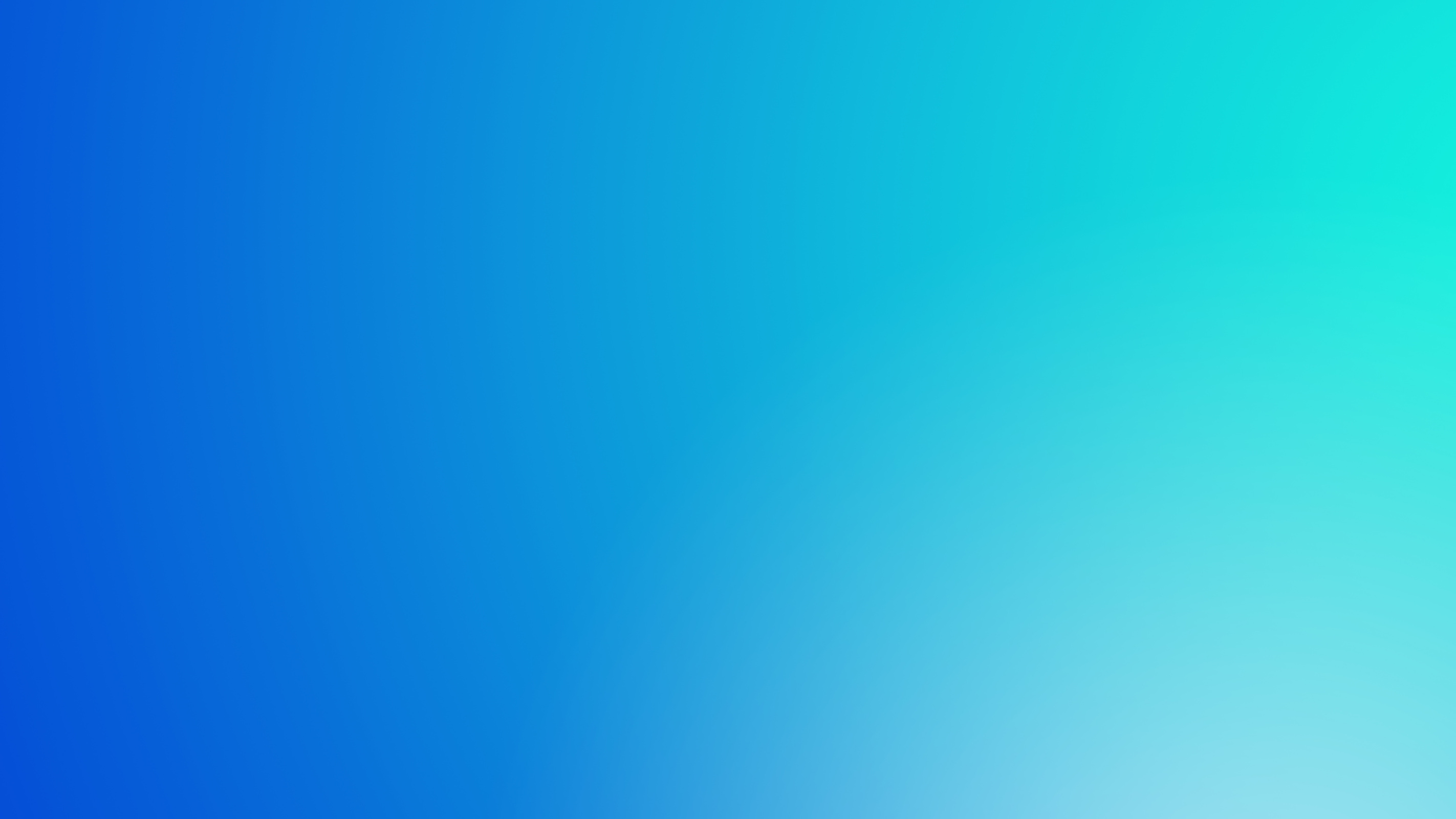 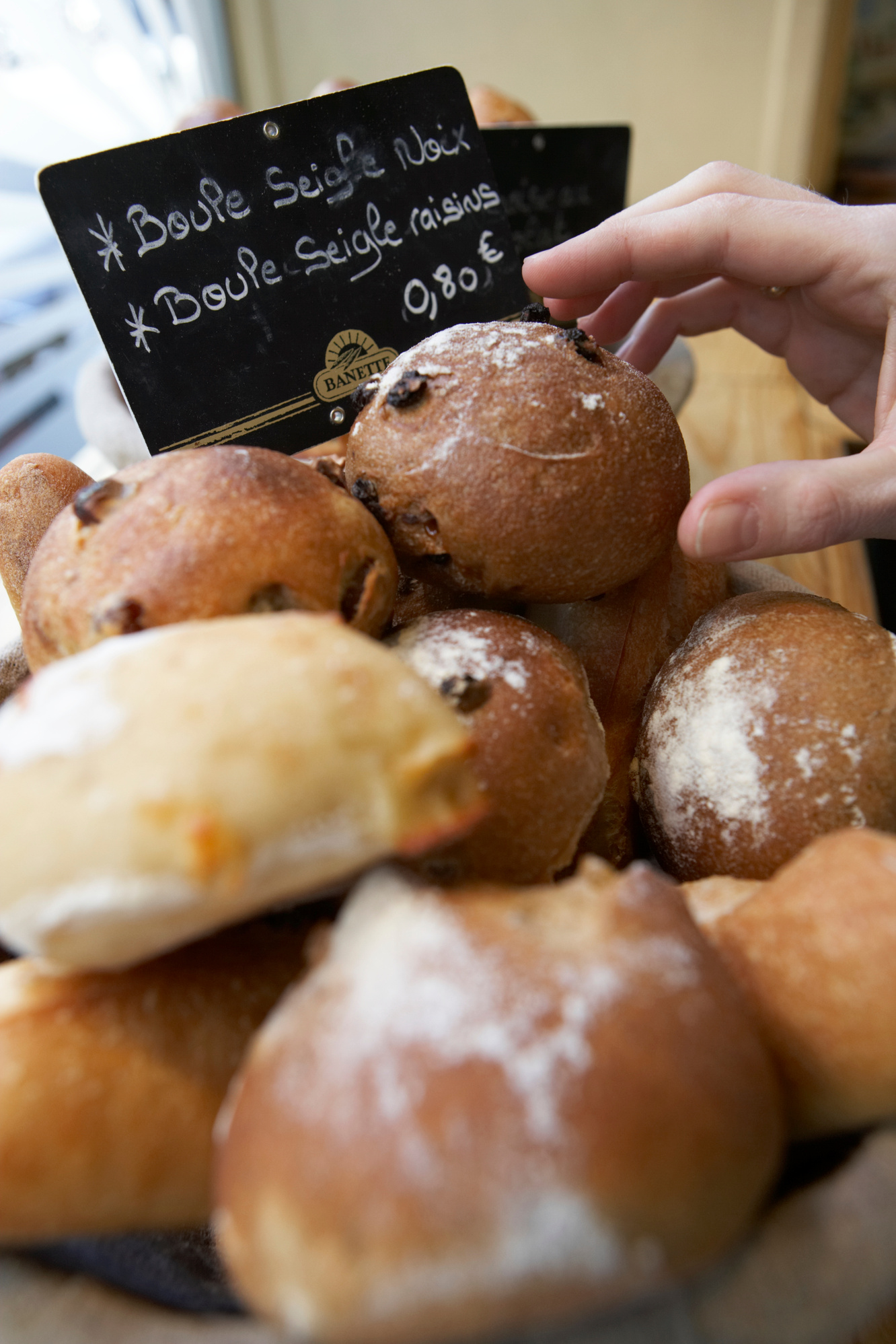 Quick Carbs stimulate dopamine (the reward center in your brain)
which, in turn, makes you reach for more carbs
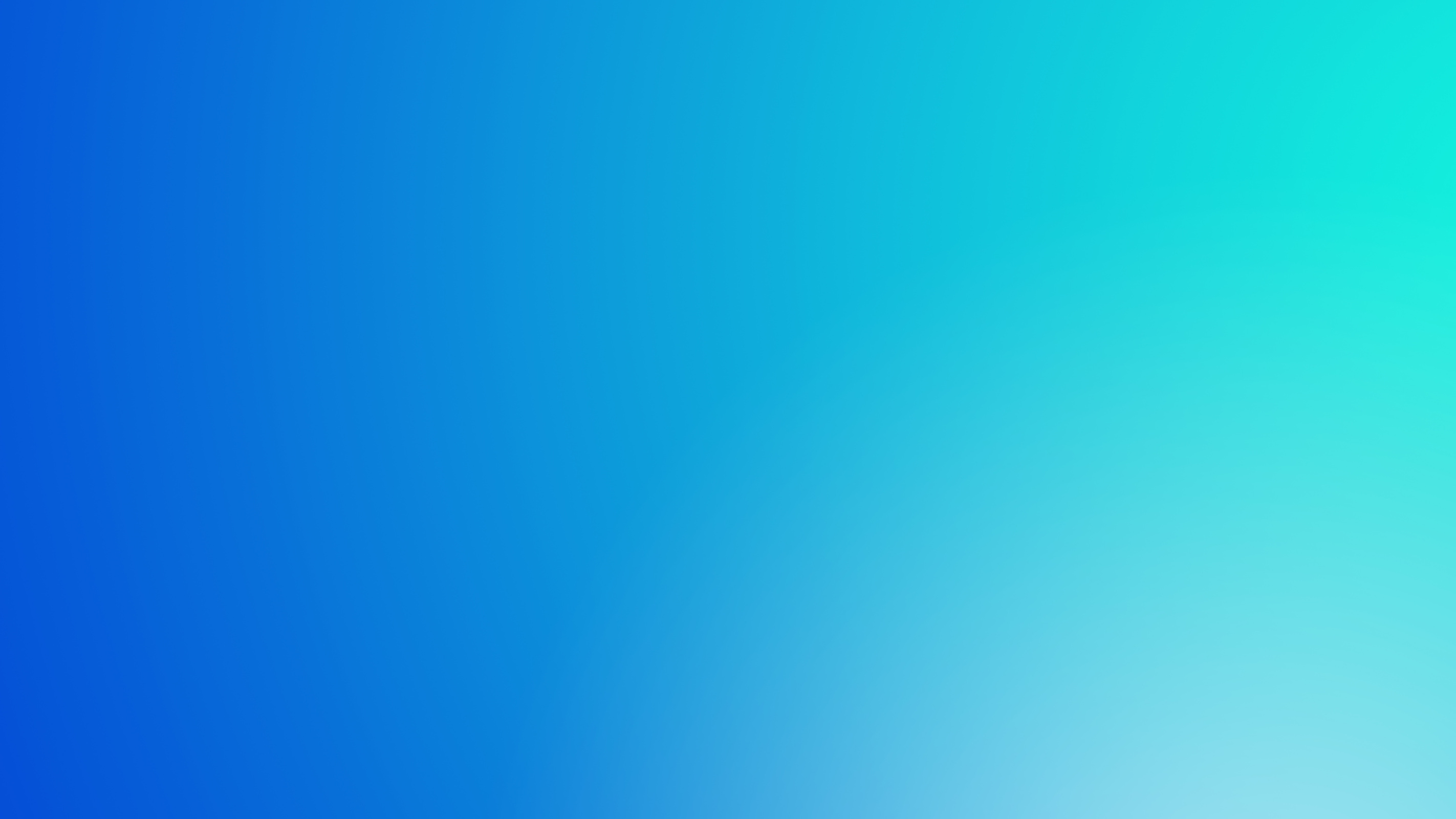 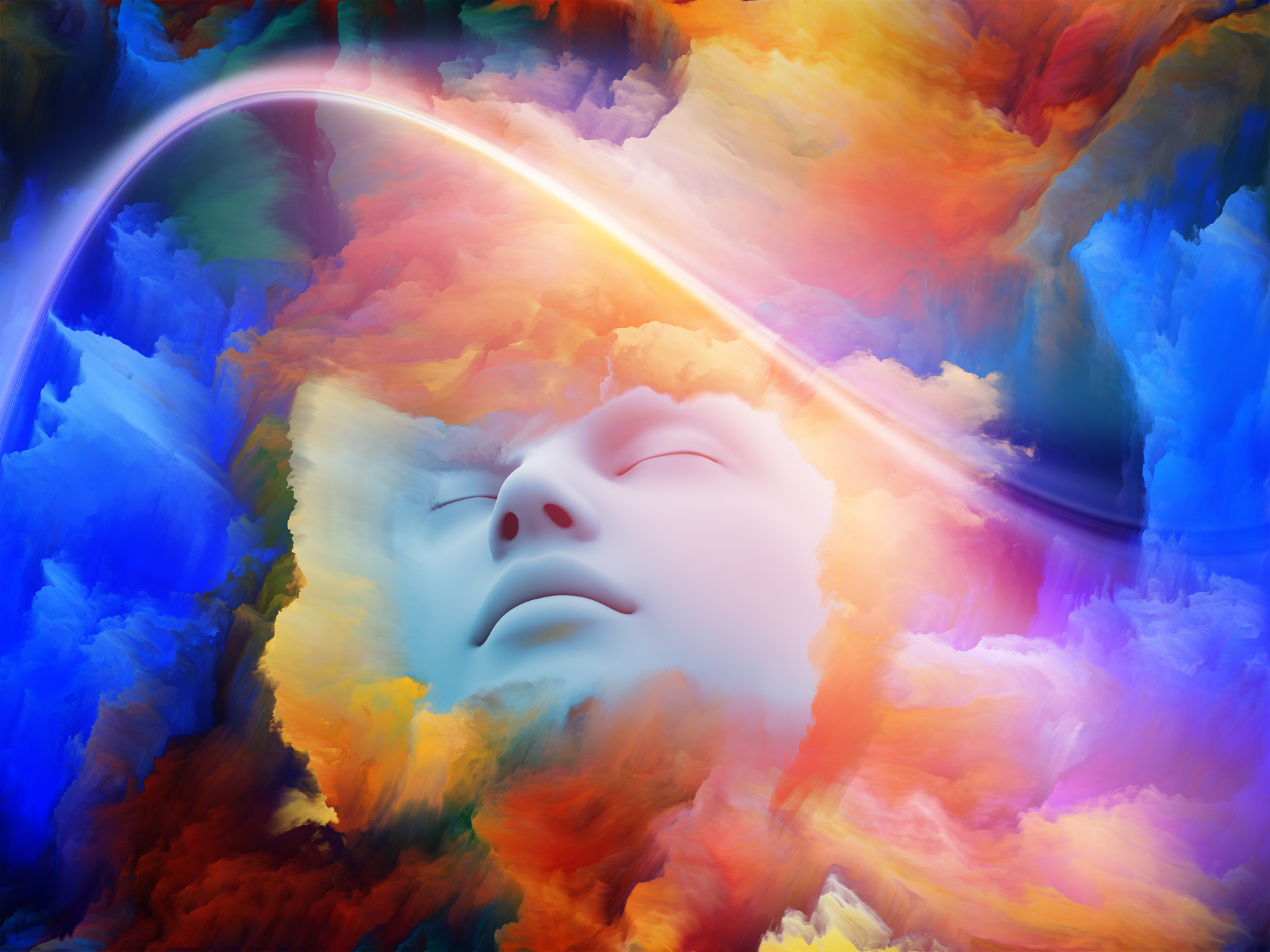 We aren't addicted to carbs, 
we are addicted to dopamine
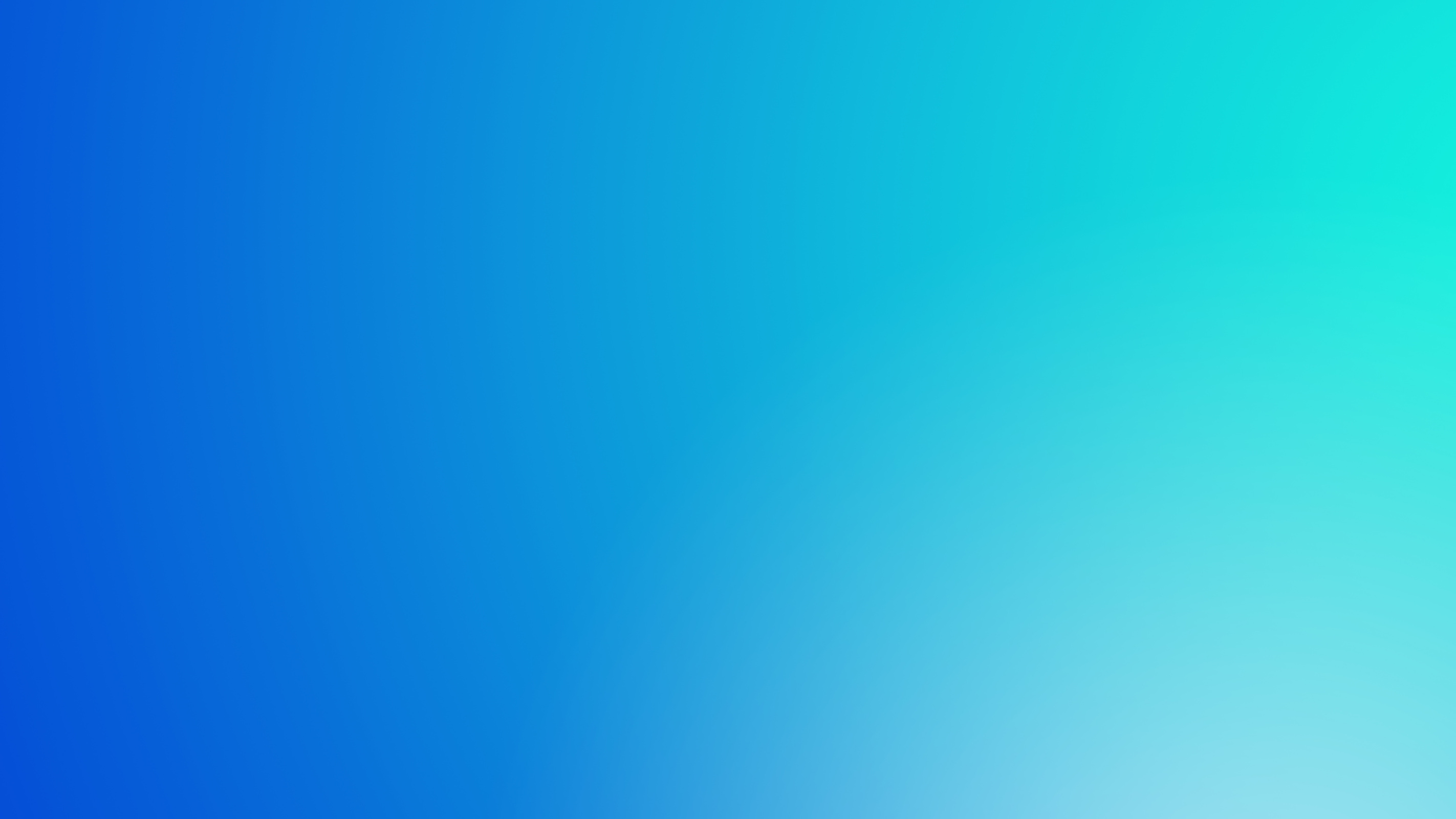 Solution: The Supercharged Method
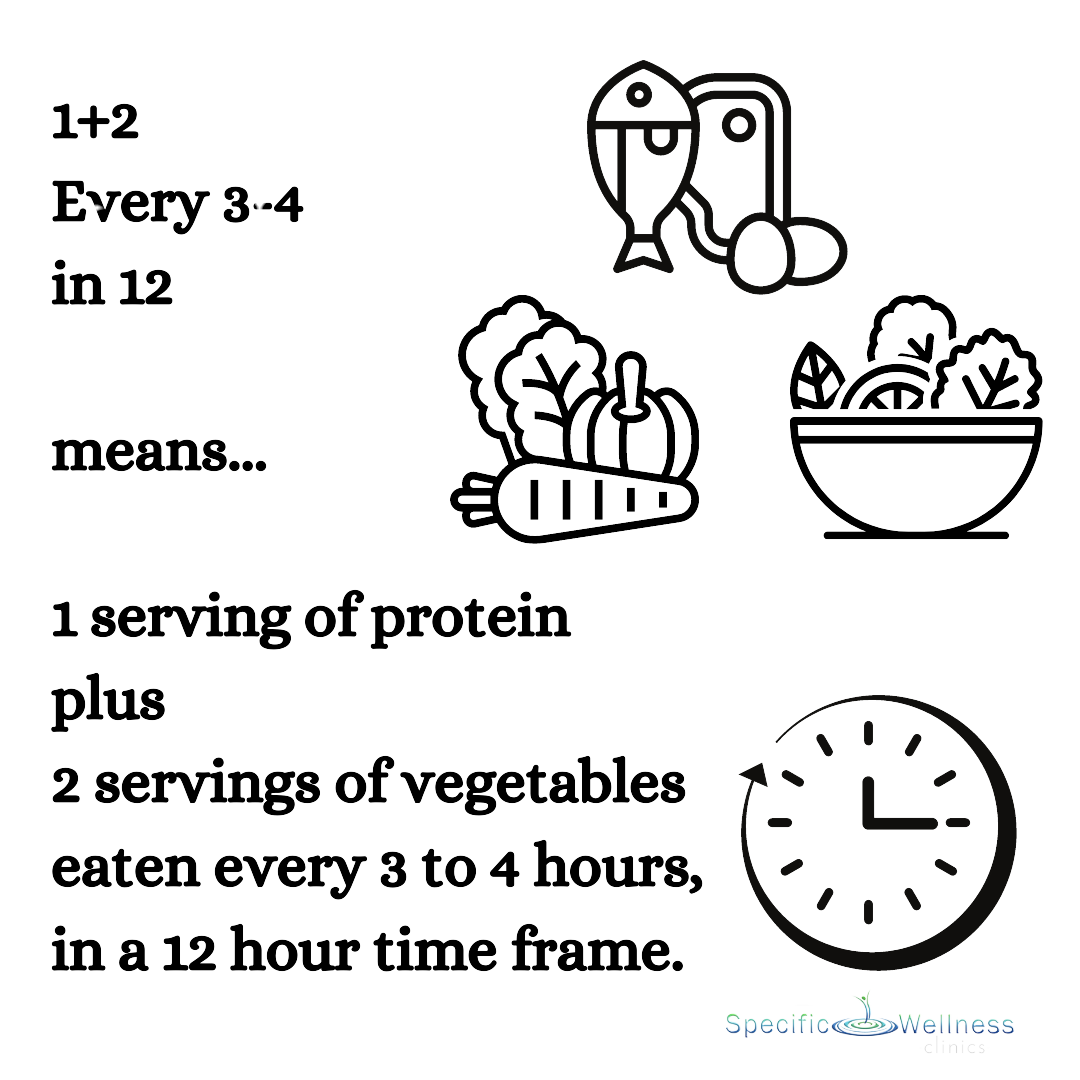 Eliminate blood sugar imbalance, increase fiber and nutrients & lower inflammation
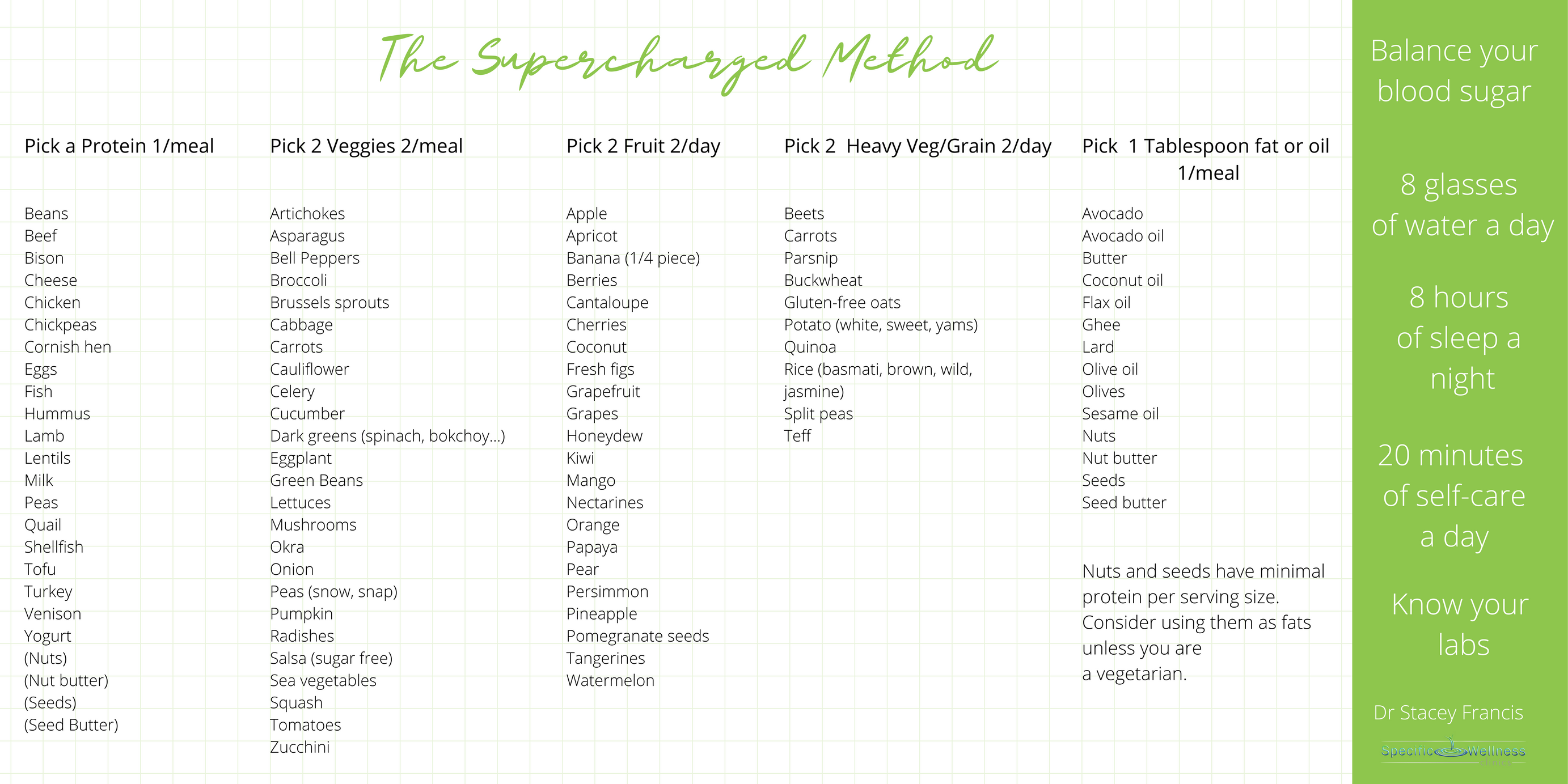 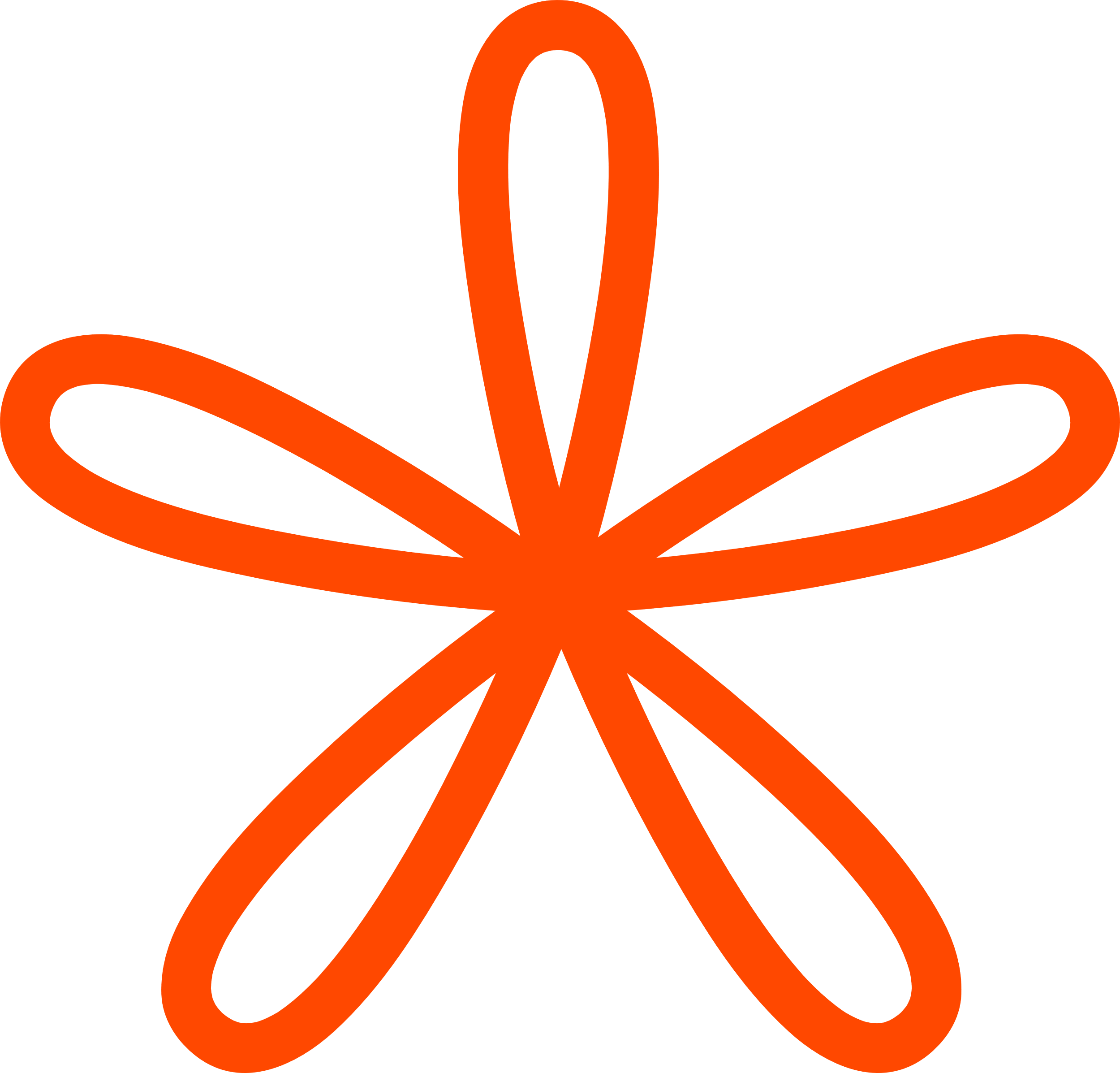 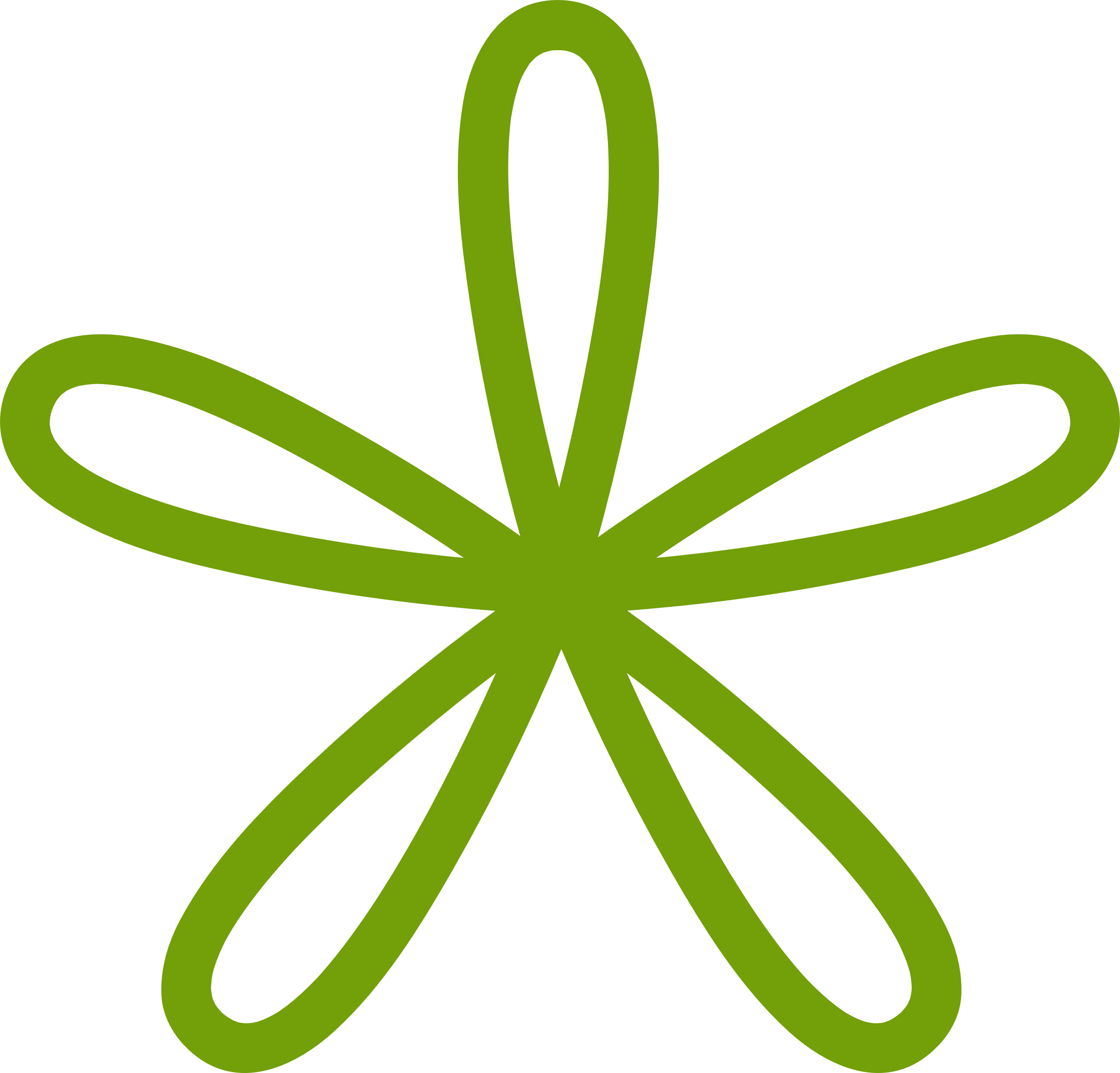 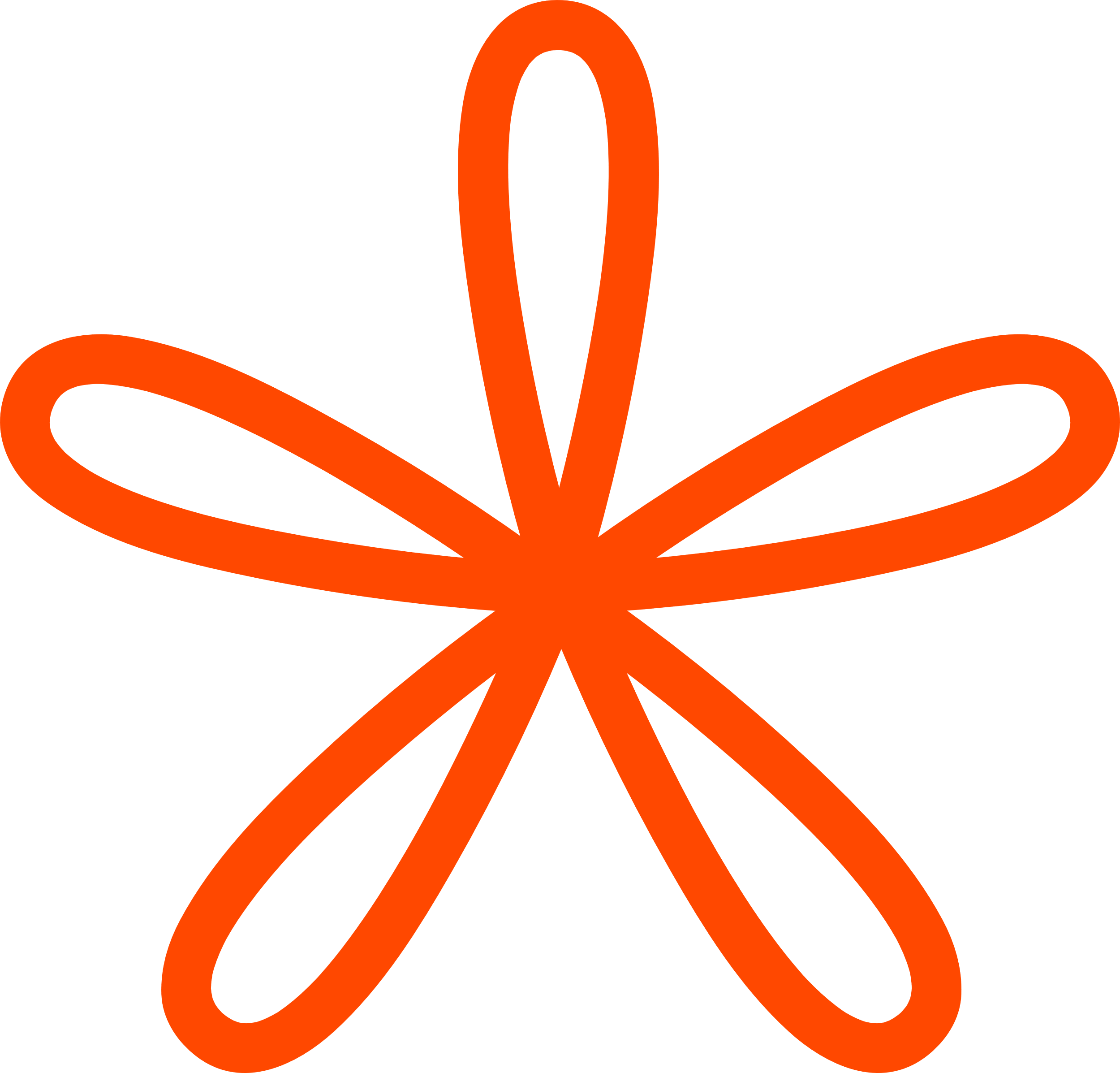 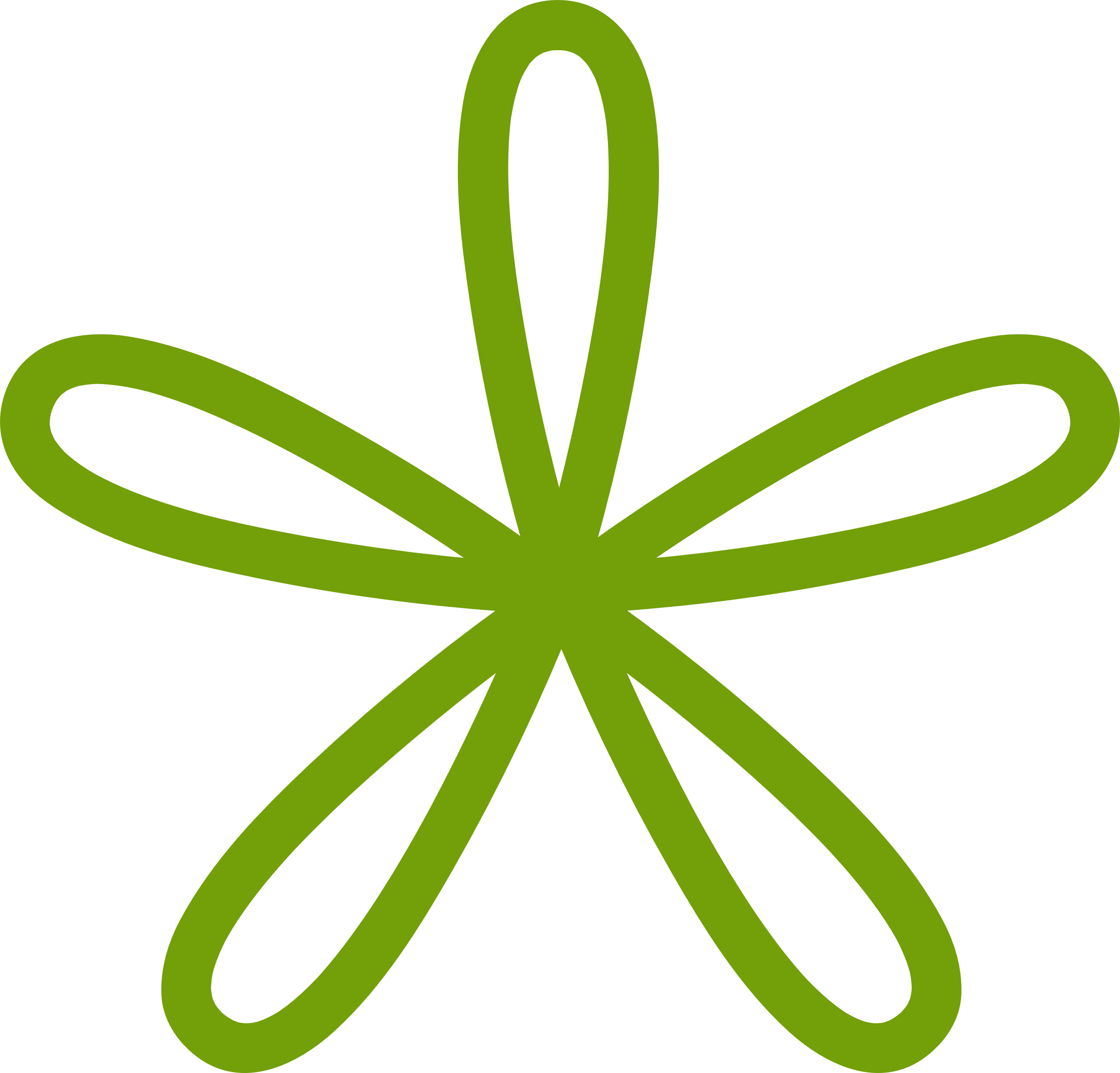 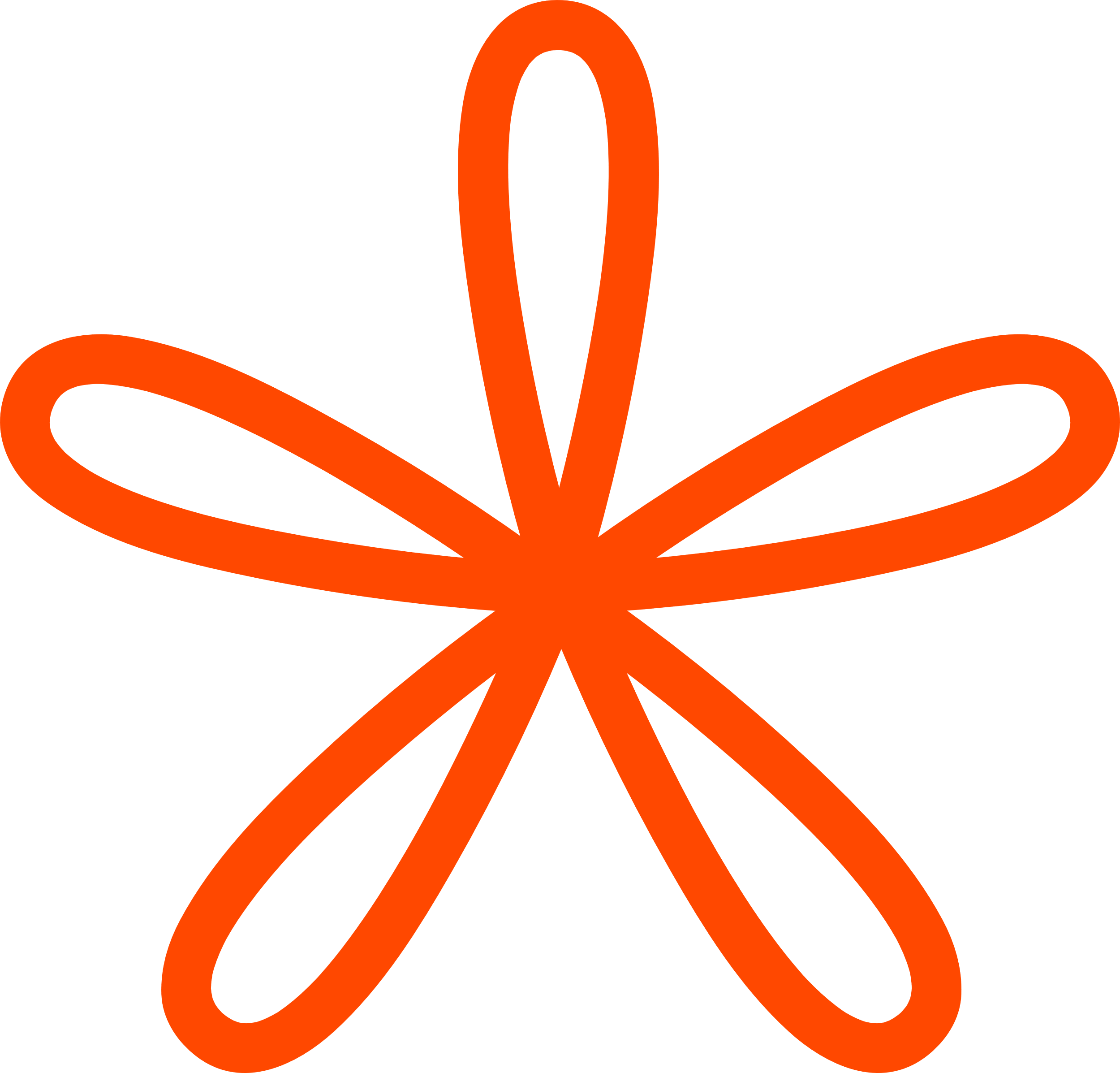 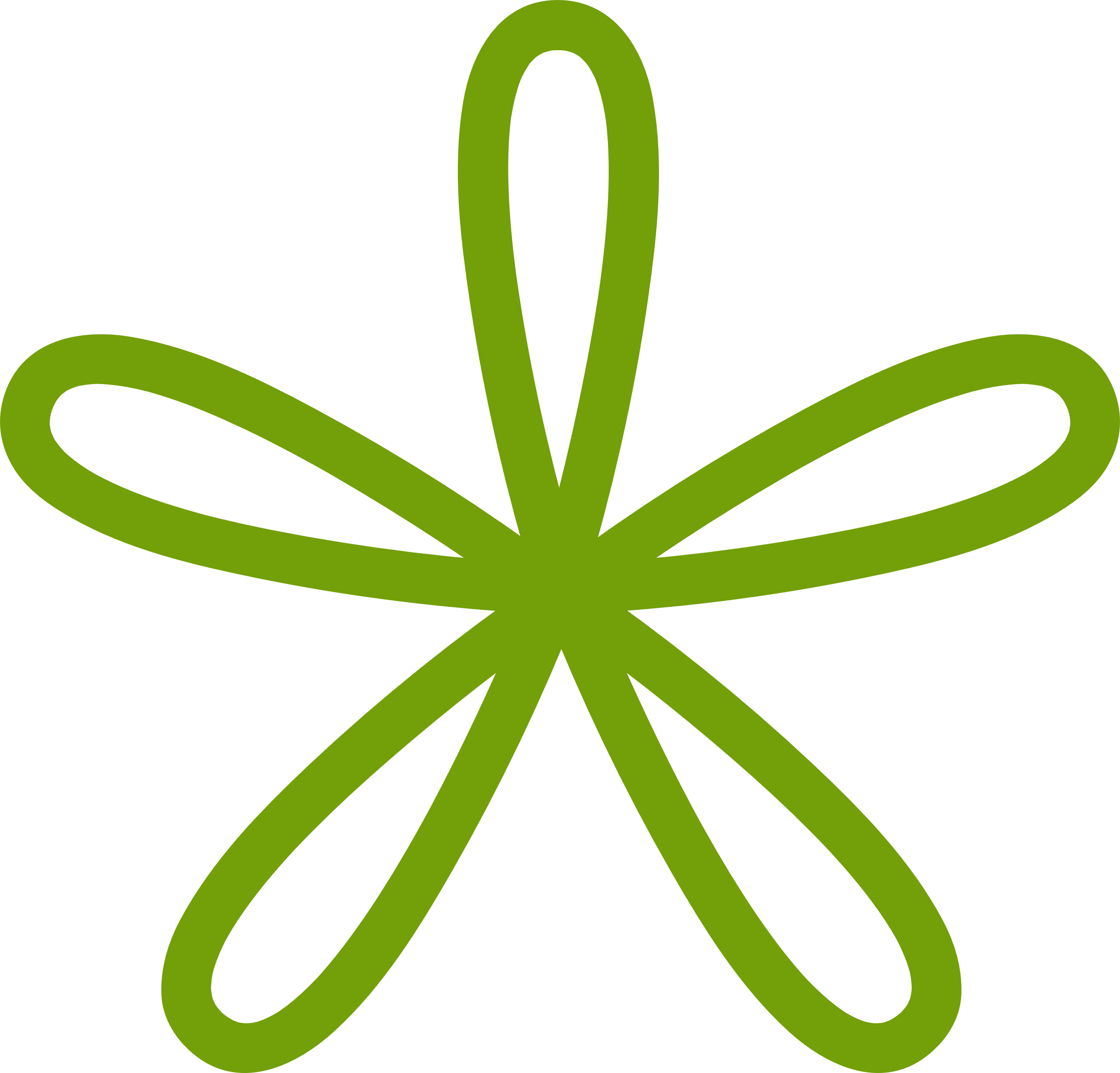 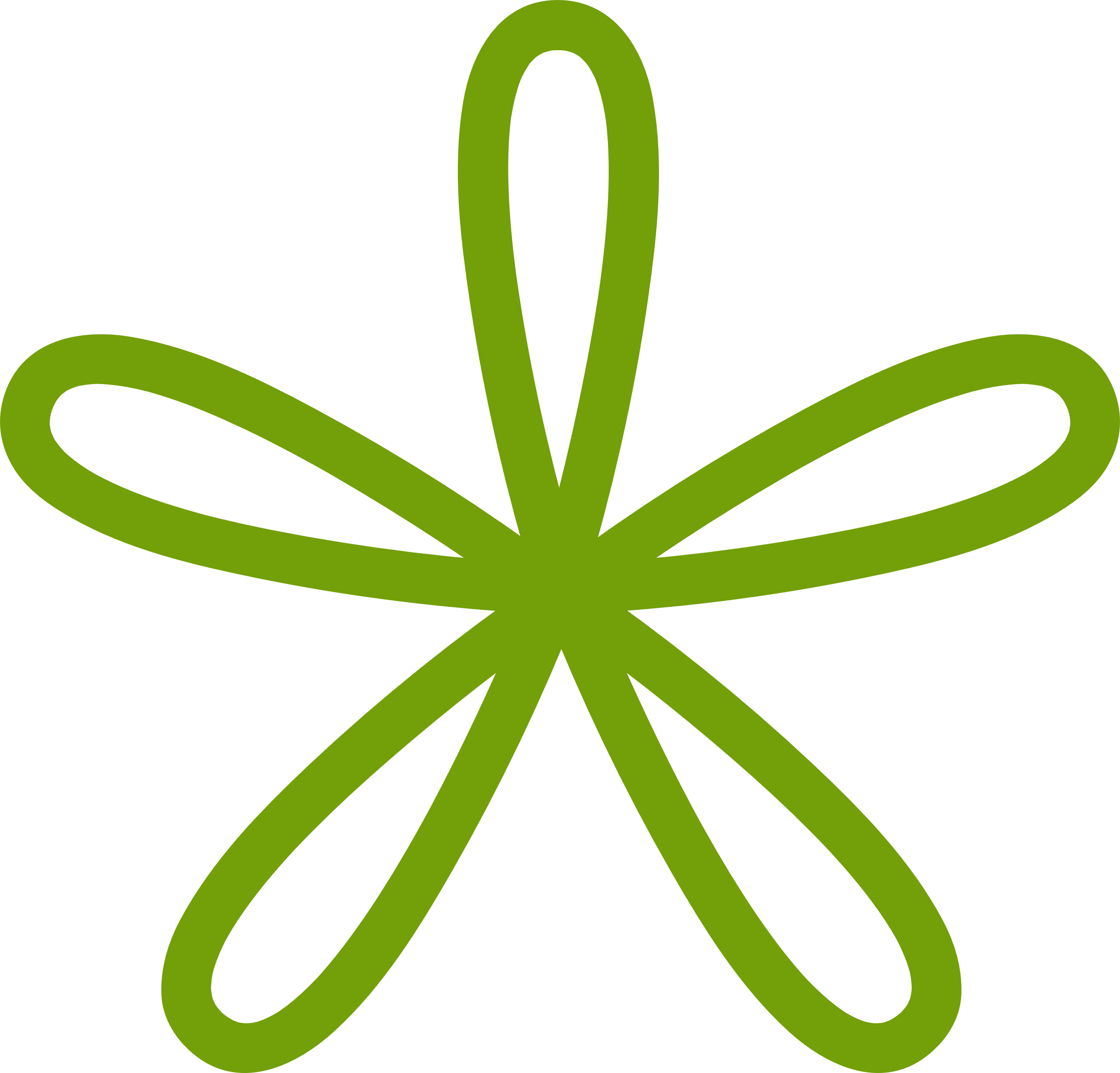 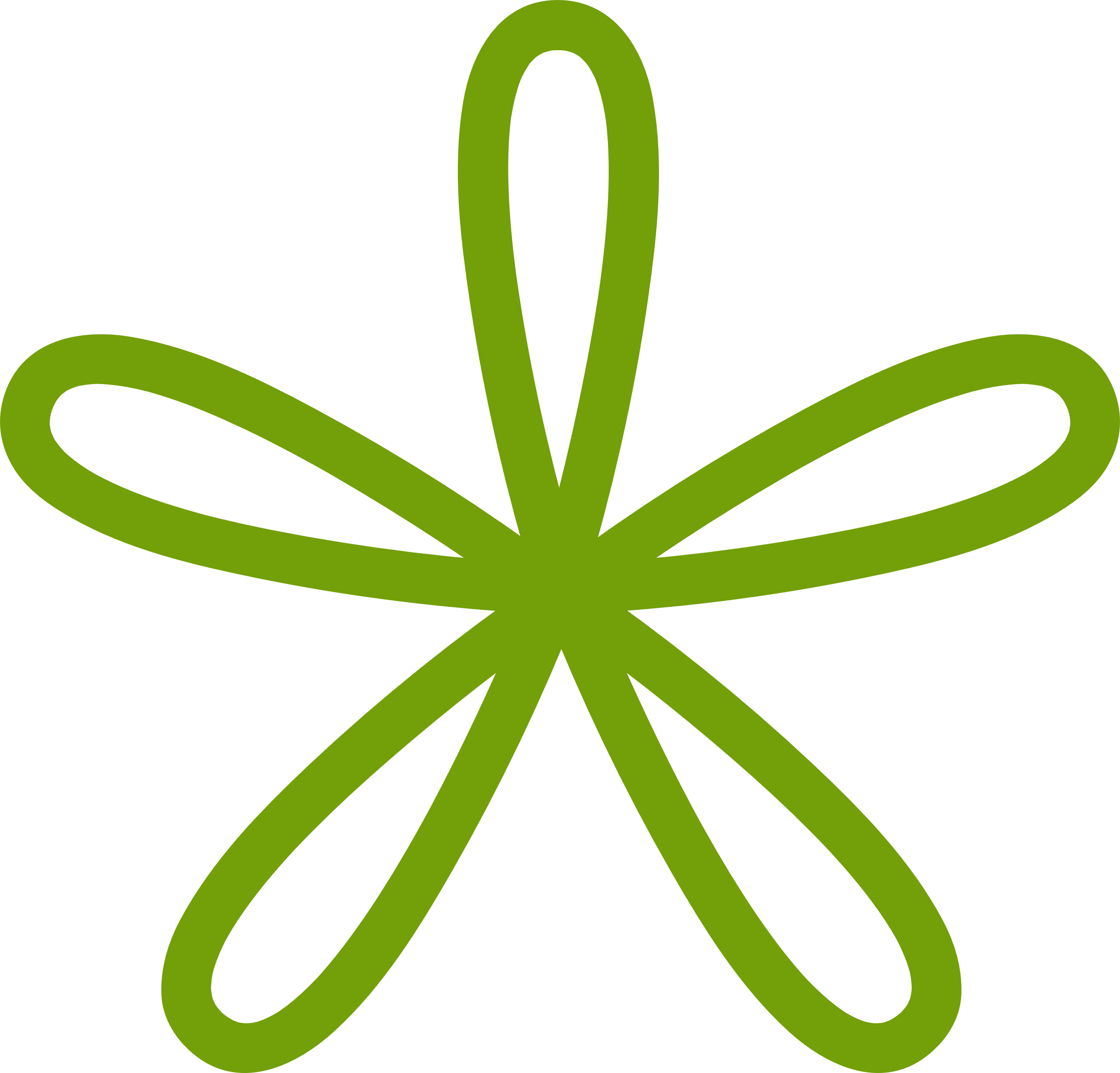 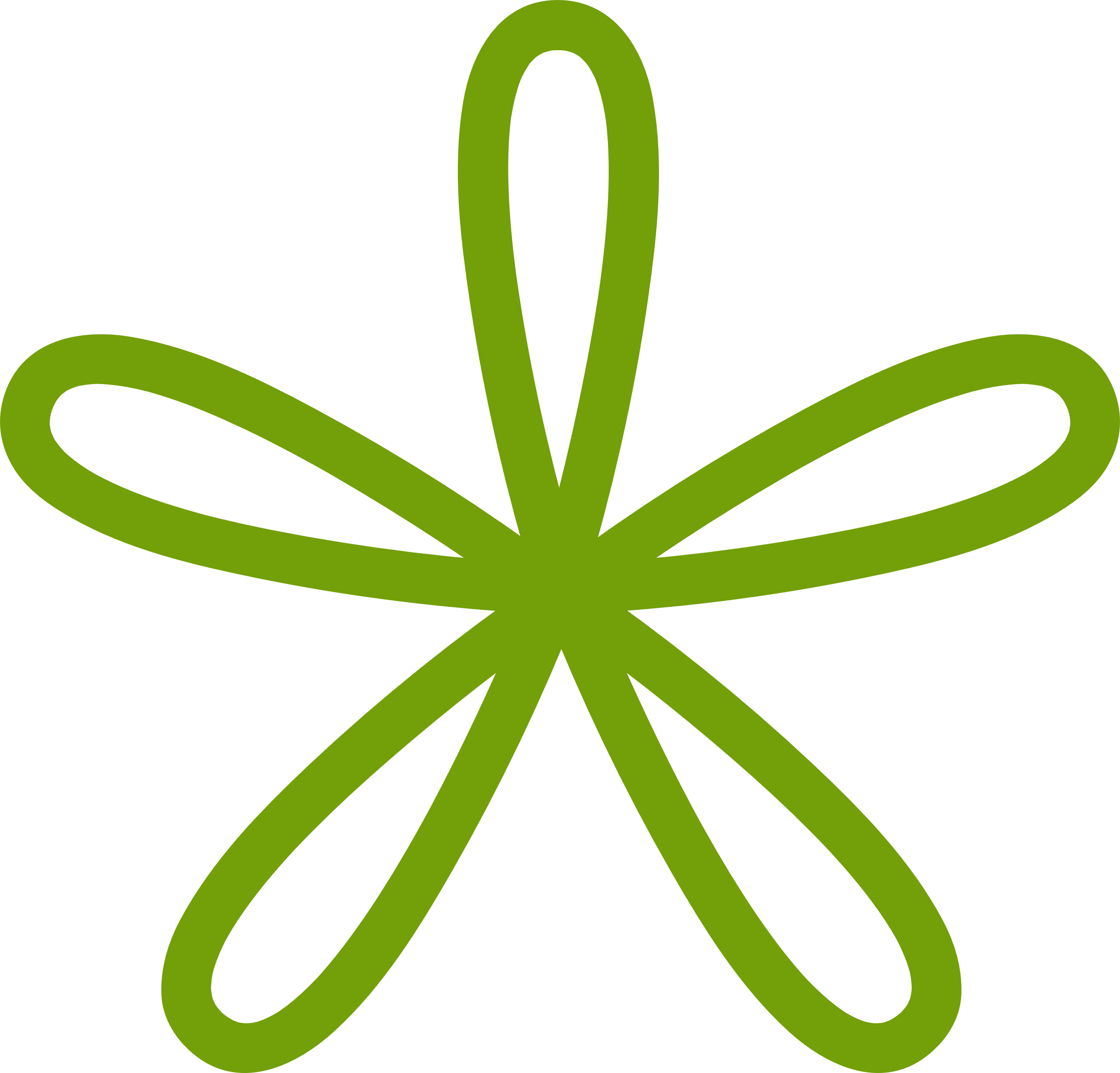 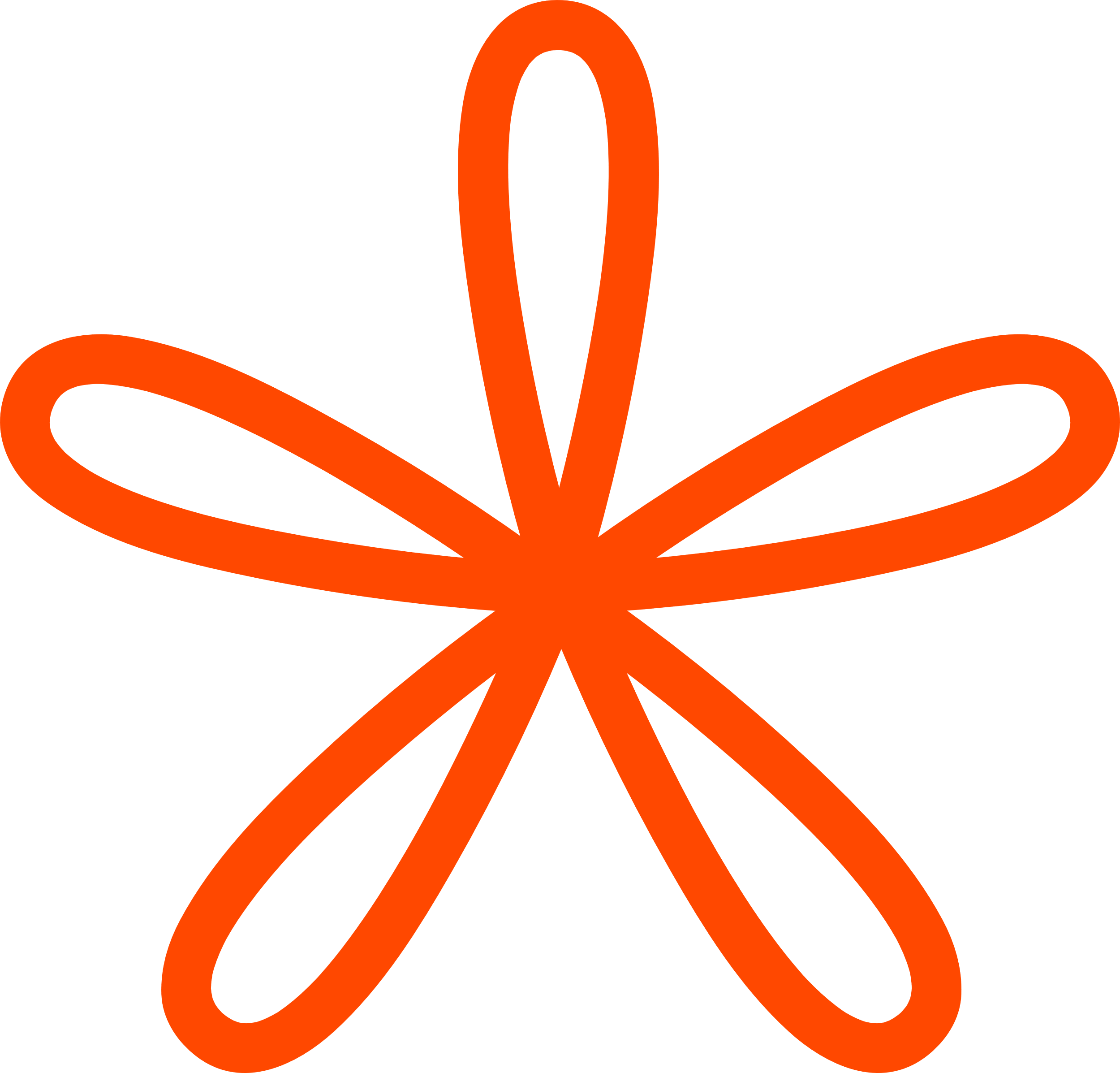 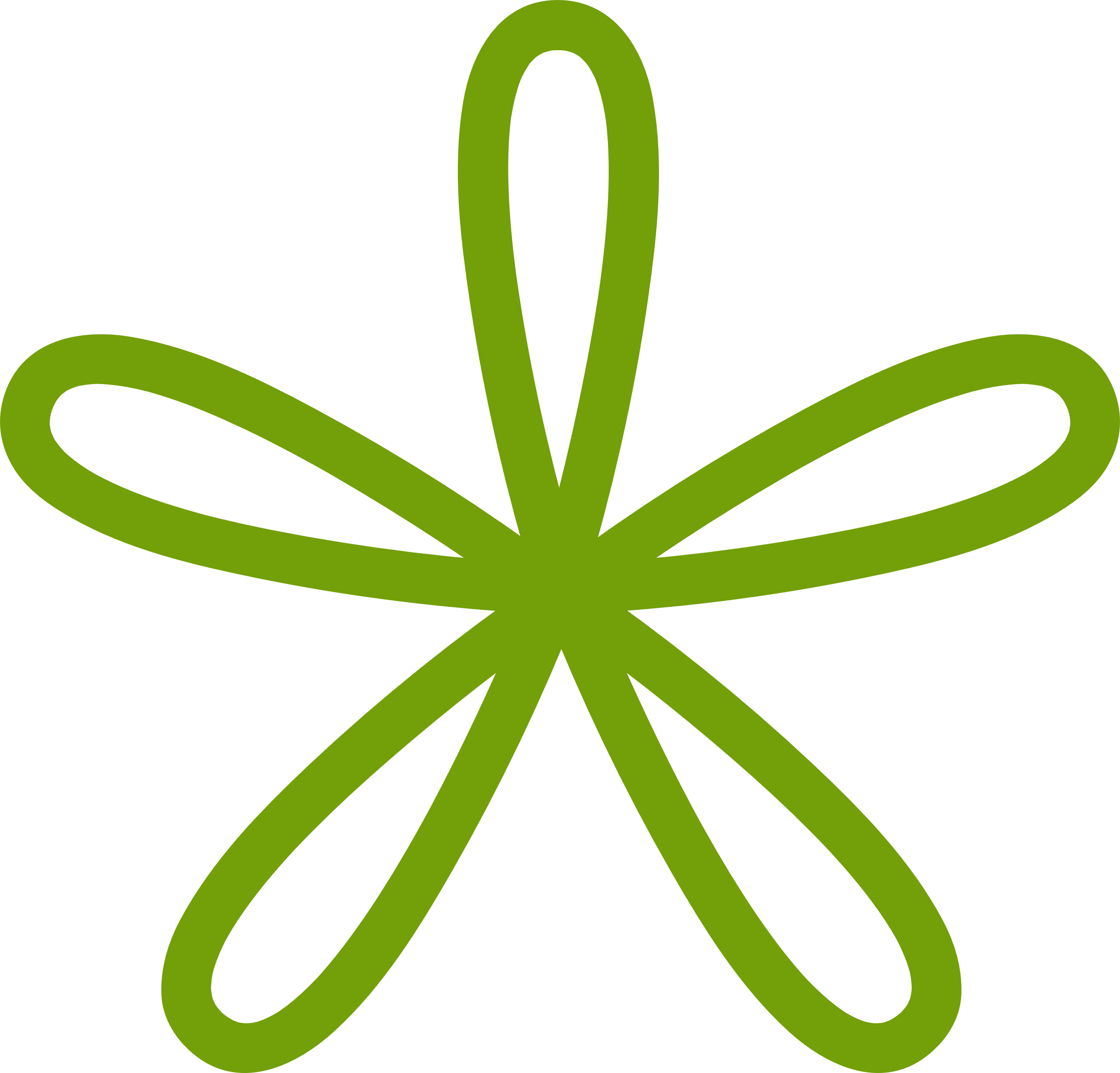 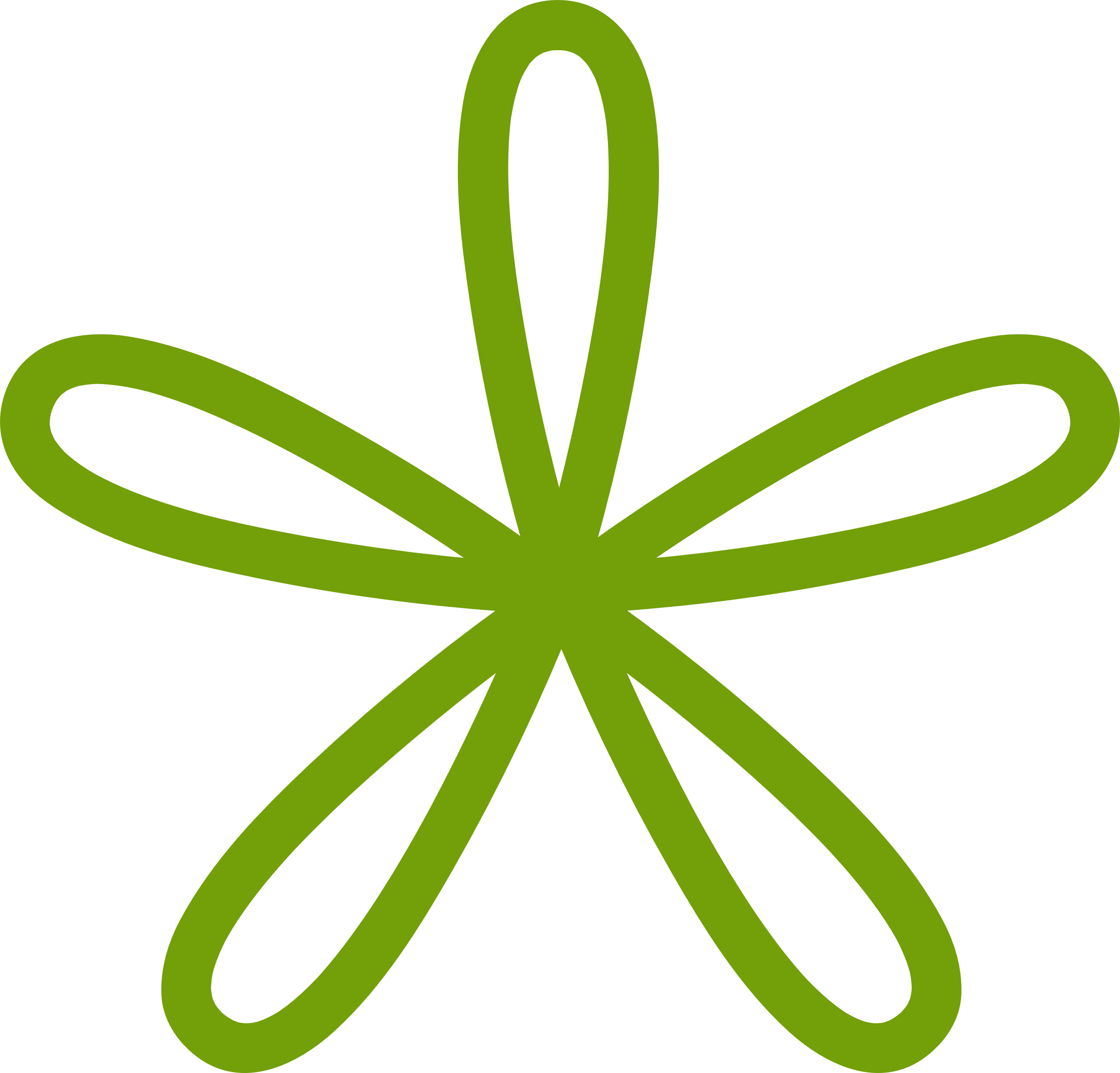 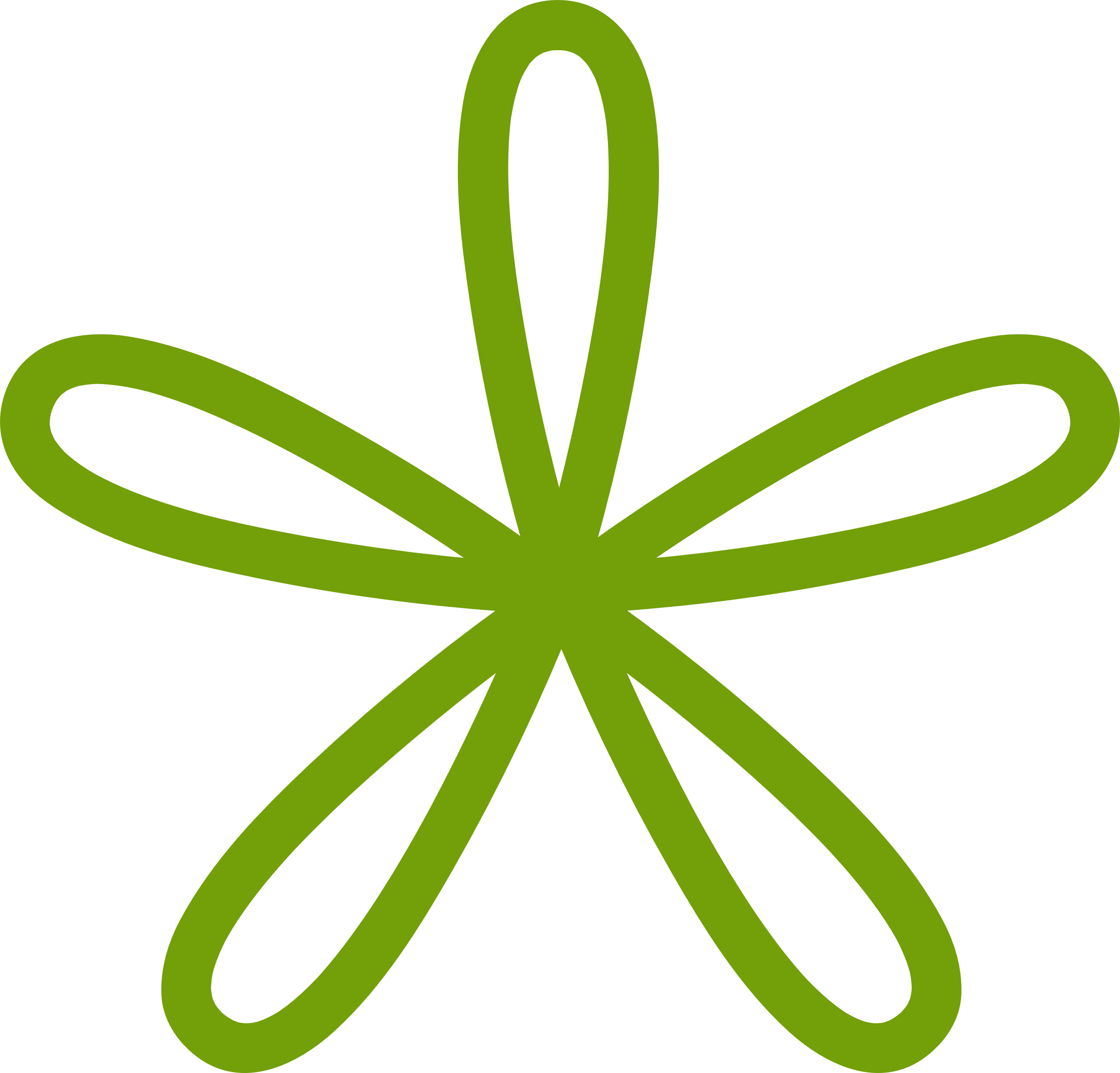 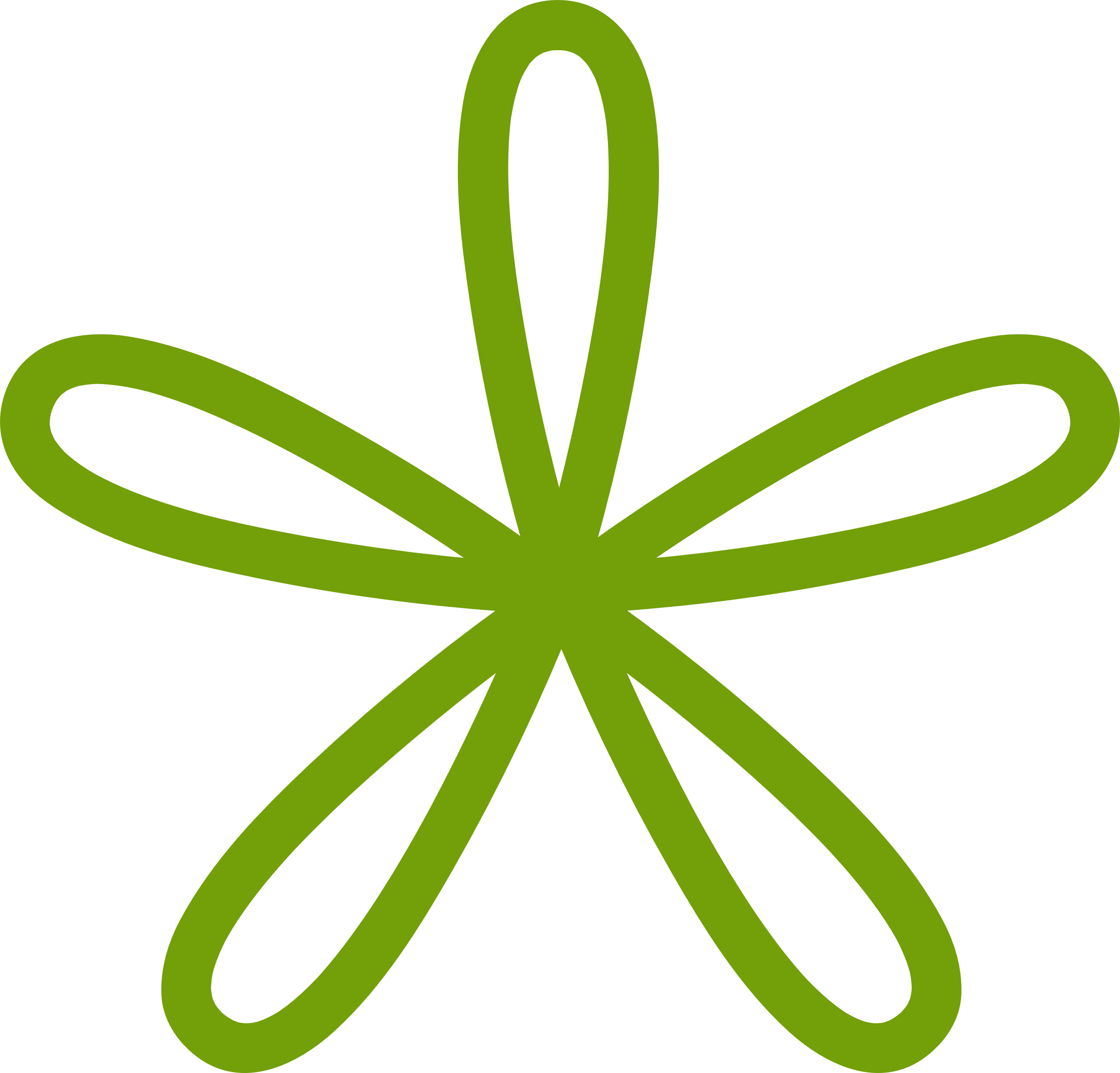 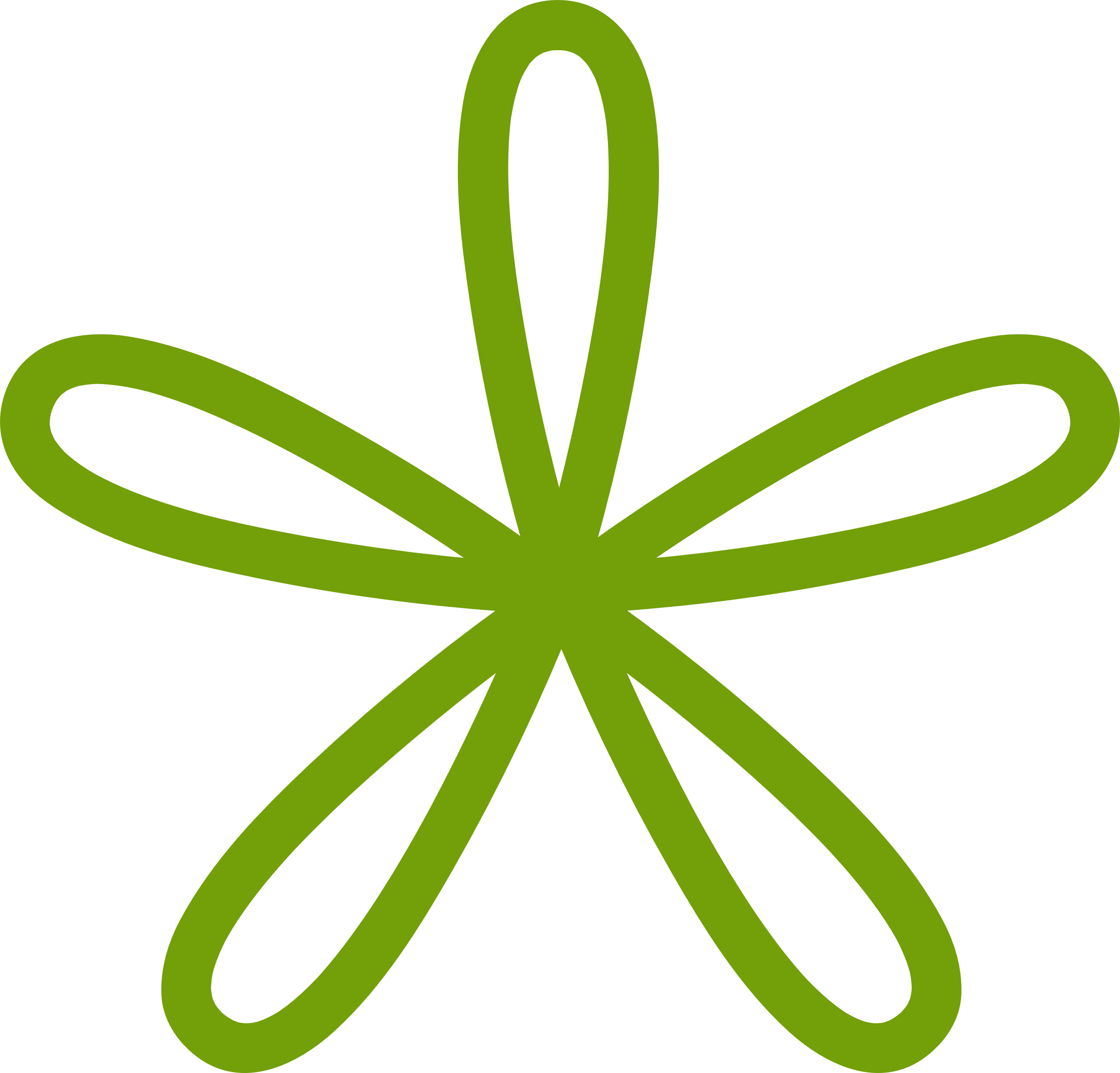 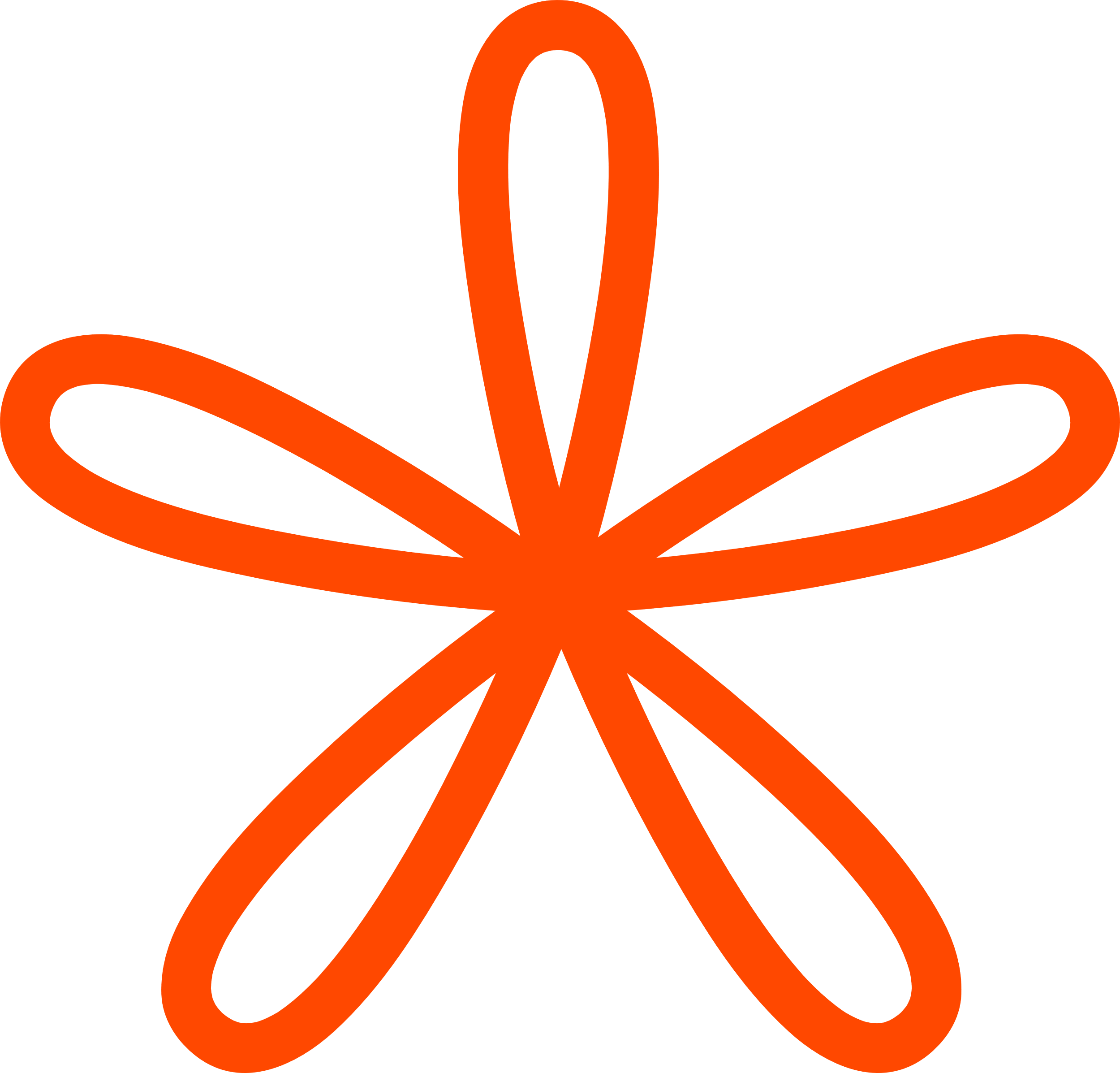 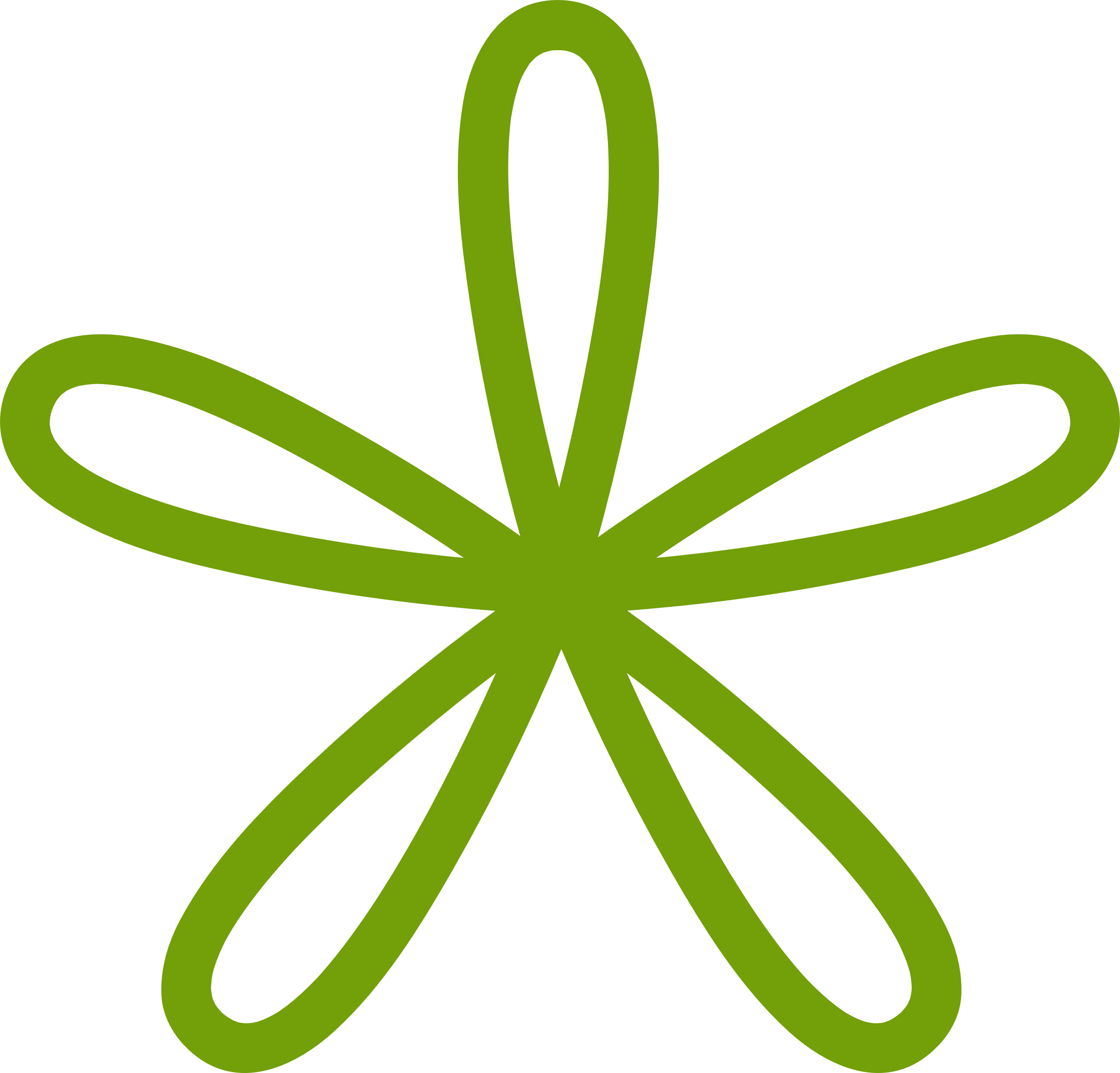 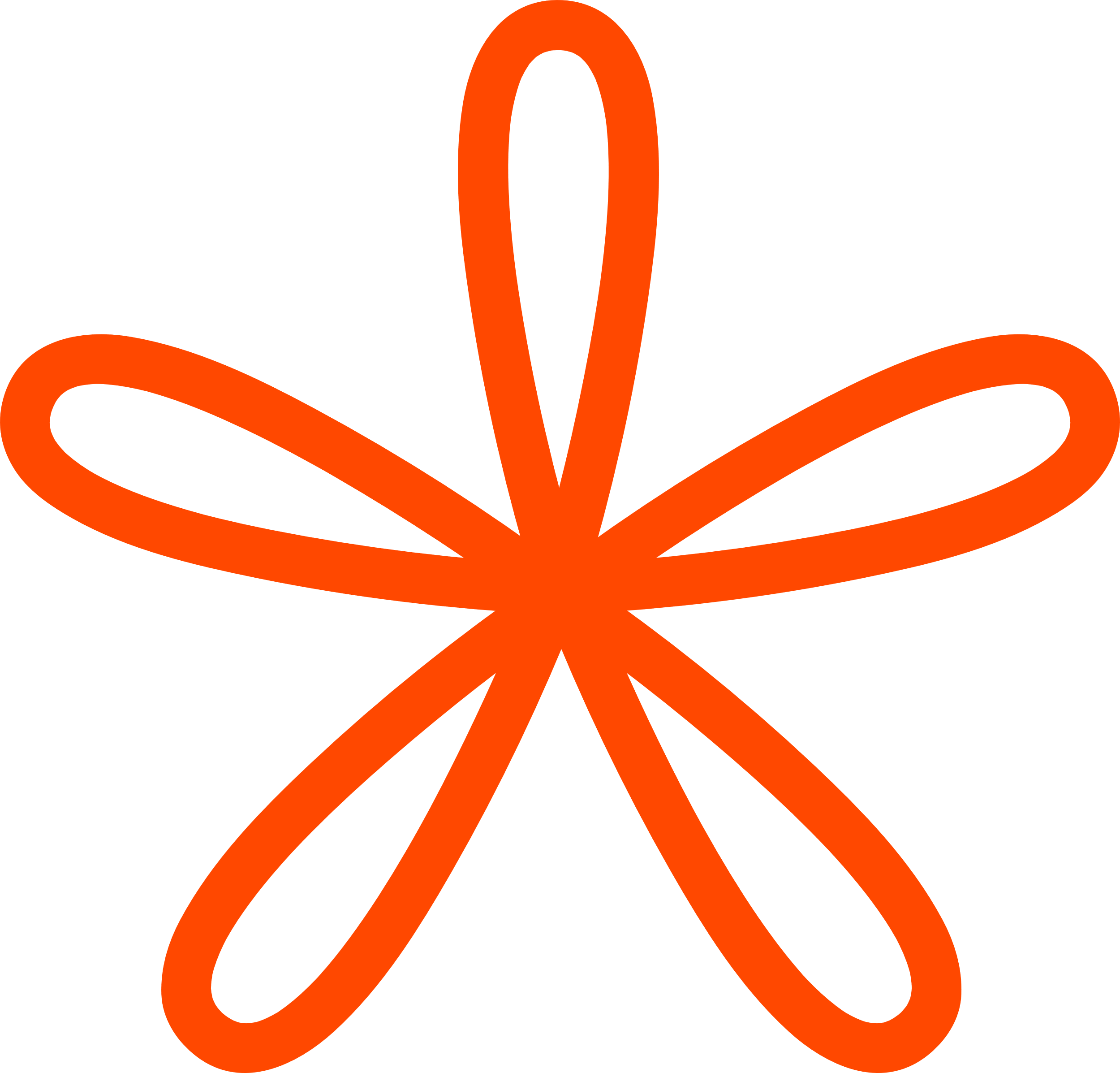 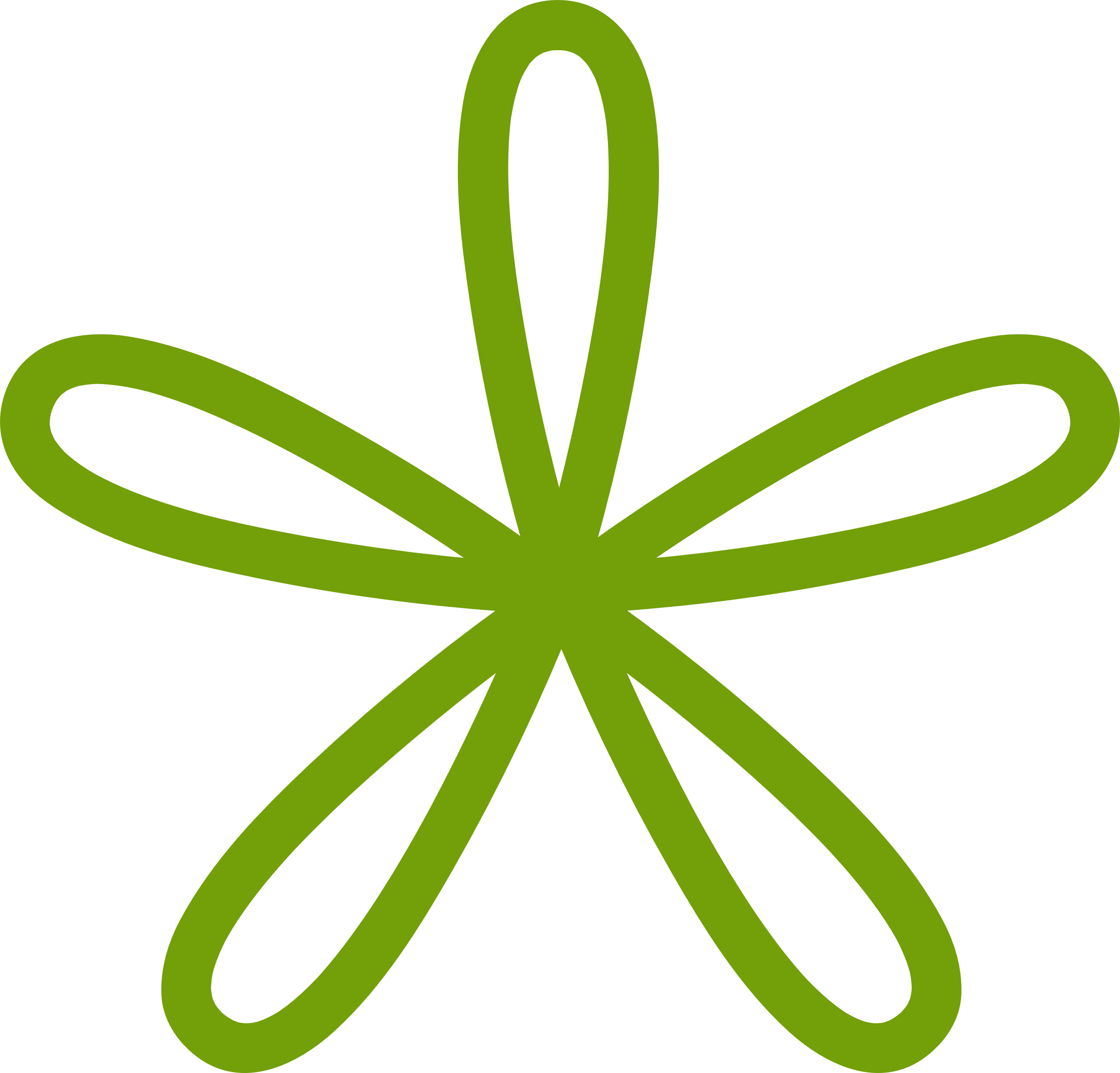 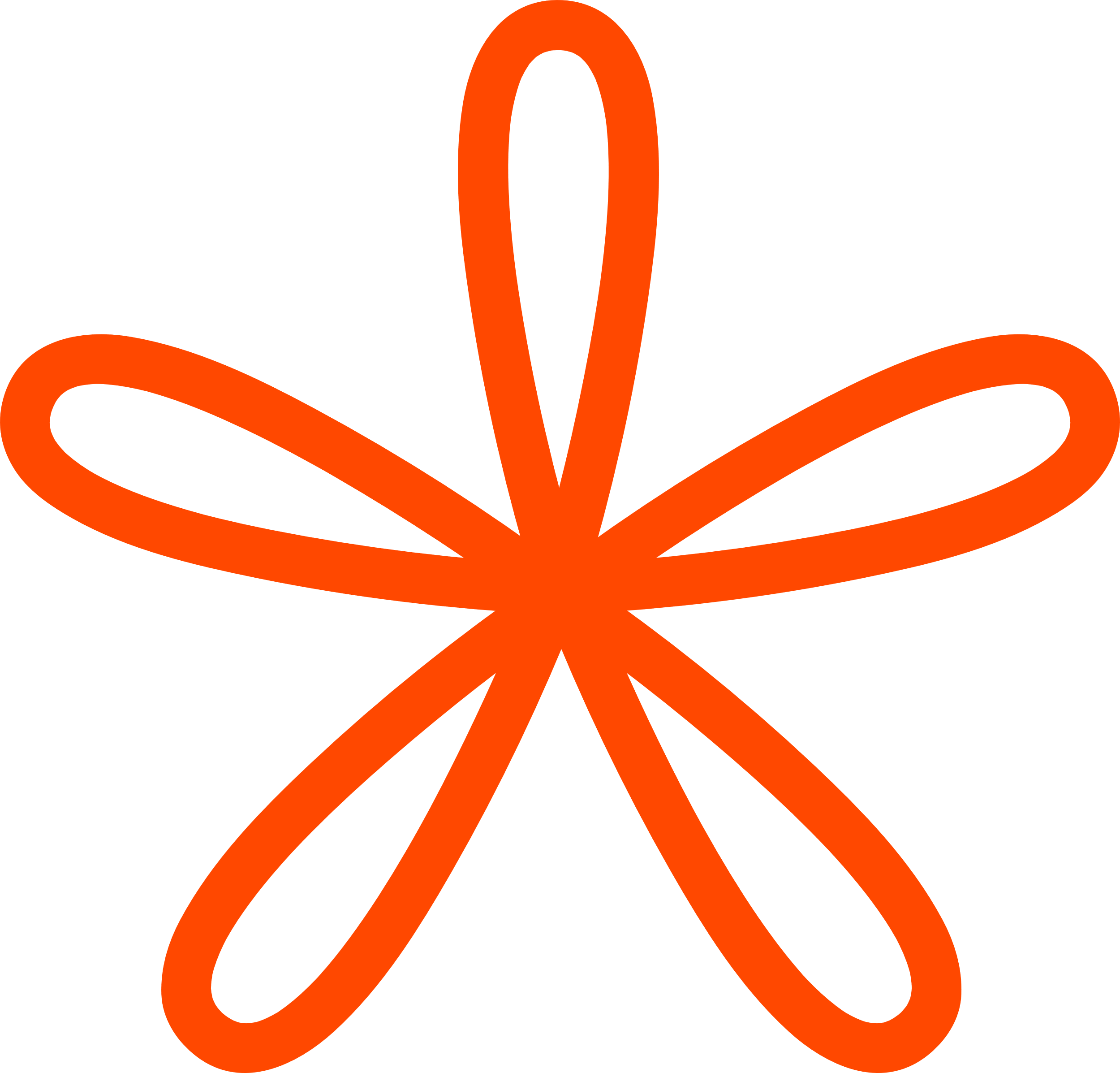 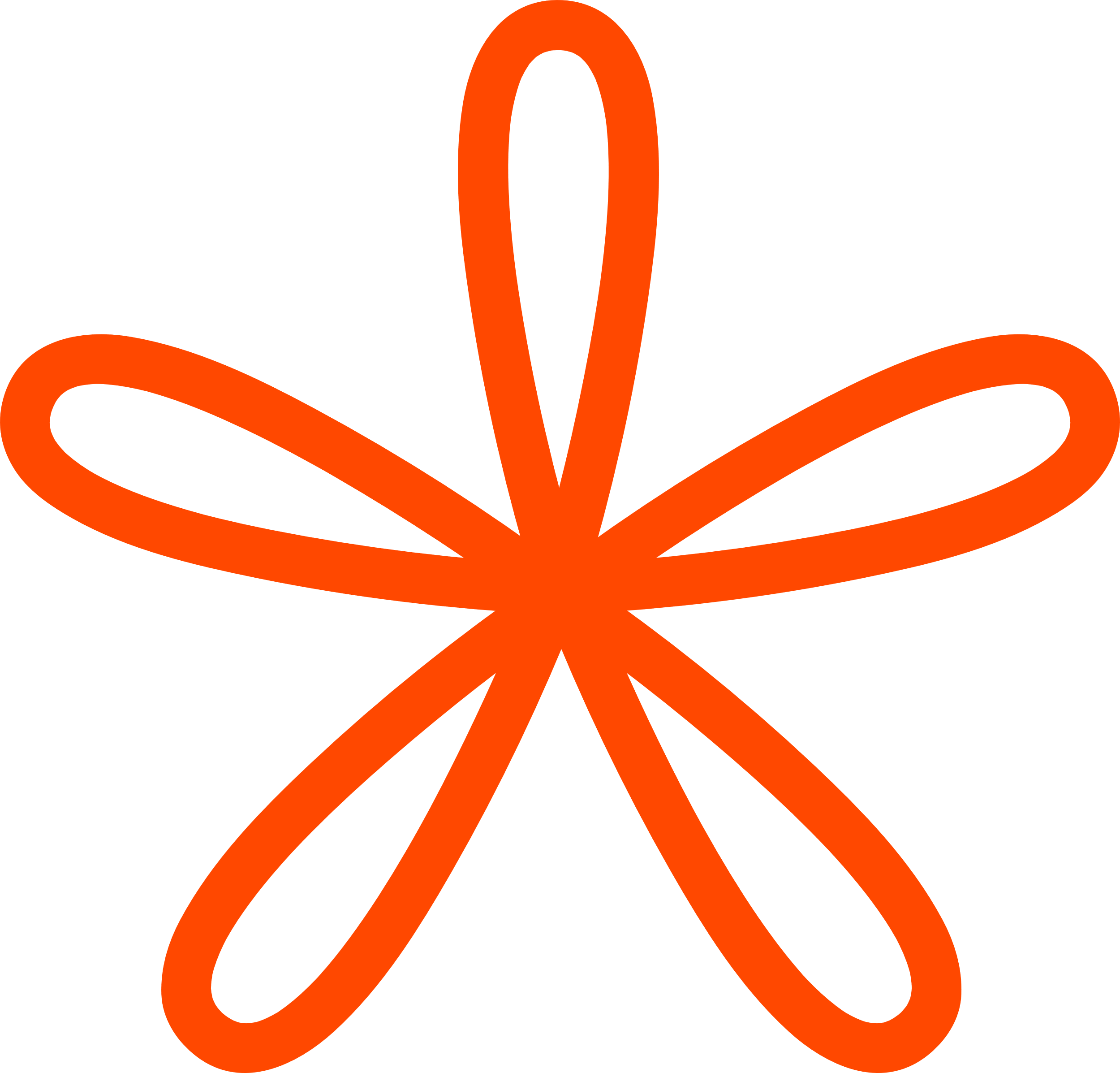 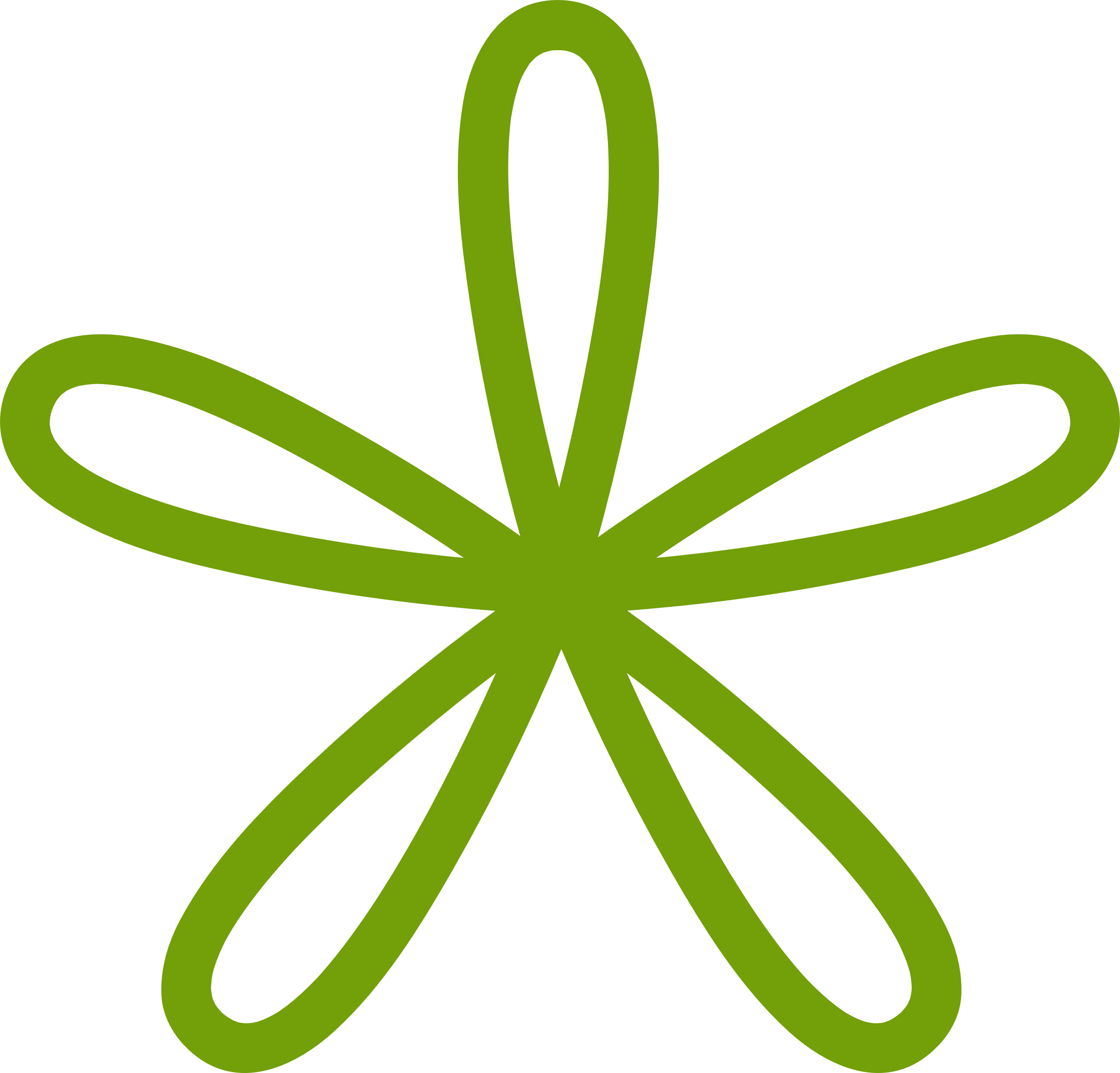 Iron-rich food
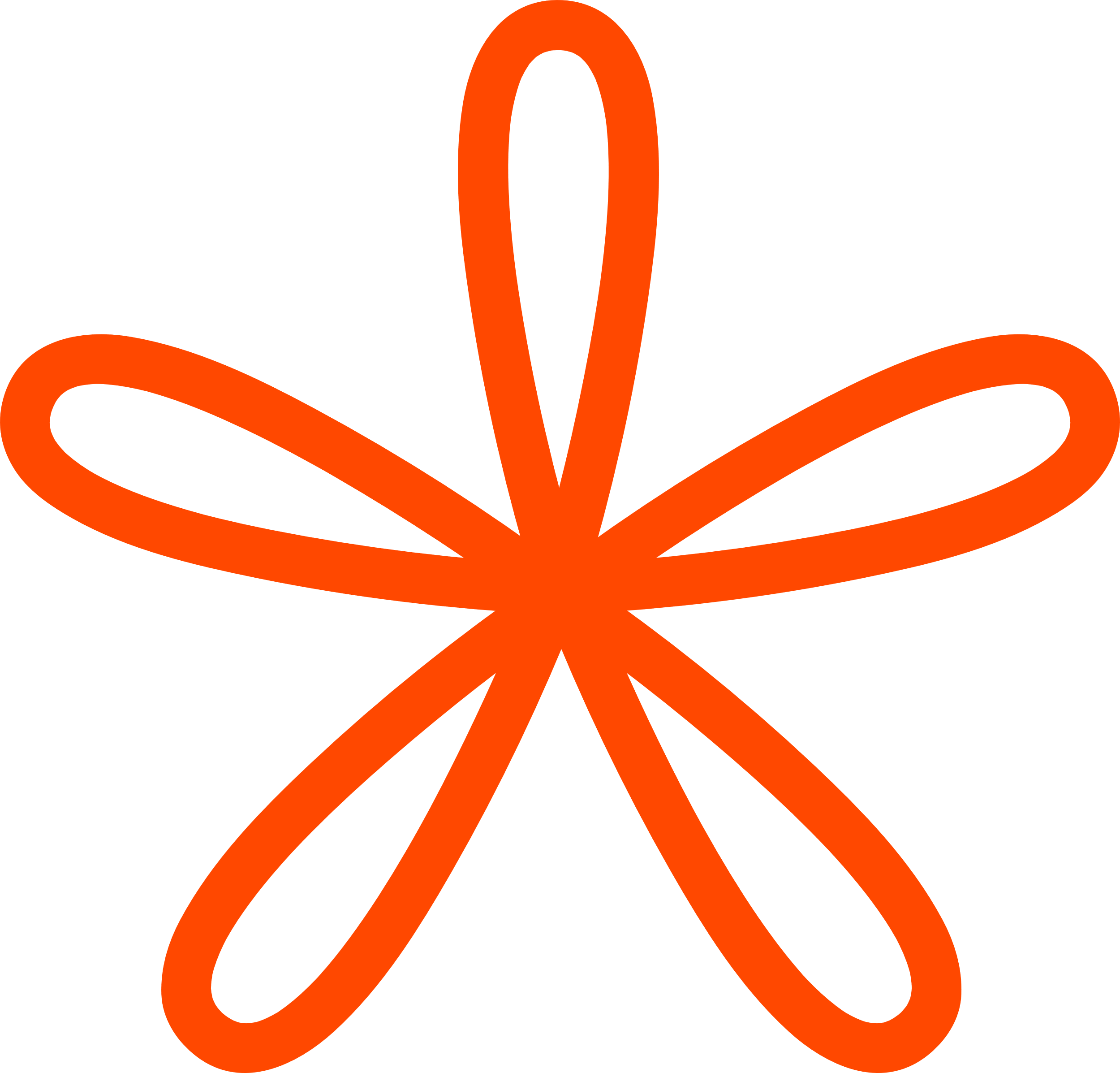 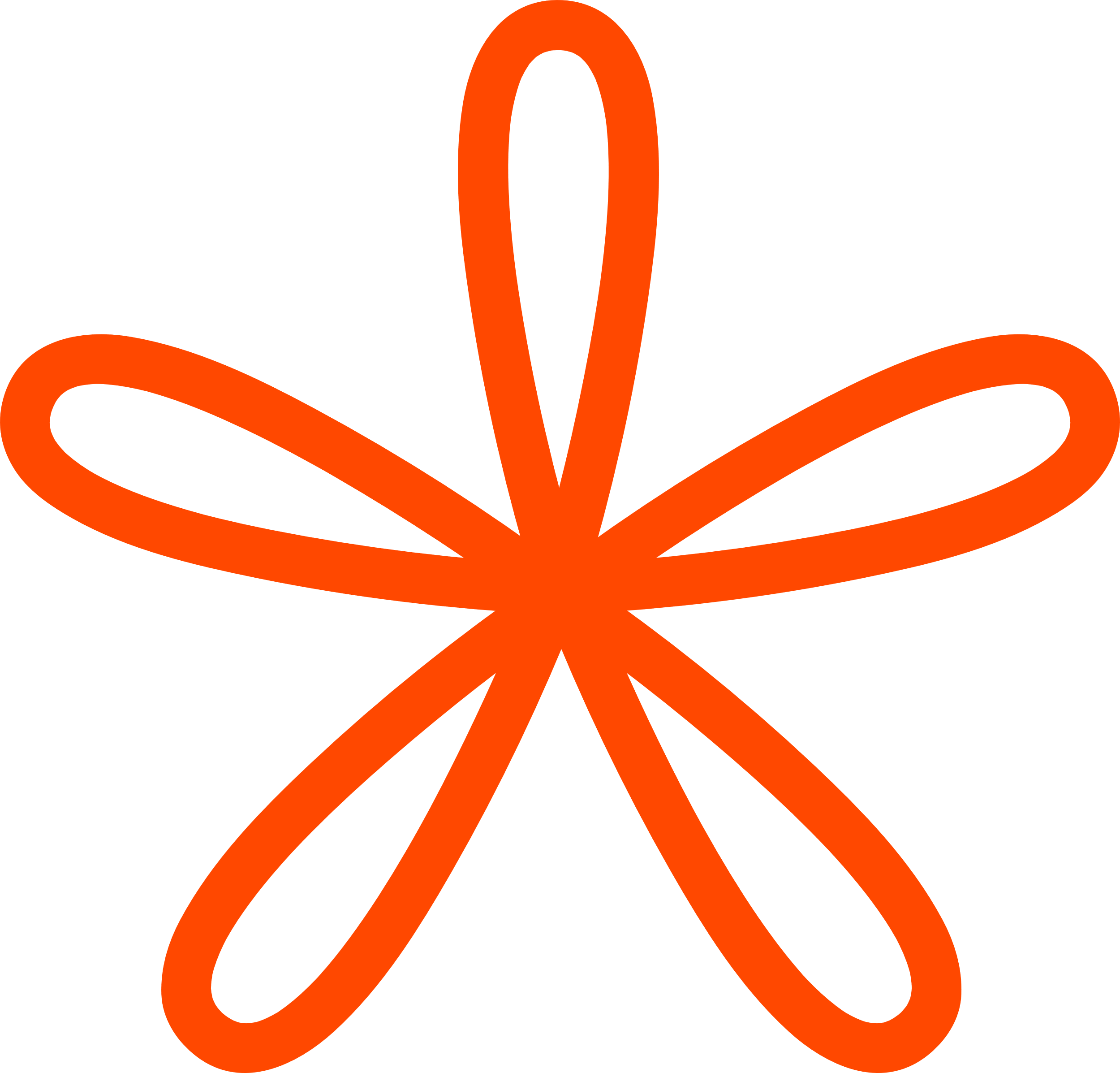 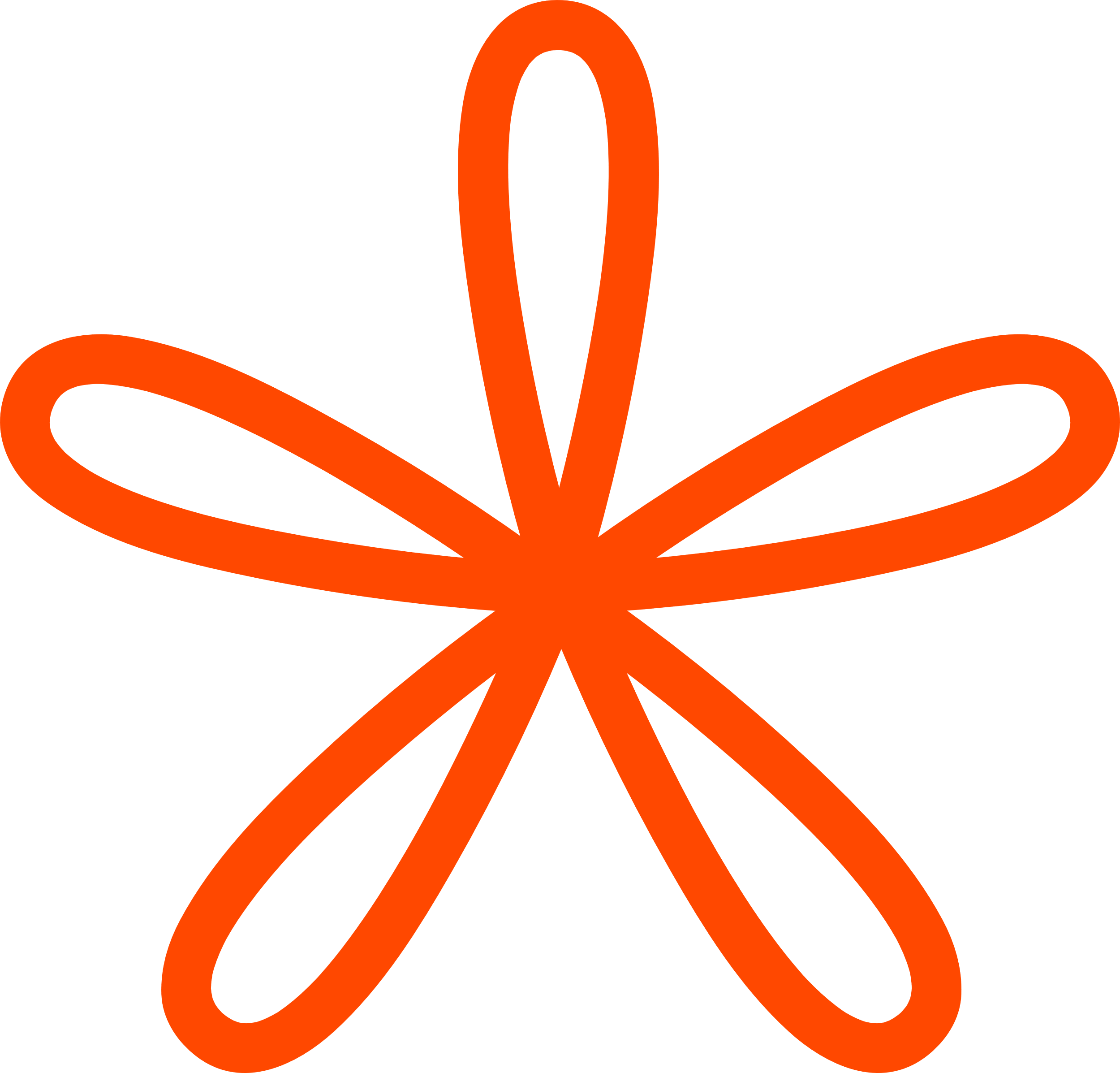 B Vitamin-rich food
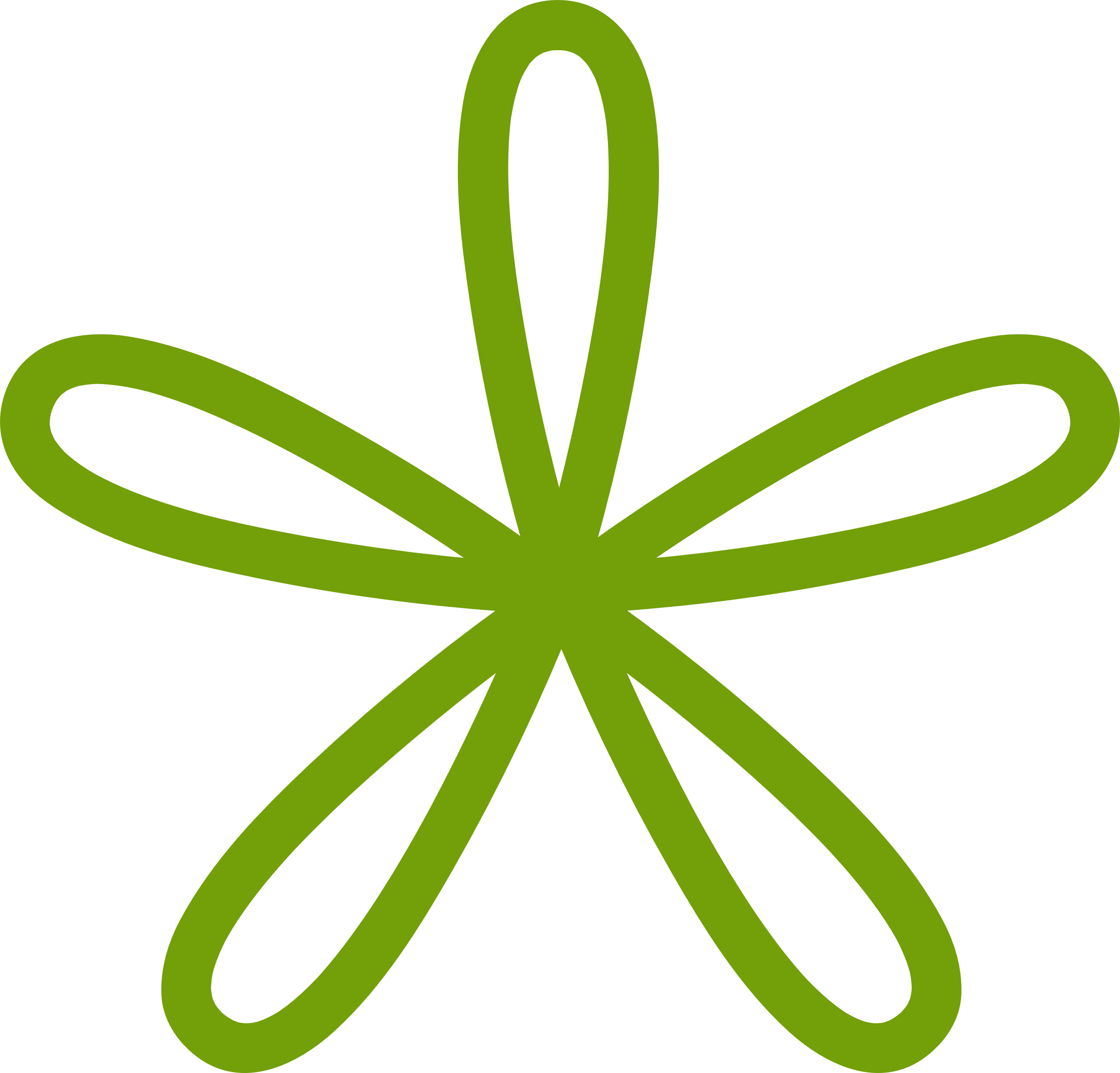 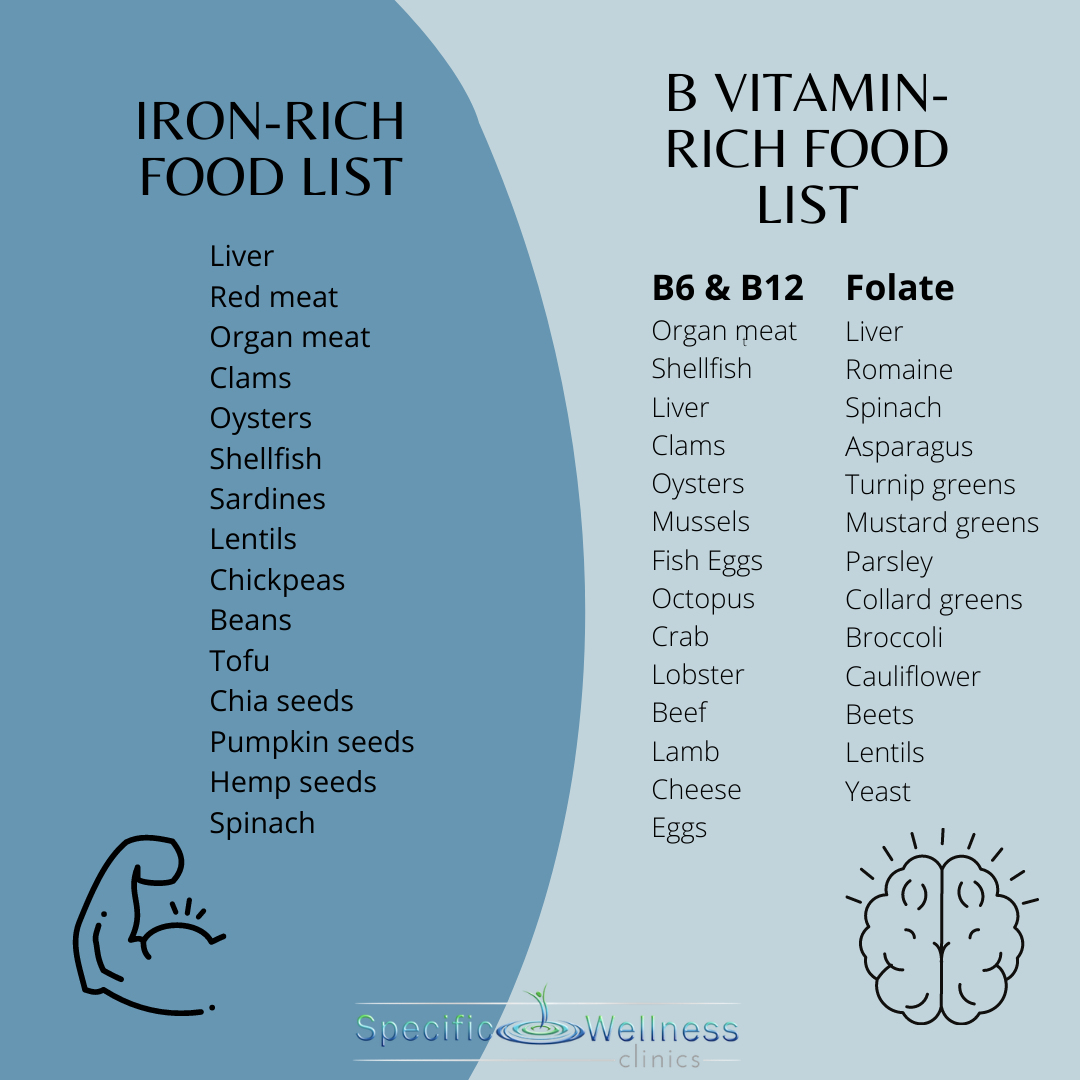 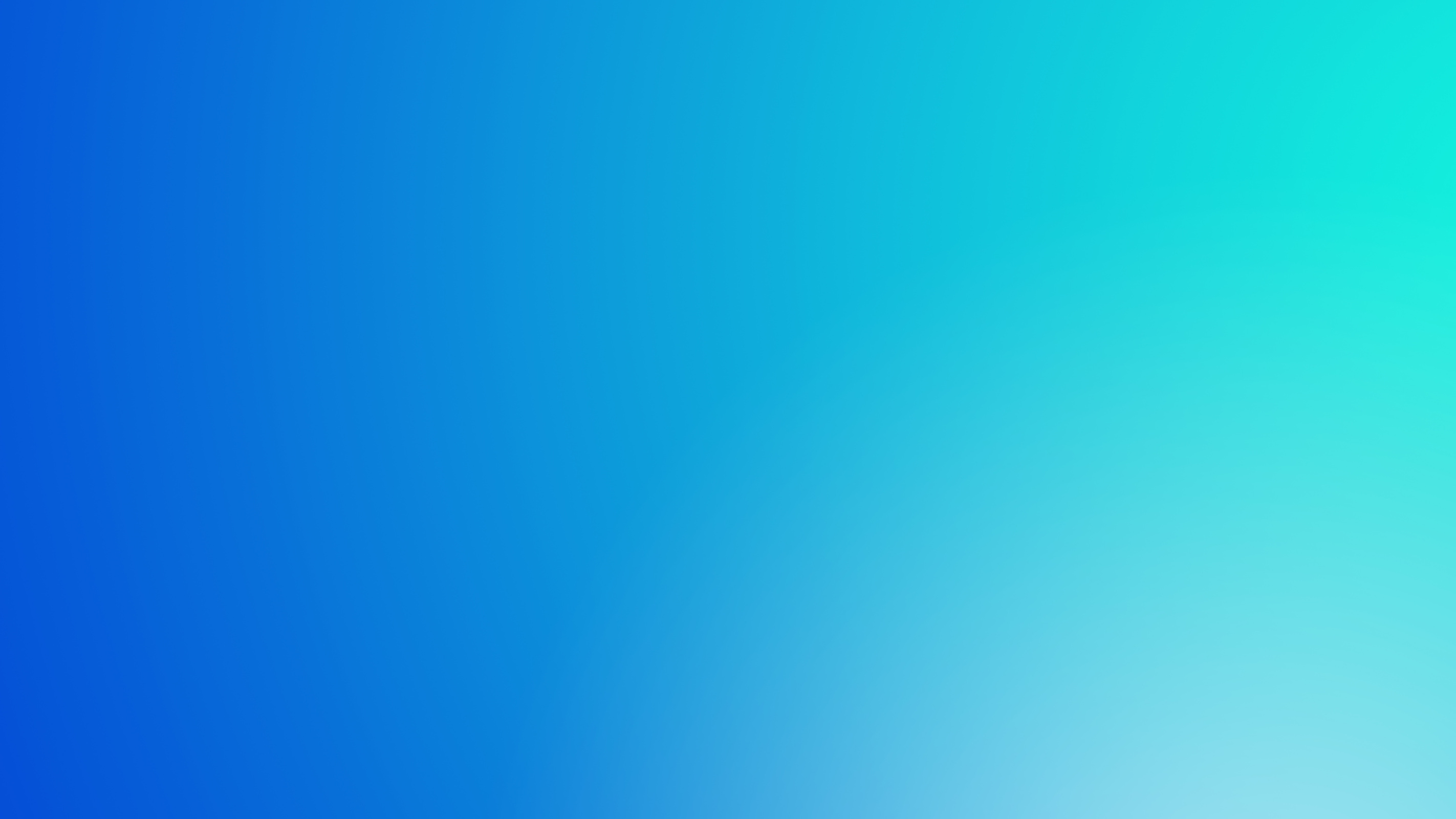 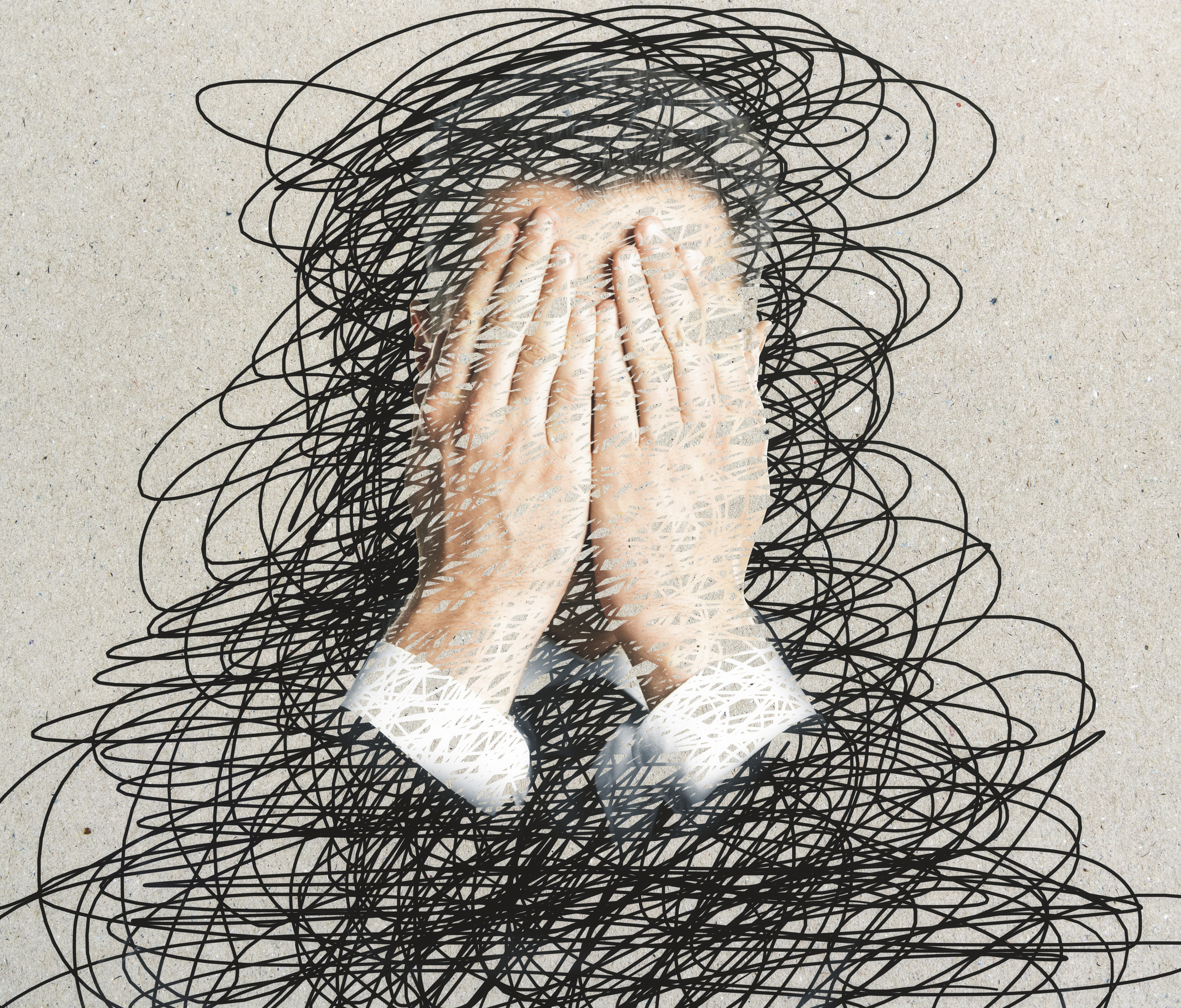 FREAK OUTS
"I'm totally stressed!"
[Speaker Notes: Charging Rhino vs deadline
parasympathetic to sympathetic 
Chronic sympathetic state is a toll on the adrenal glands. 
Can't avoid trauma that happens to  you but we can control the reaction we have to it to some extent and use our frontal lobe to allow access to tools to bring us back to a parasymp state.]
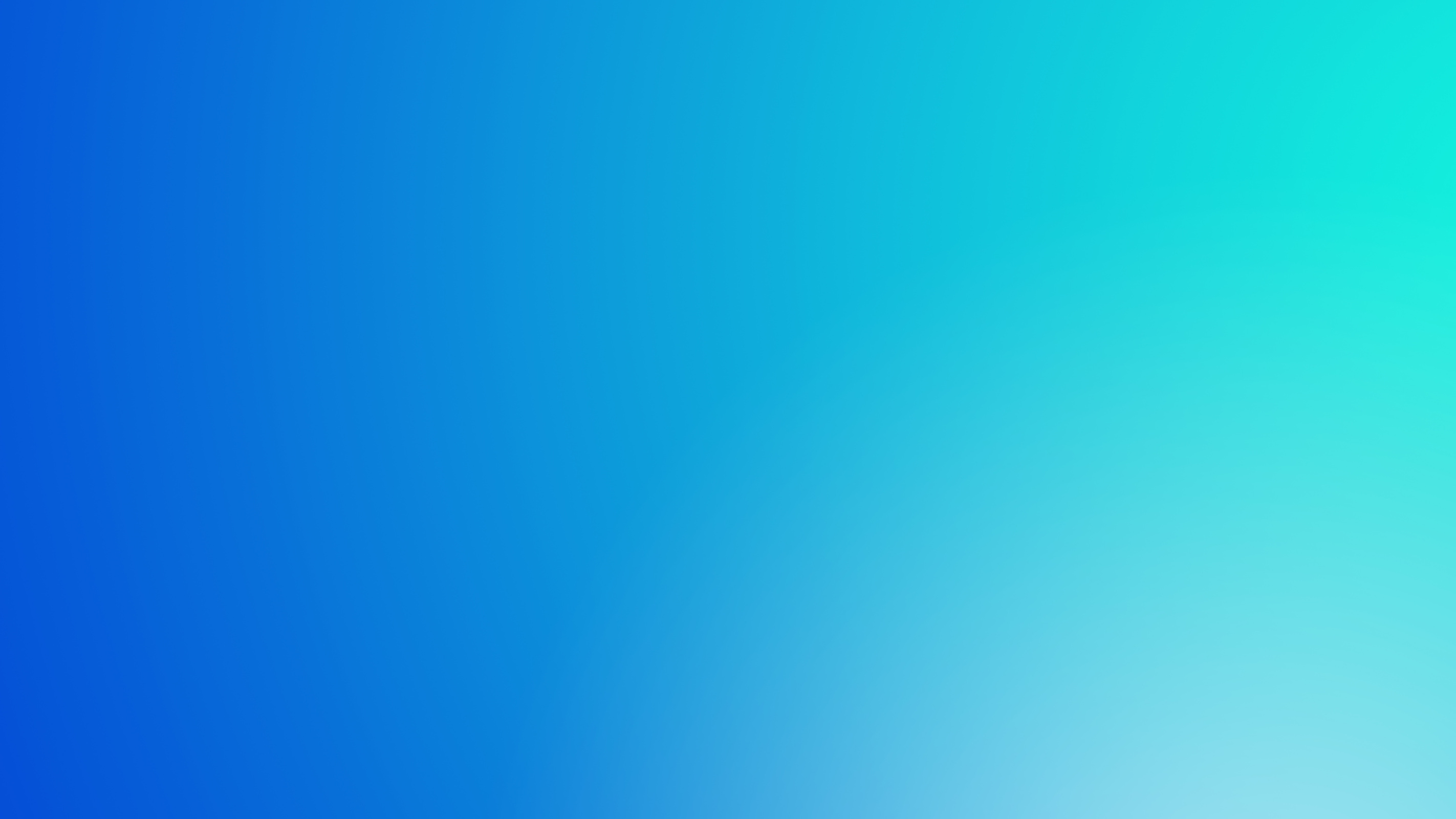 Let's Start with the Brain
When you have stress or anxiety  three parts of your brain are involved
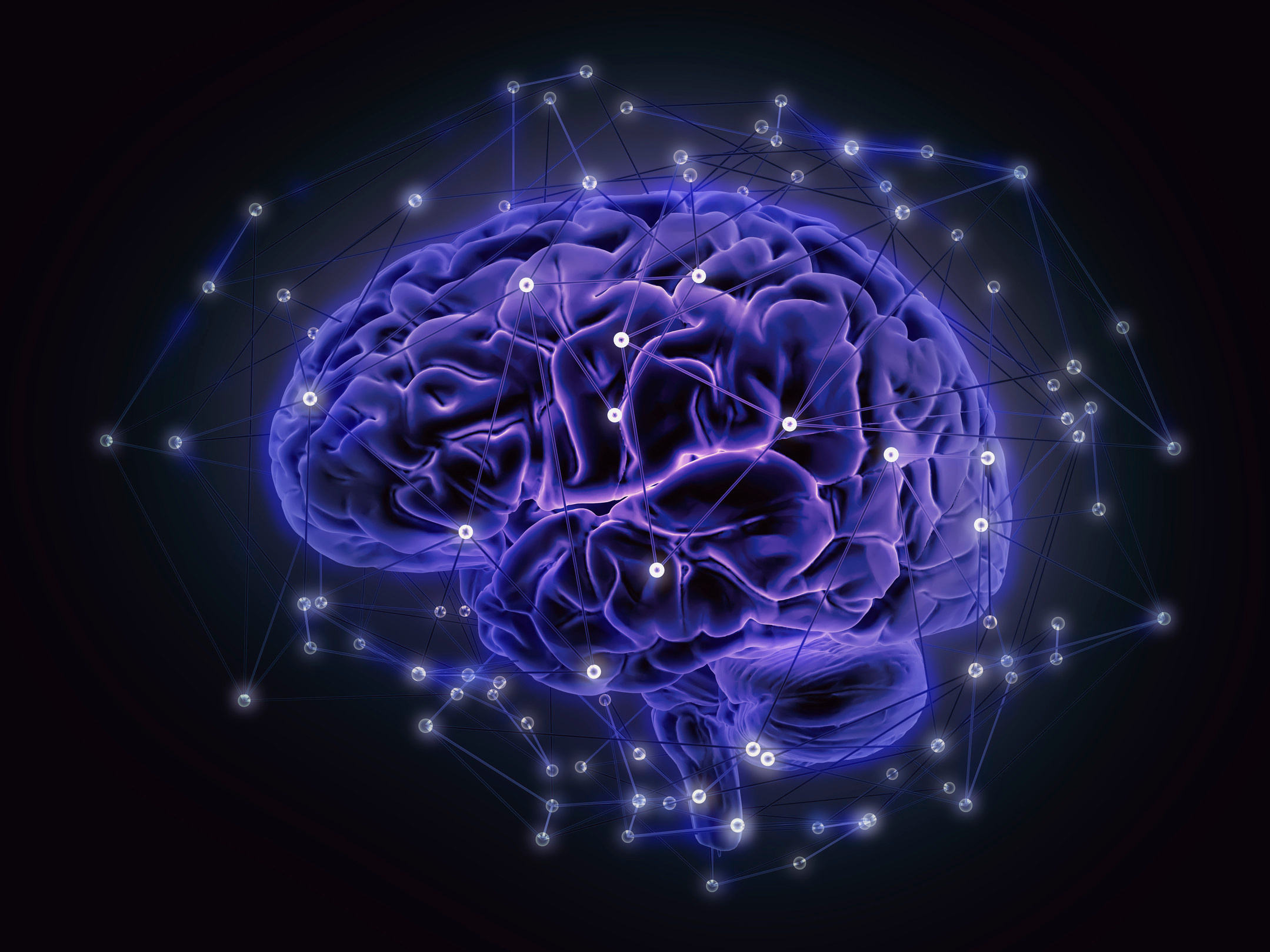 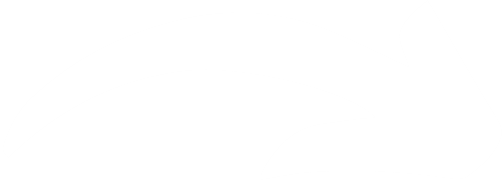 Emotional brain
 (limbic system)
You have a thought then you have a feeling about that thought

Control your thoughts to control your feelings
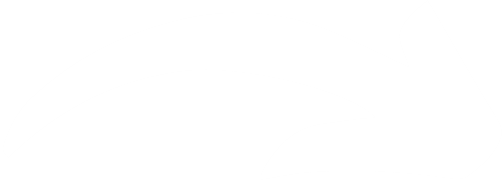 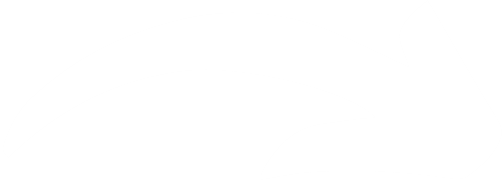 Evolved frontal brain
Healhty choices come from here
Primative brain
Survival
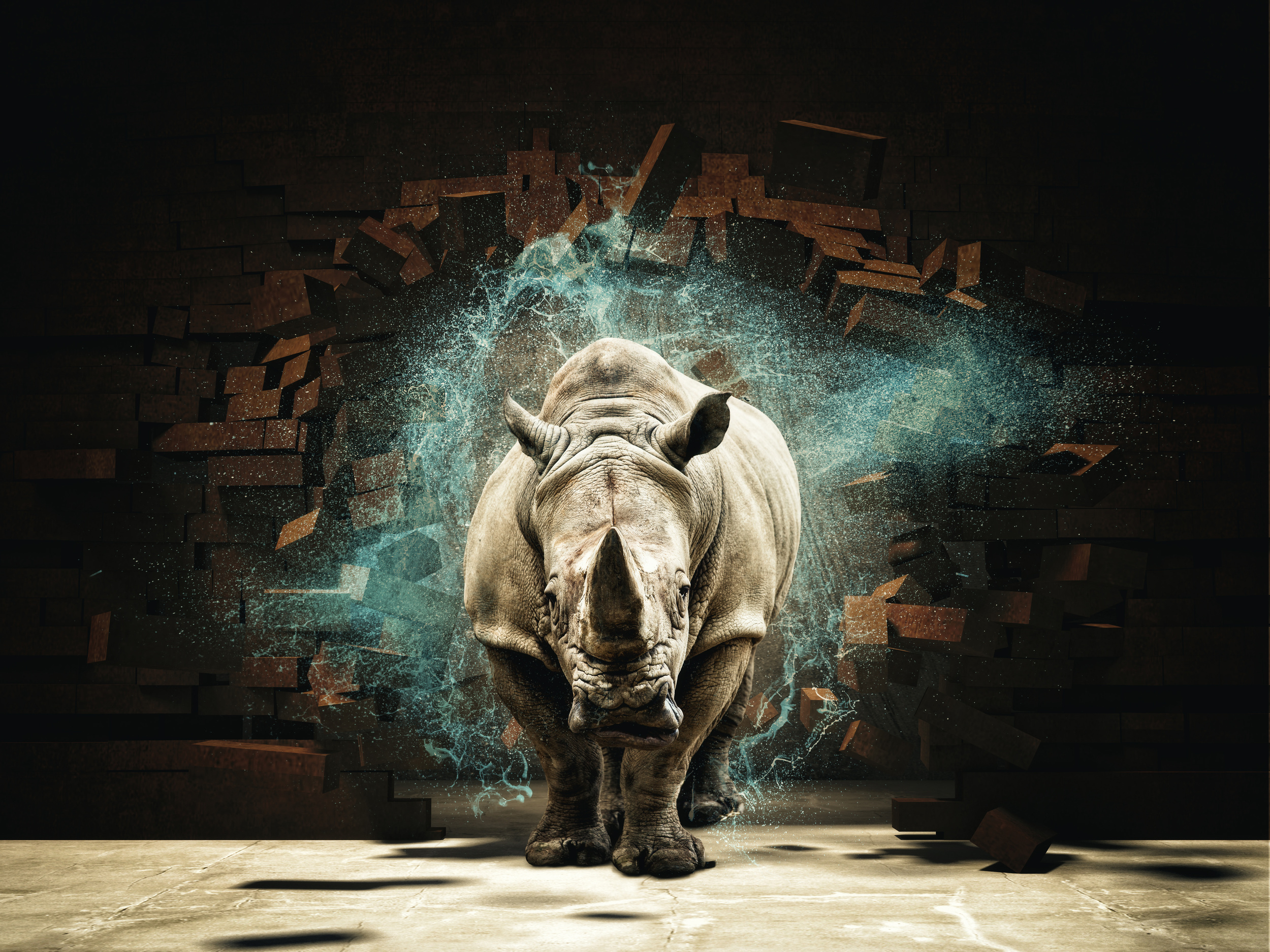 Your primal brain can't tell the difference between a charging rhino and a midterm exam
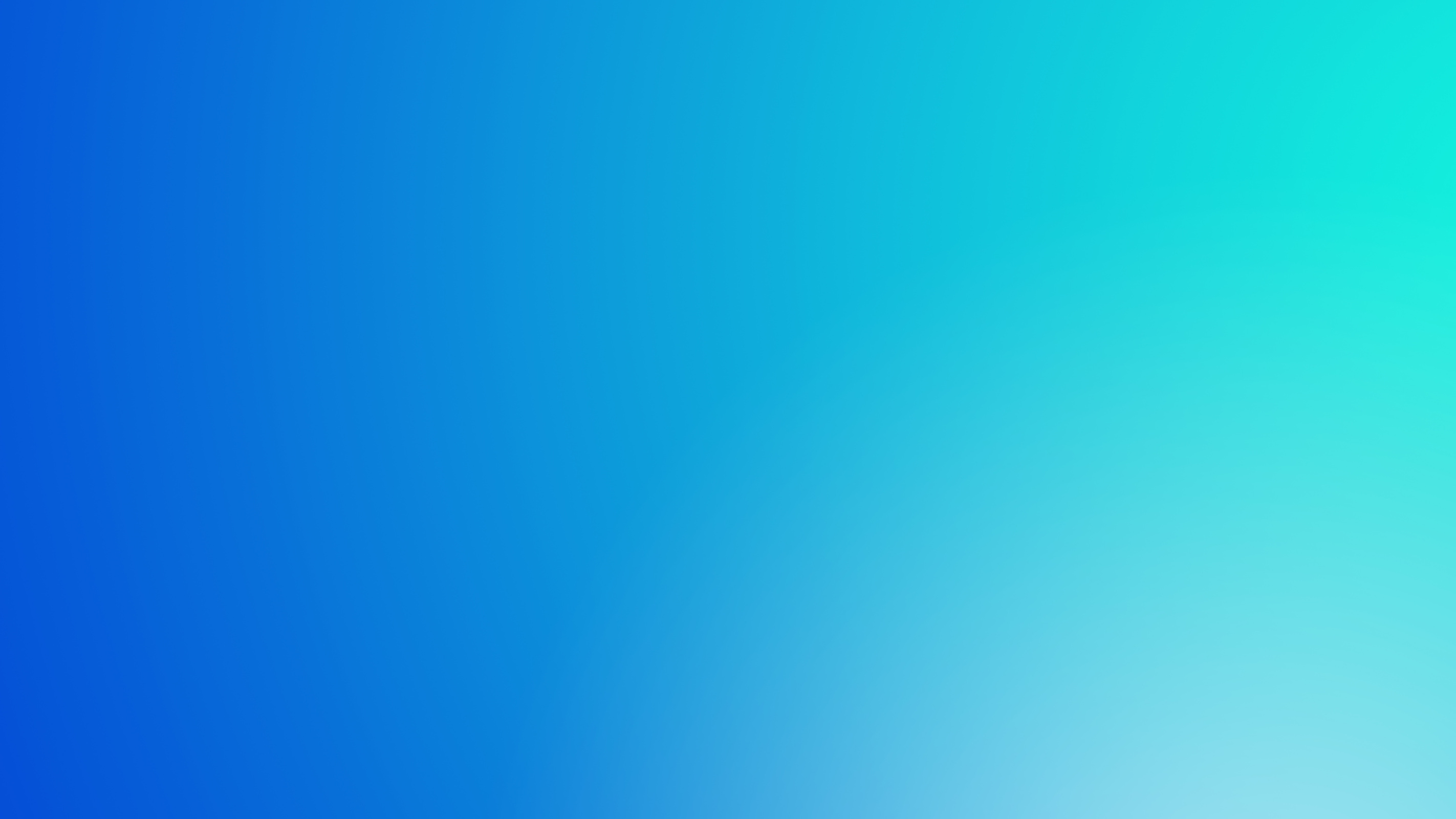 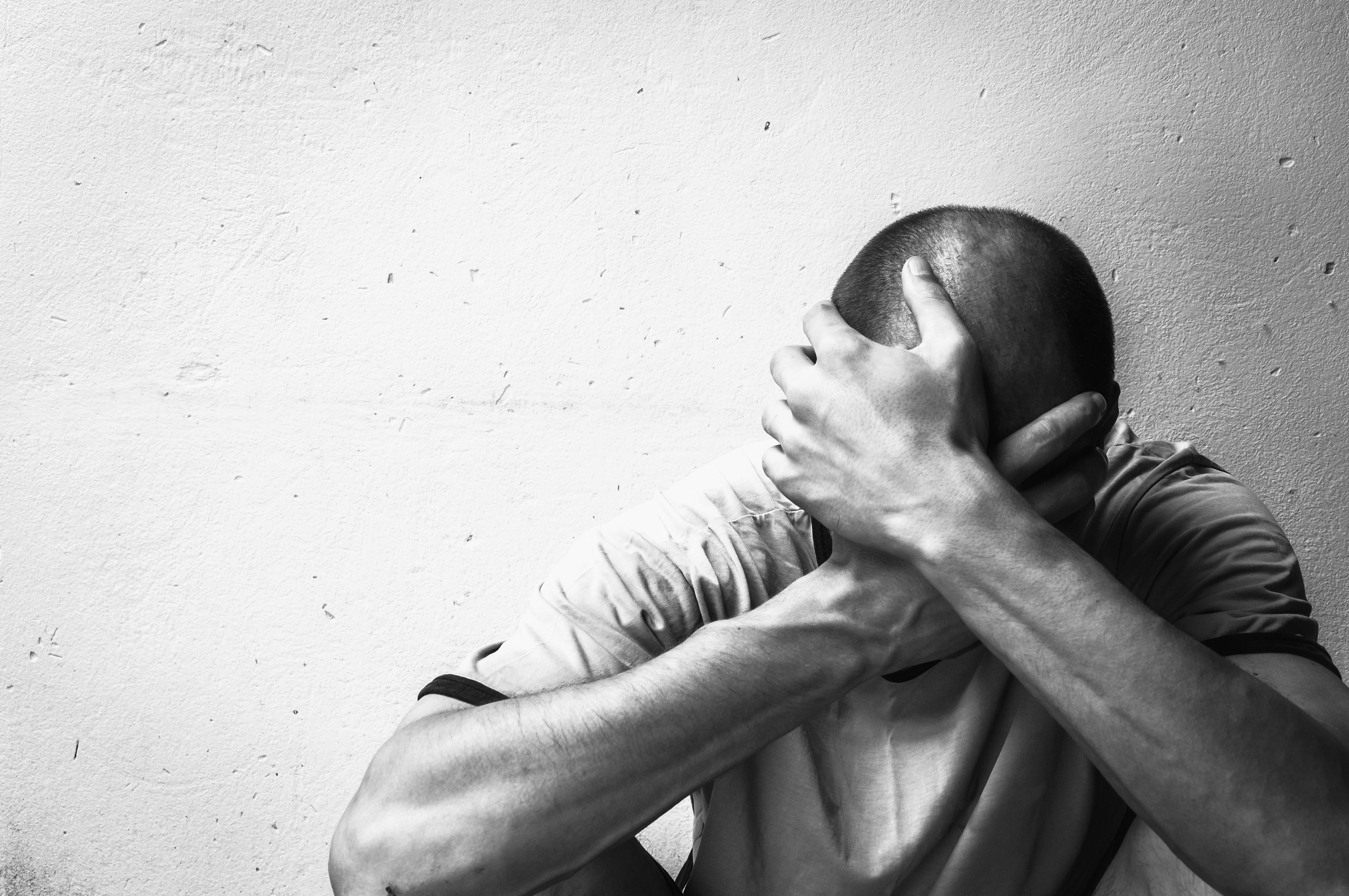 Unprocessed emotions


  Stress 

 
                                    Seeking comfort
Looking for a 
dopamine hit
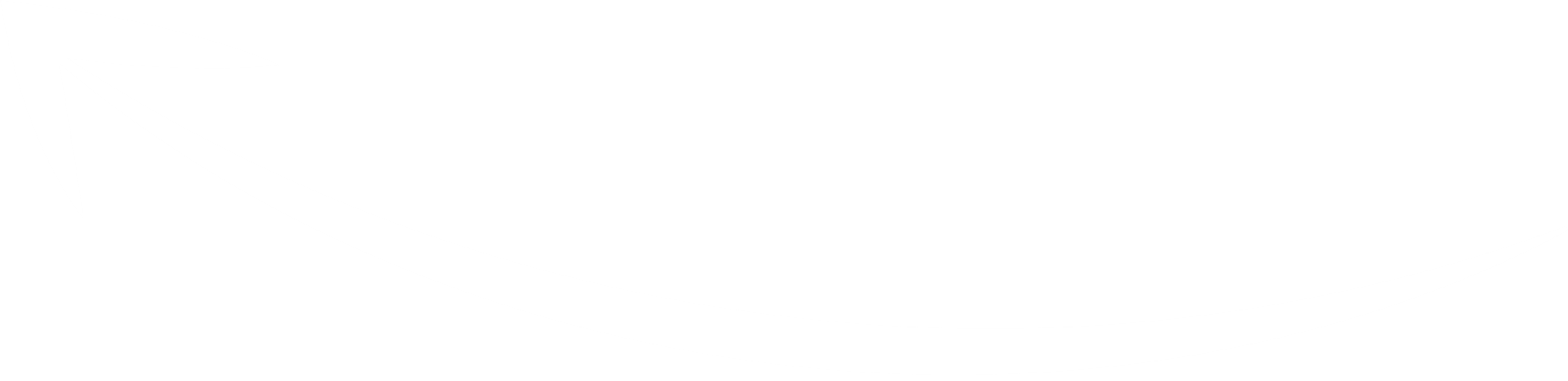 Manage

Over Eating
Flour/Sugar
Caffeine
Video Games
Scrolling
Avoid

Alcohol
Vaping
Smoking
Drugs
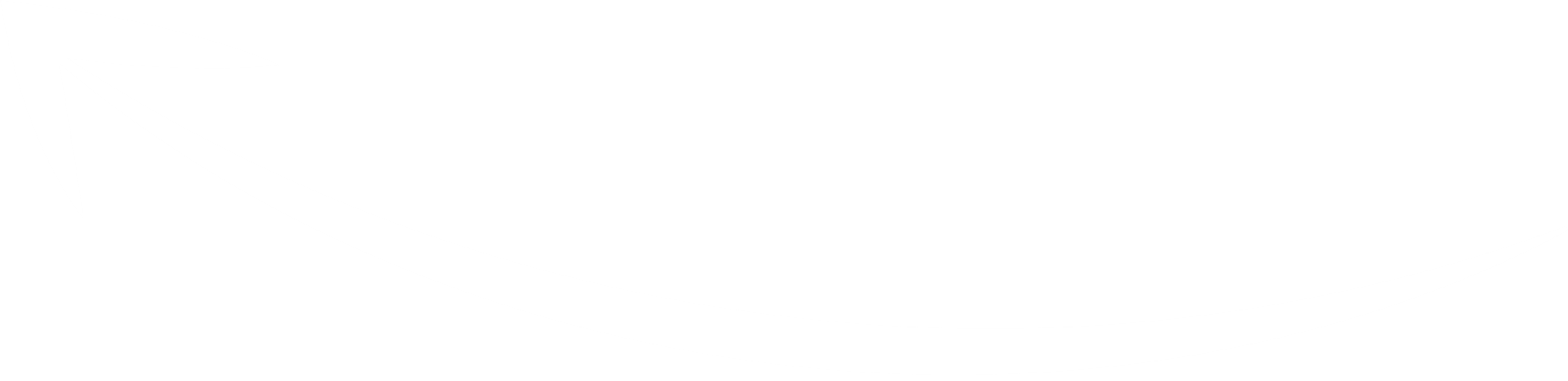 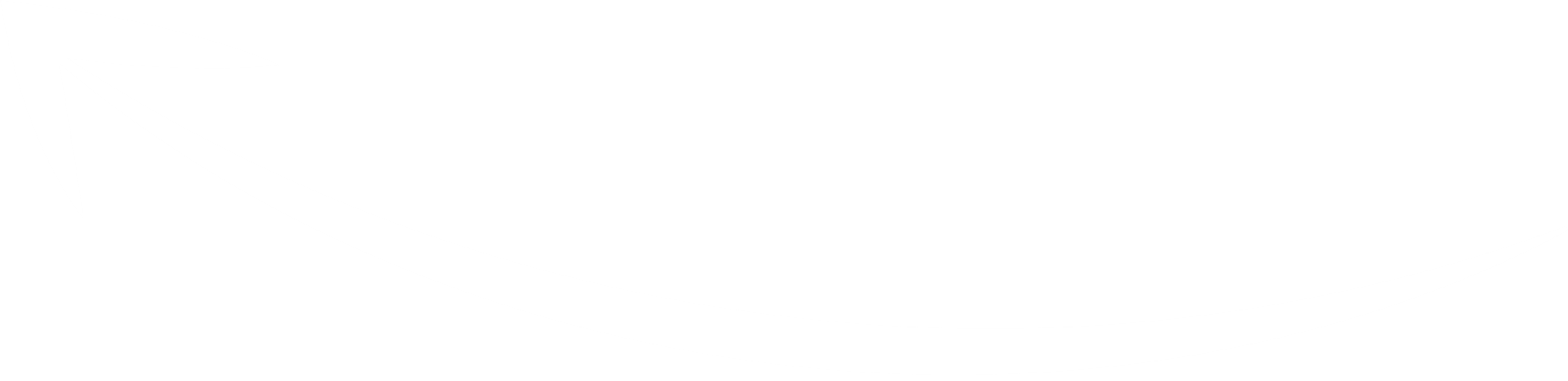 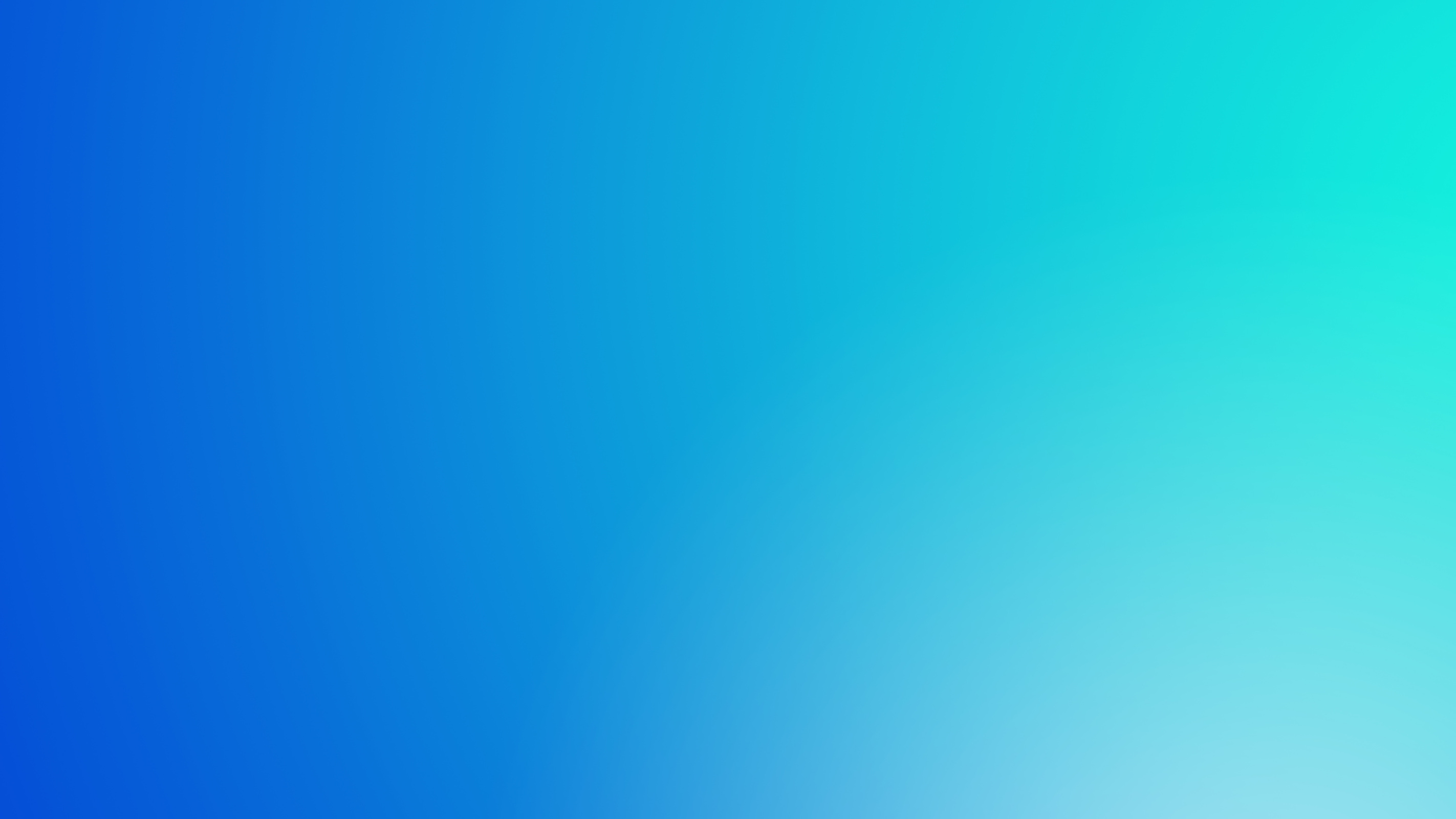 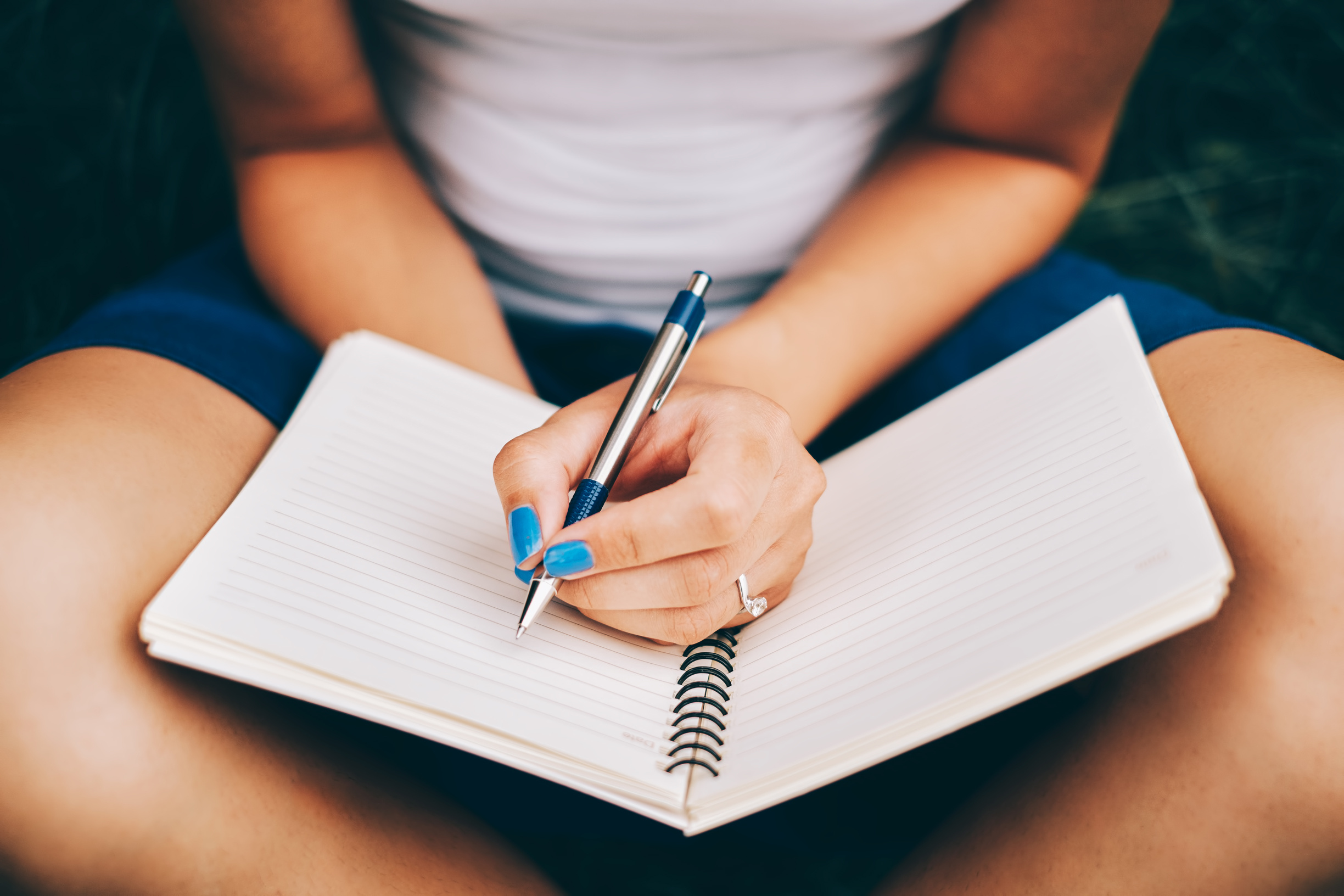 Processing Emotion
Being present with the vibrations in our body and not running from them or being reactive. 

Feel Your Feelings
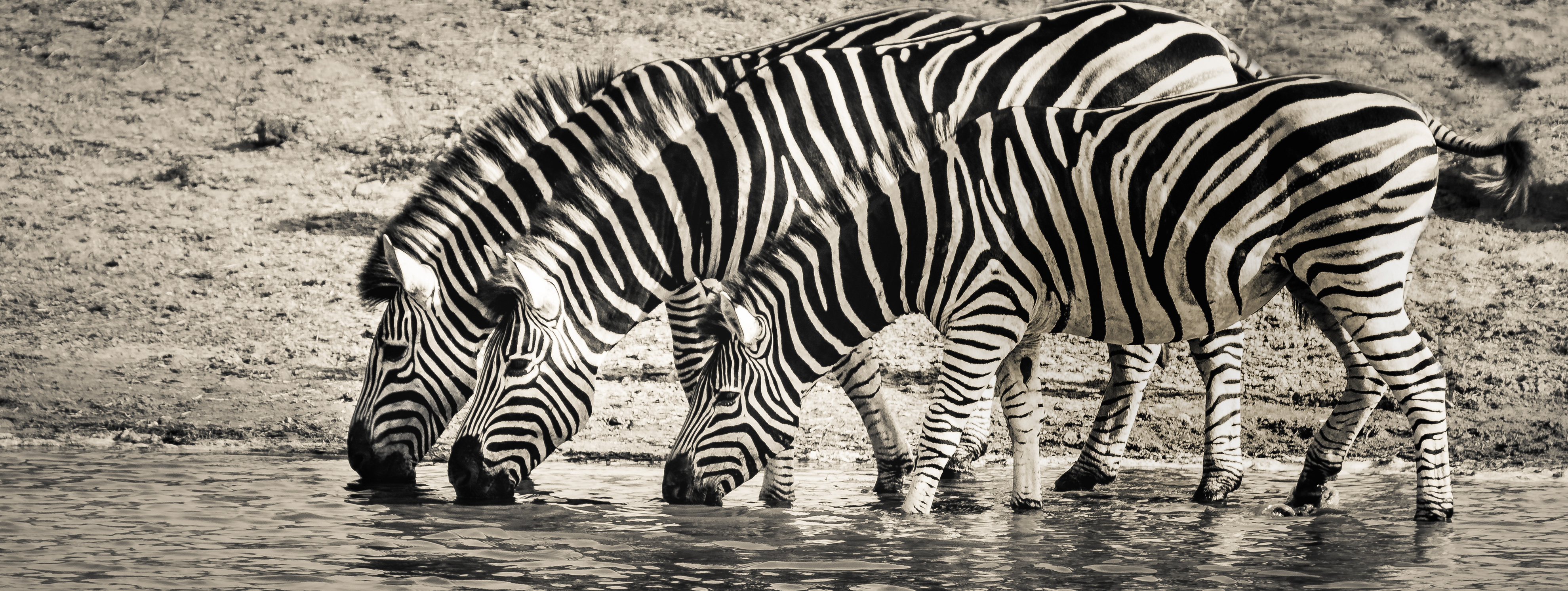 Why Zebras Don't Get Ulcers
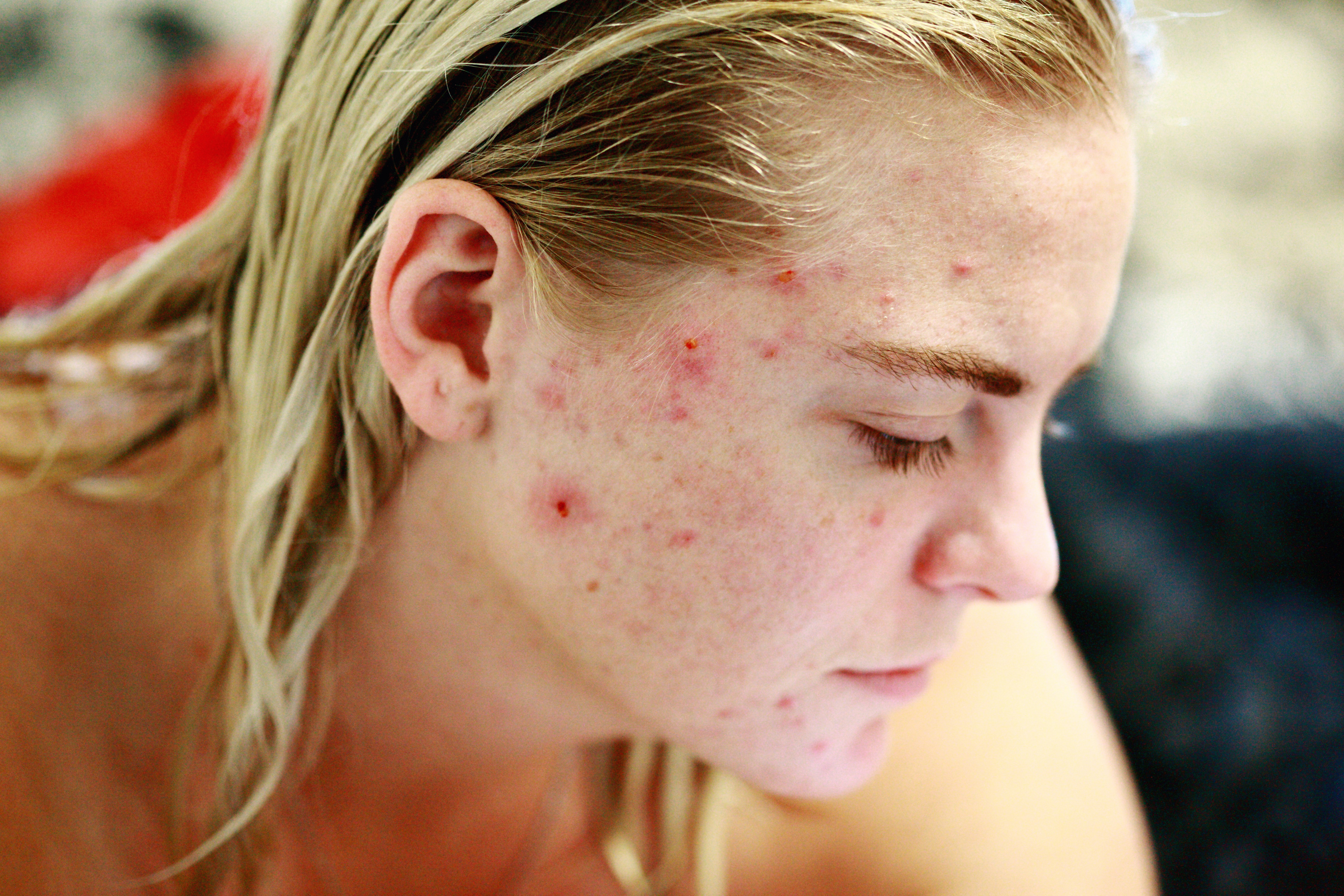 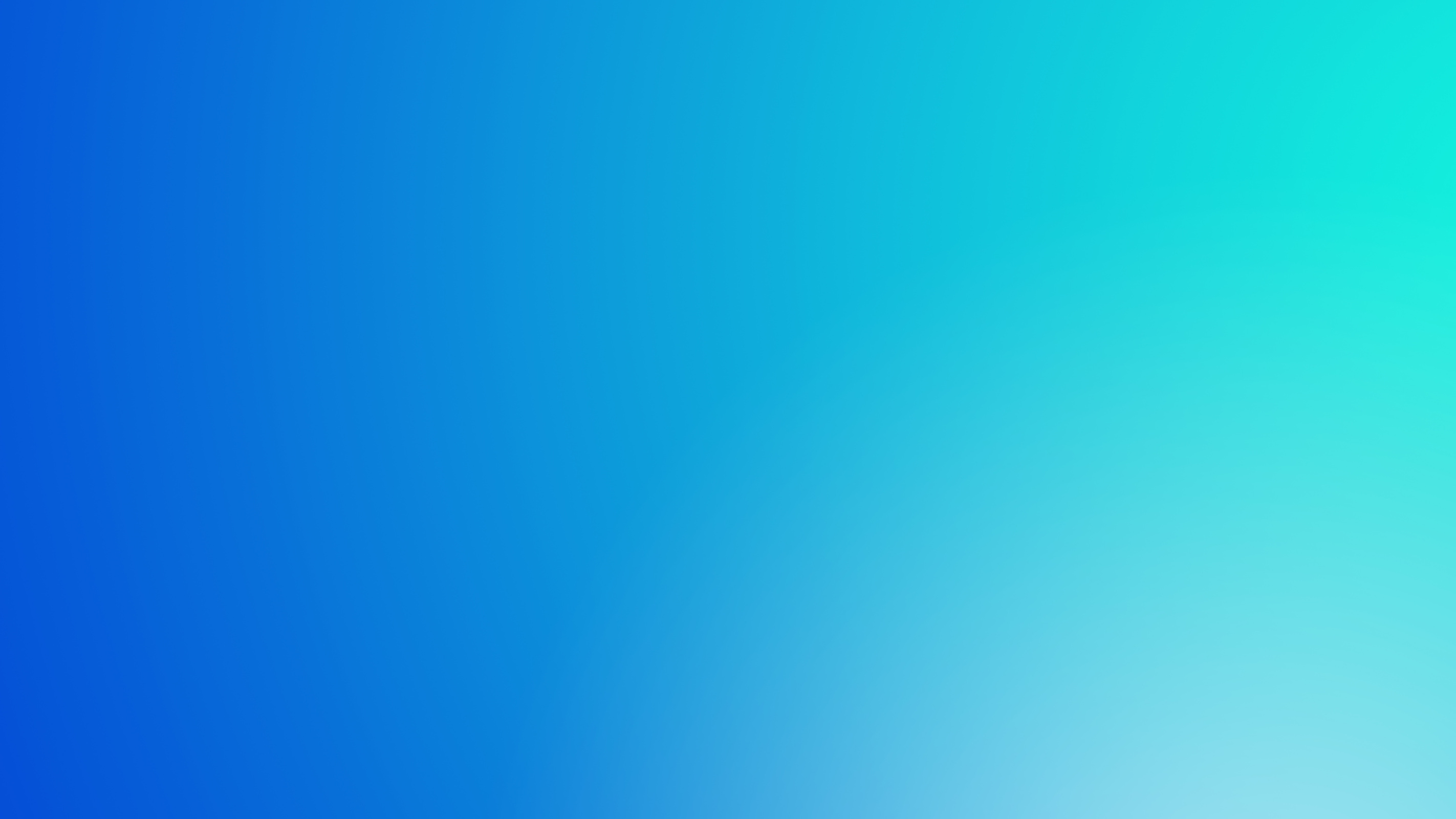 Drink 
1/2 of your body weight 
in ounces of water a day

Optimal hydration & detoxification
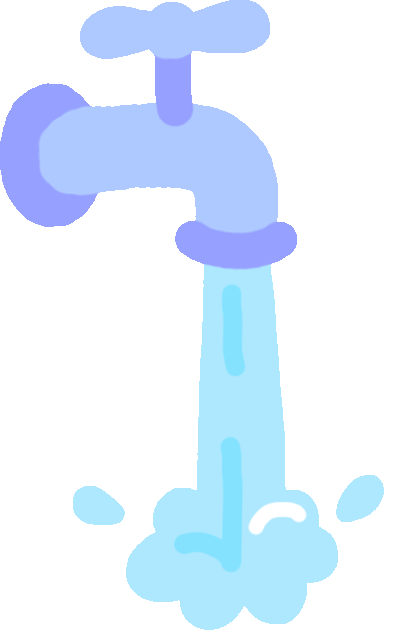 Solution: 
The 
Supercharged Method:
DRINK
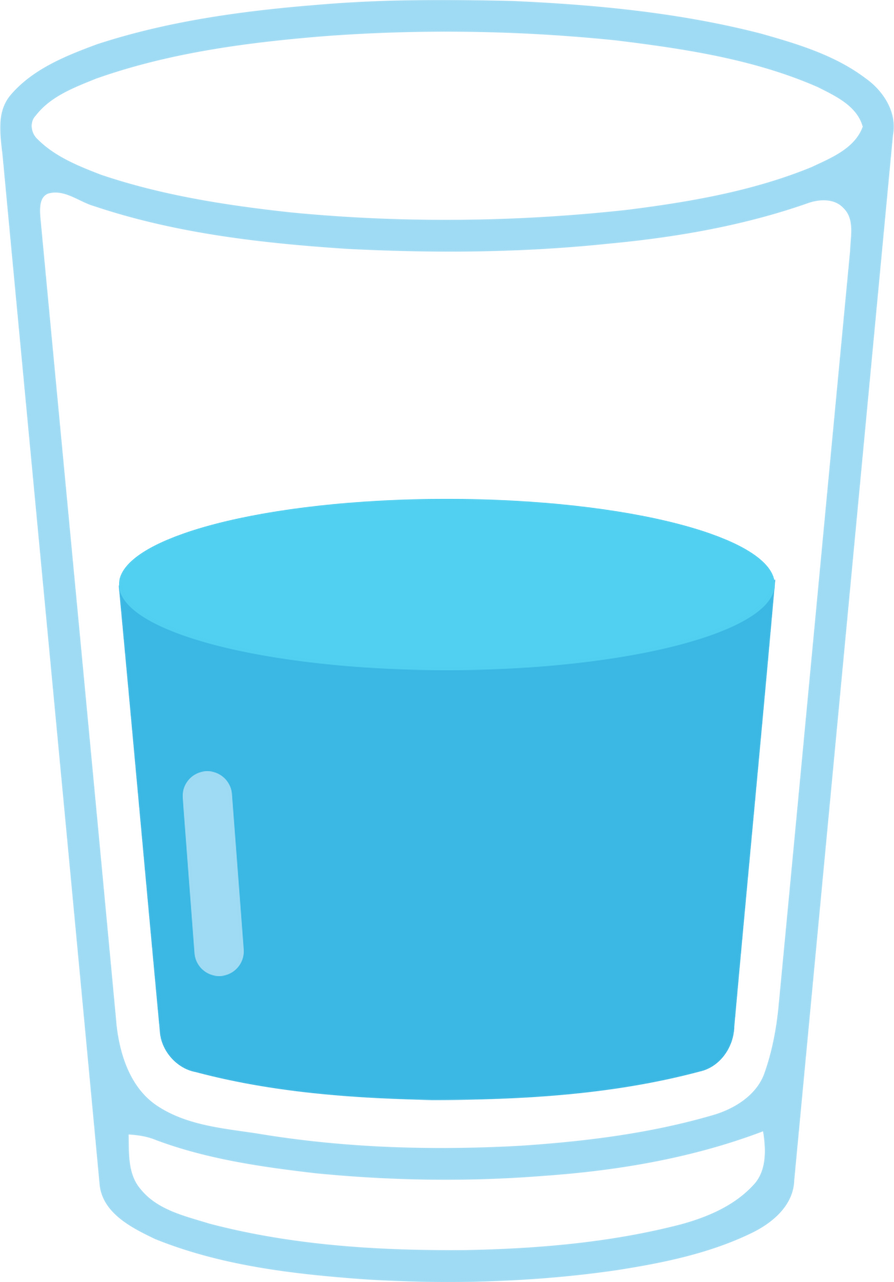 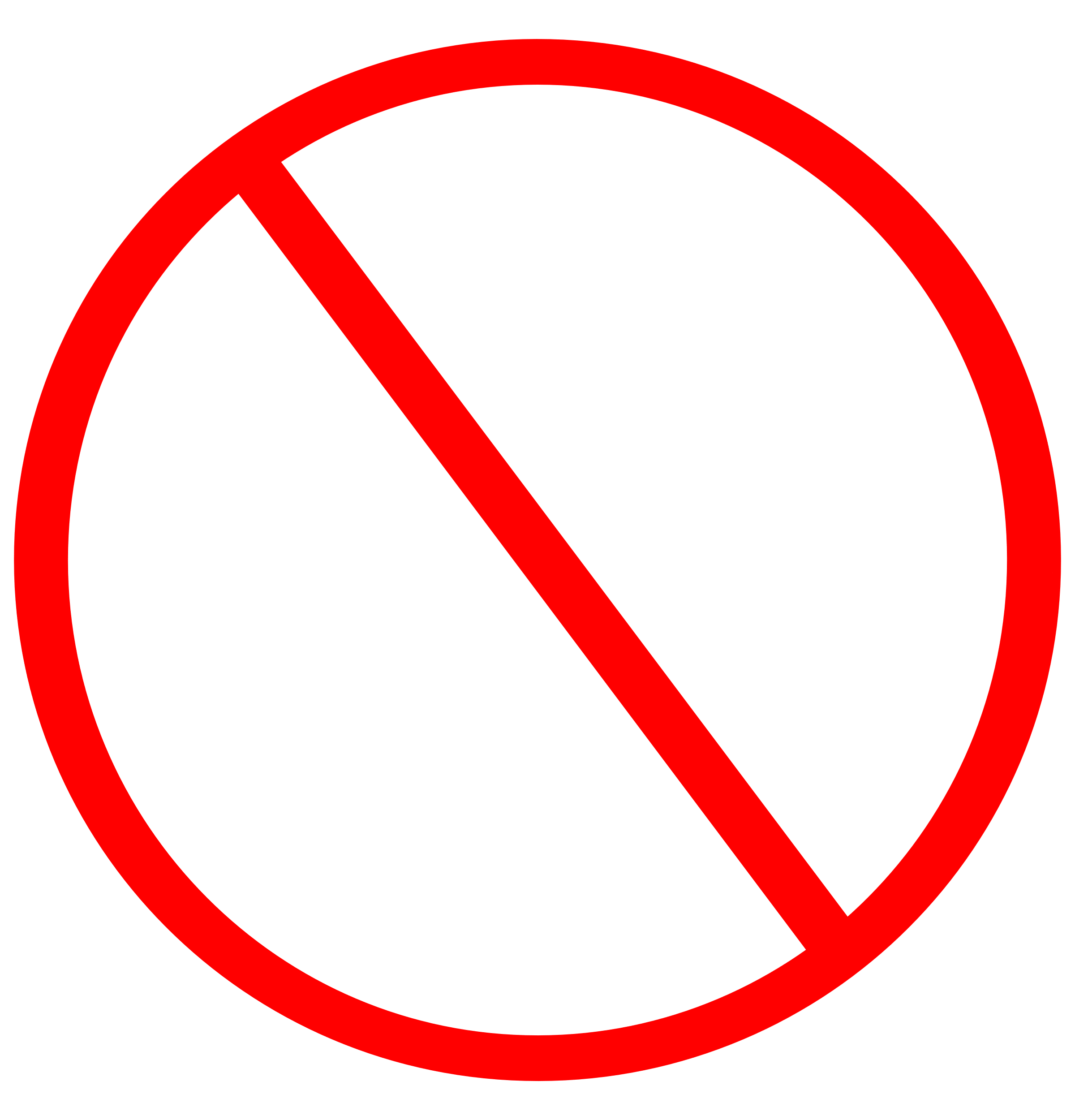 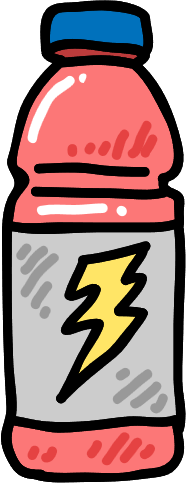 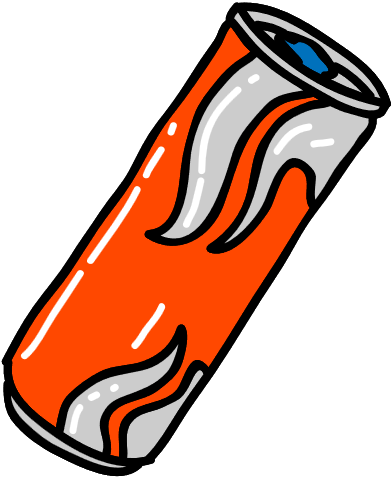 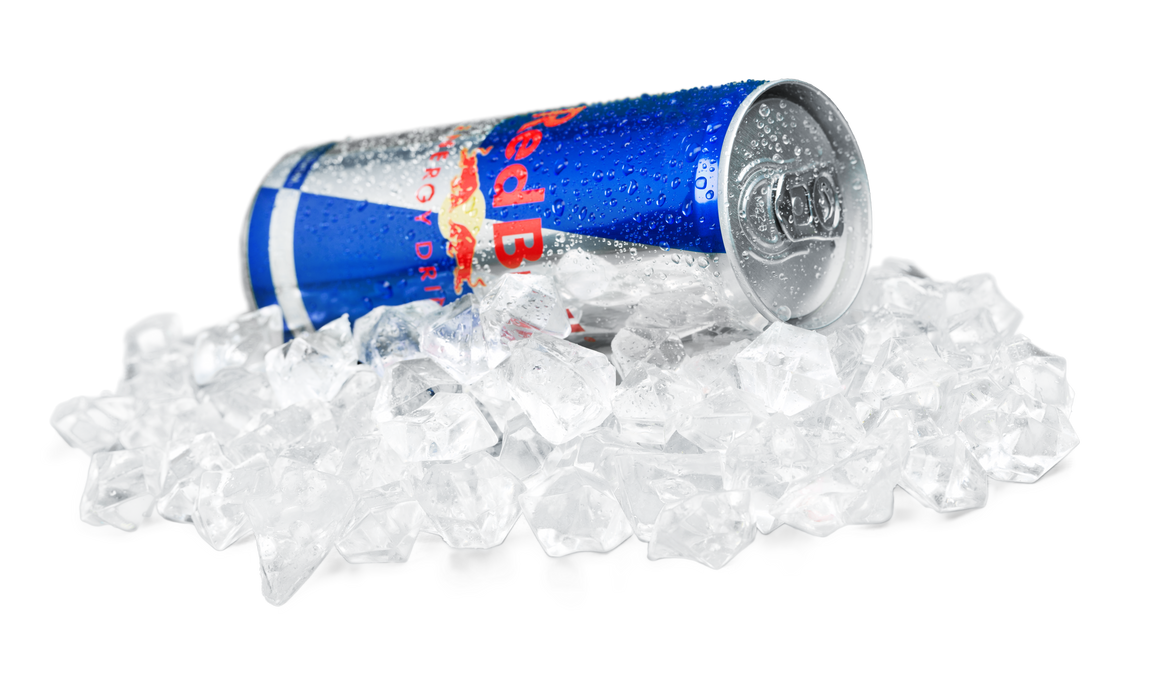 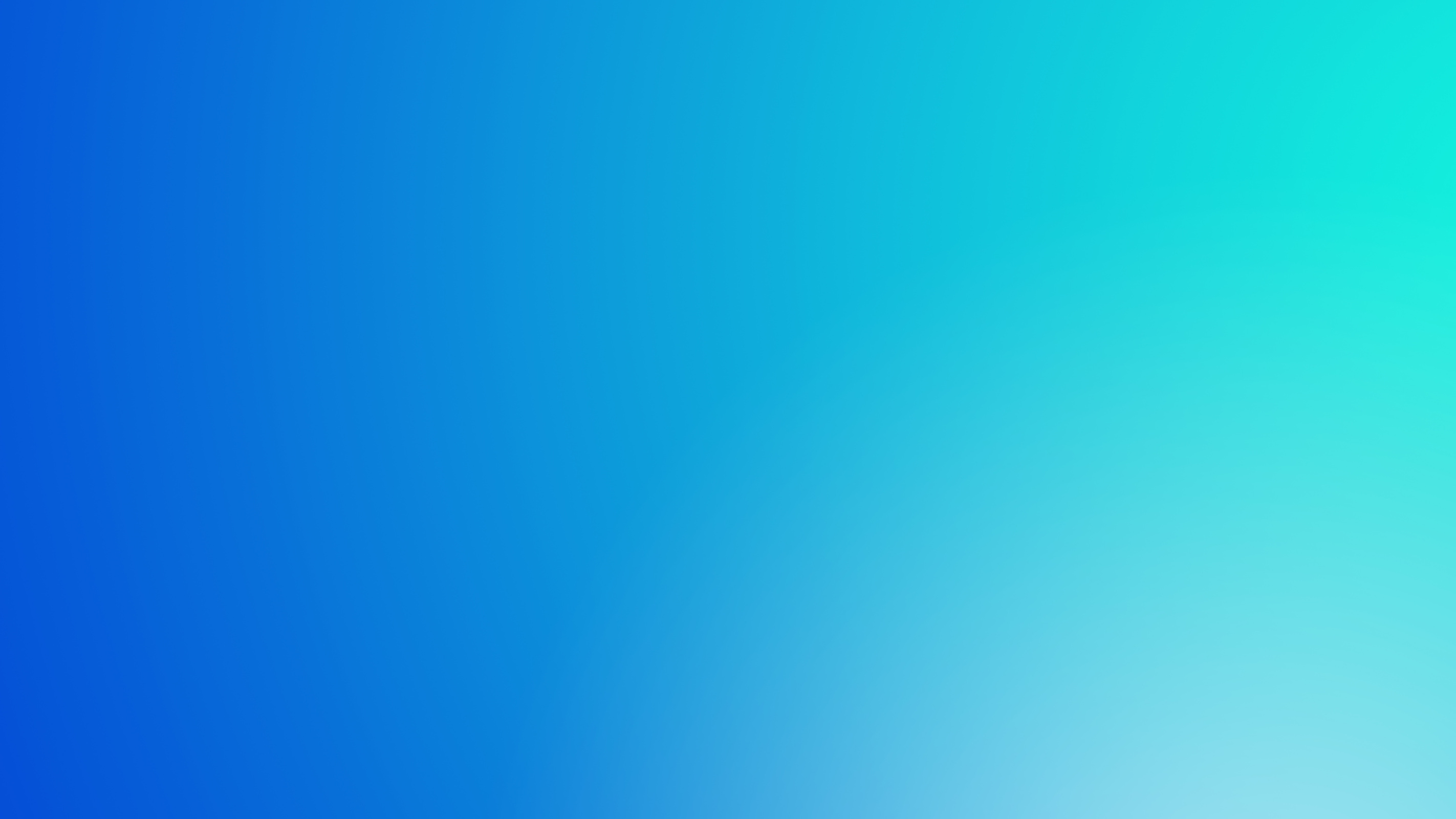 Spend at least 
20 minutes a day in tranquility

Move from Sympathetic to Parasympathetic State
Solution: 
The 
Supercharged Method:
CHILL
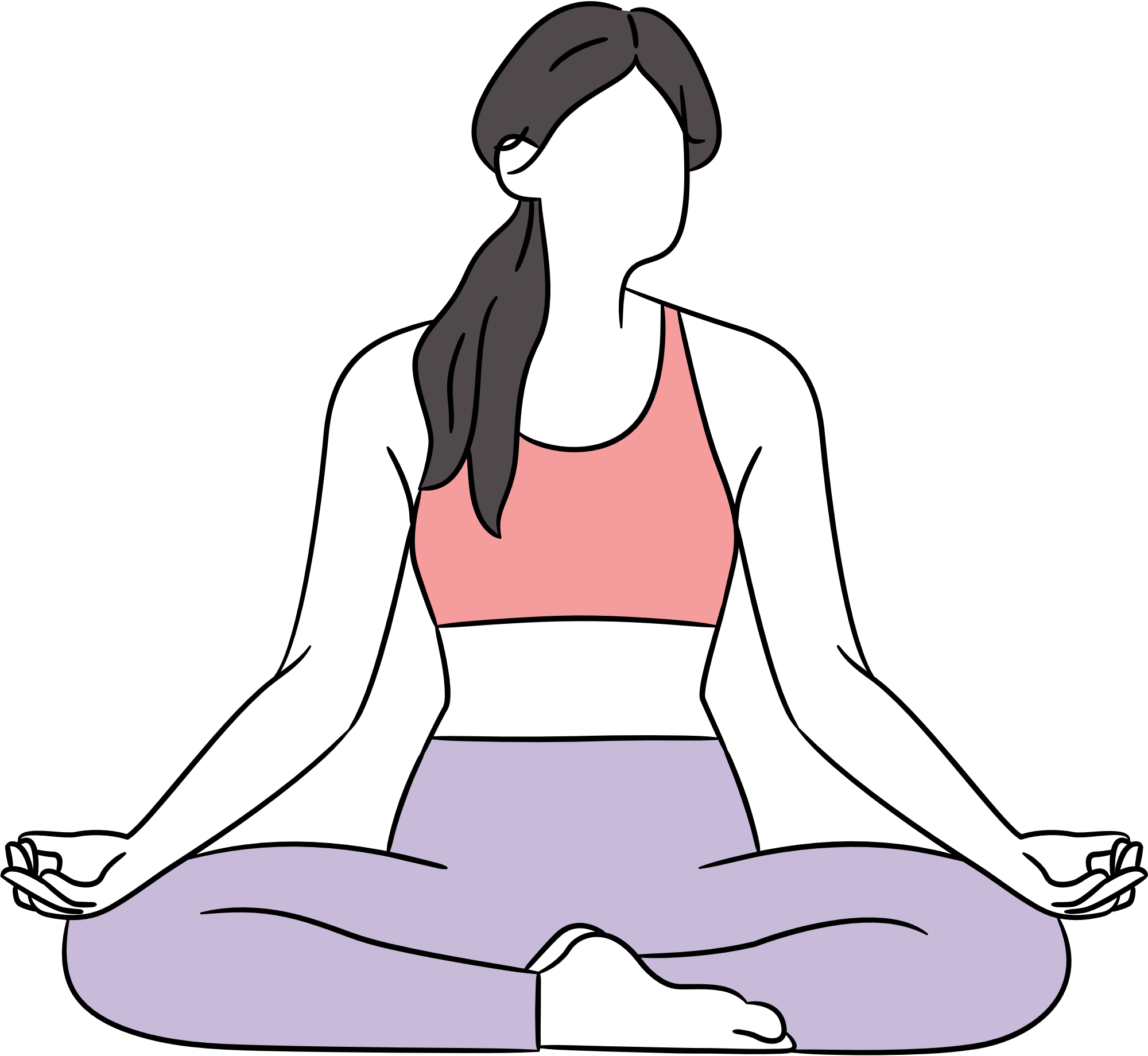 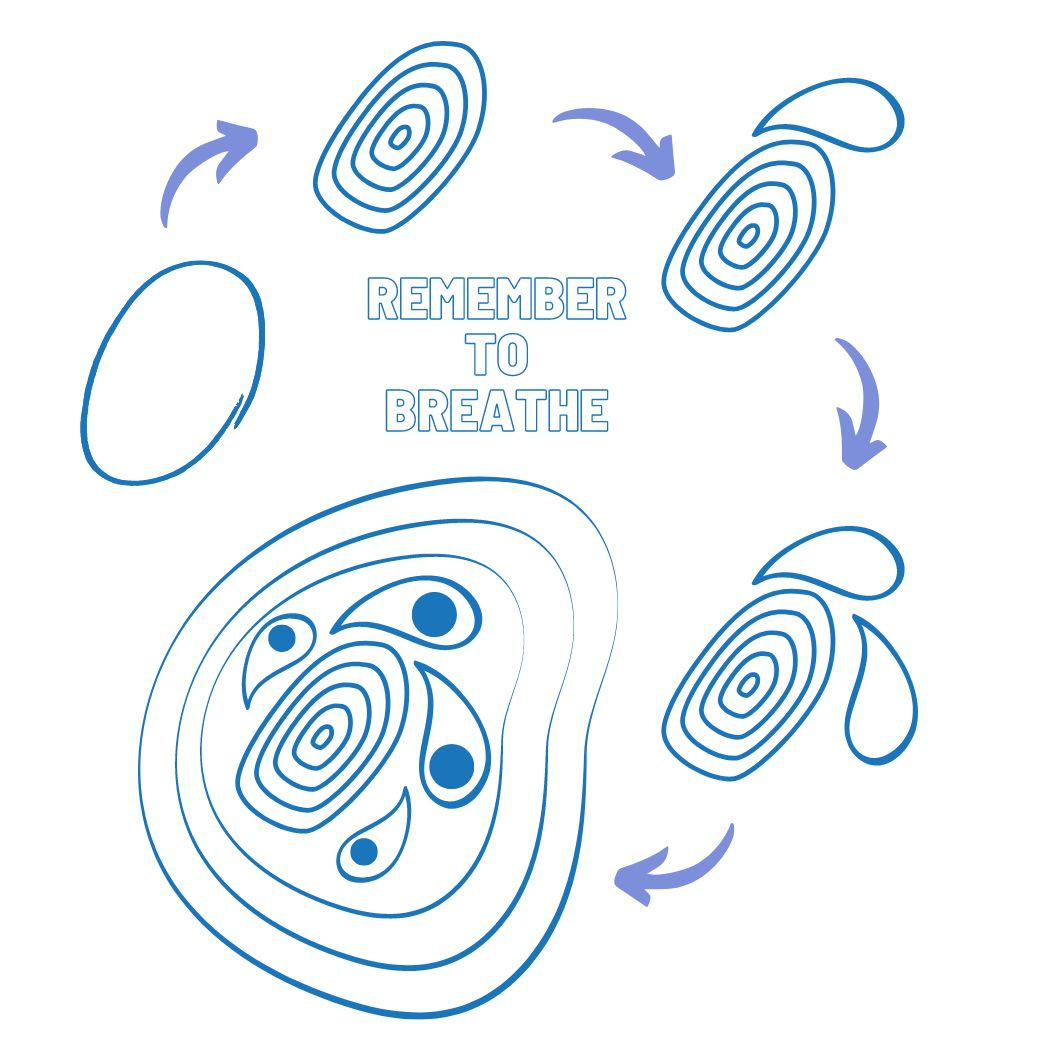 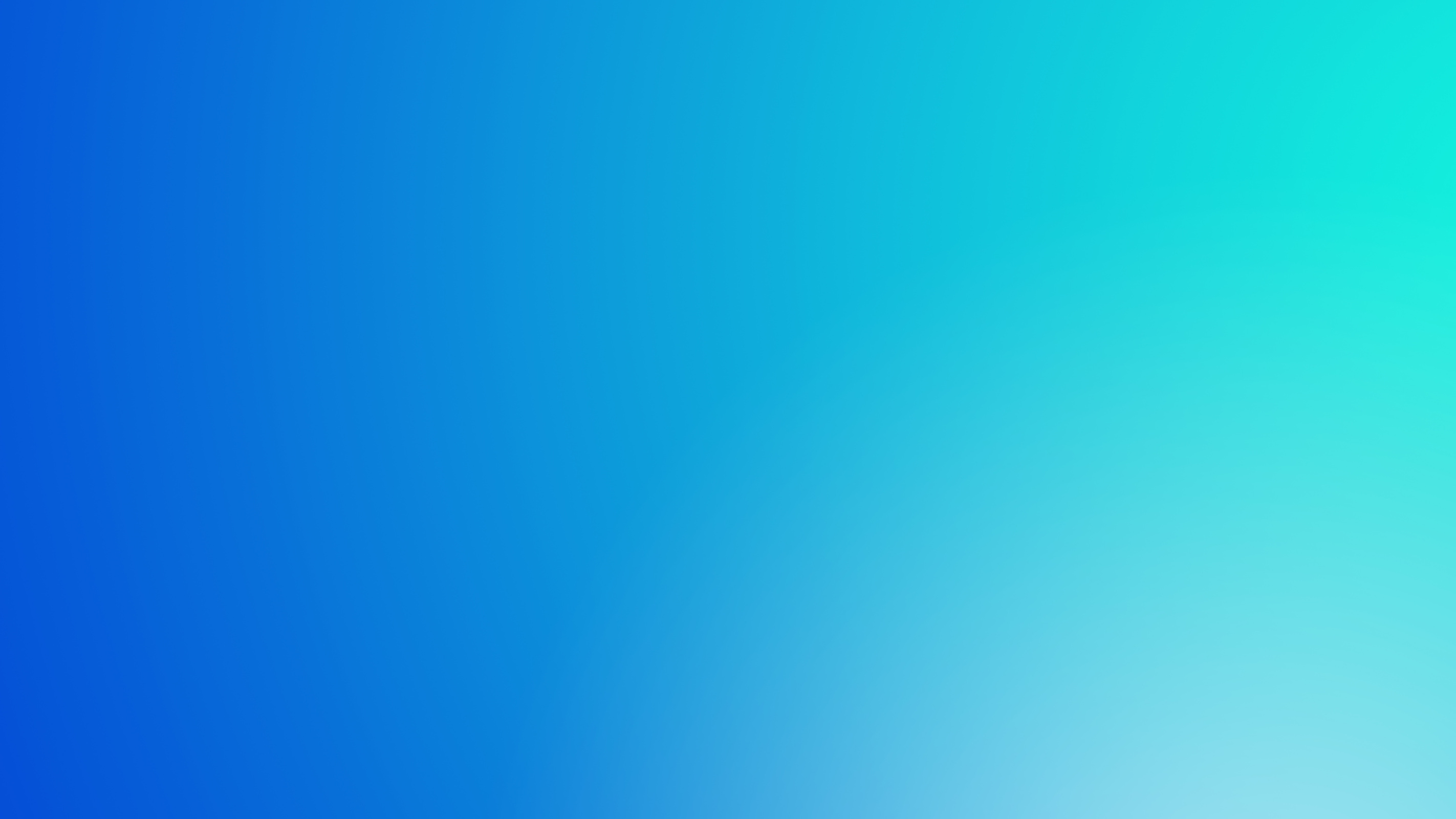 Solution: 
The 
Supercharged Method:
SLEEP
Get 6-9 hours of good sleep every night

Restoration & Recovery
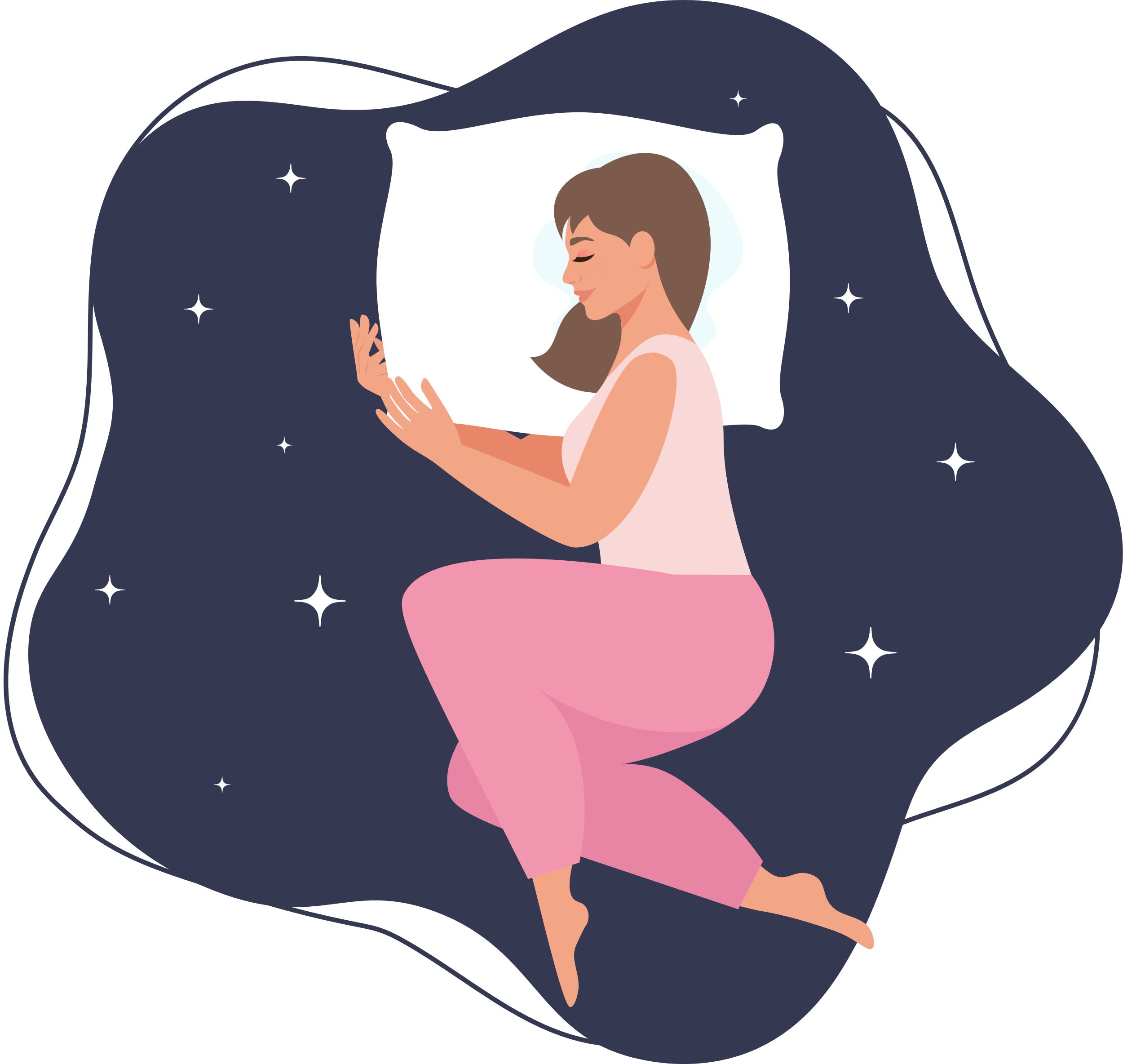 SLEEP BETTER
Relax before bed (read, draw, walk)
Dark room
White noise
Lavendar essential oil
Avoid caffeine after 2pm
Avoid electronics before bed
Brain dump
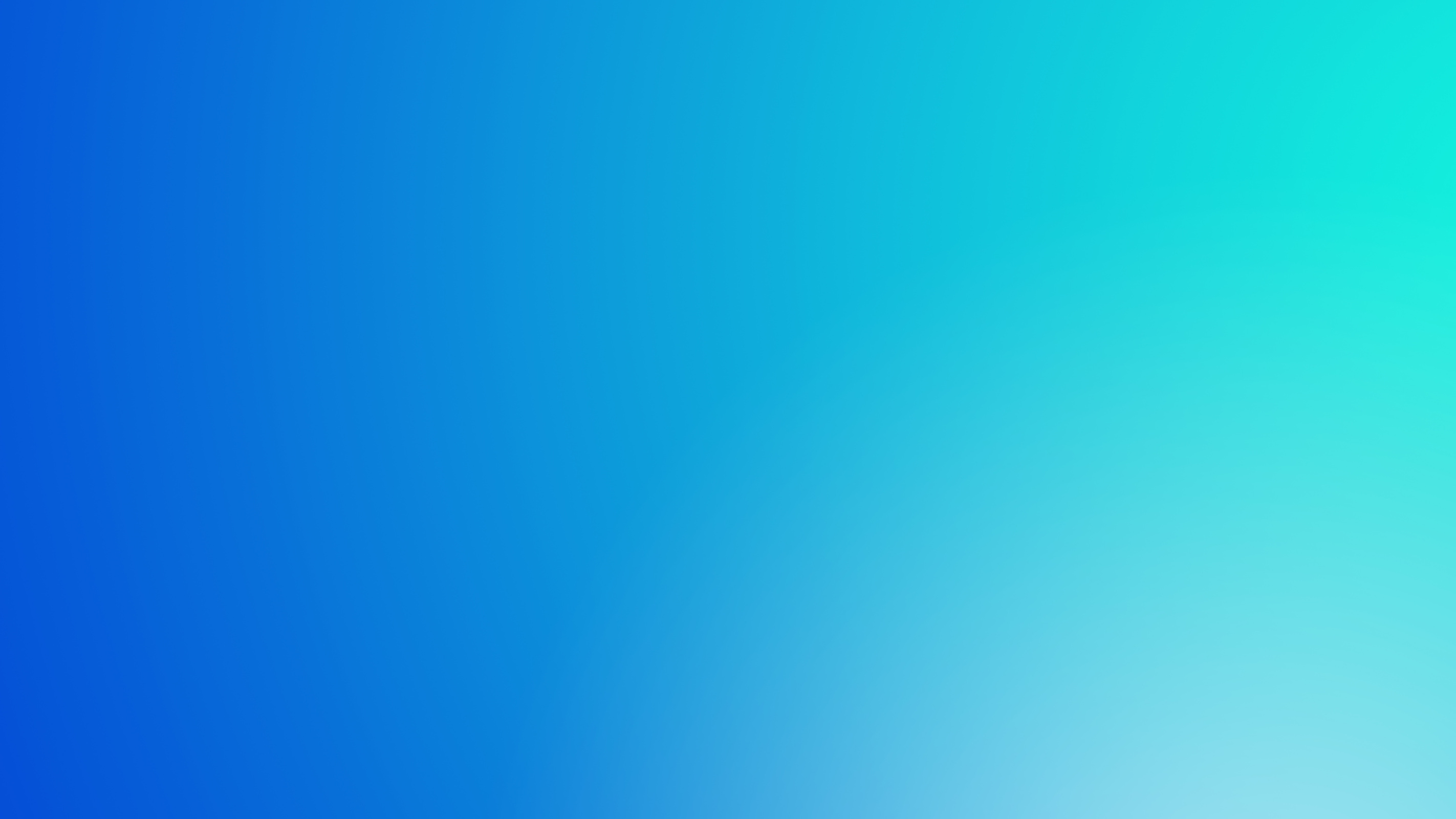 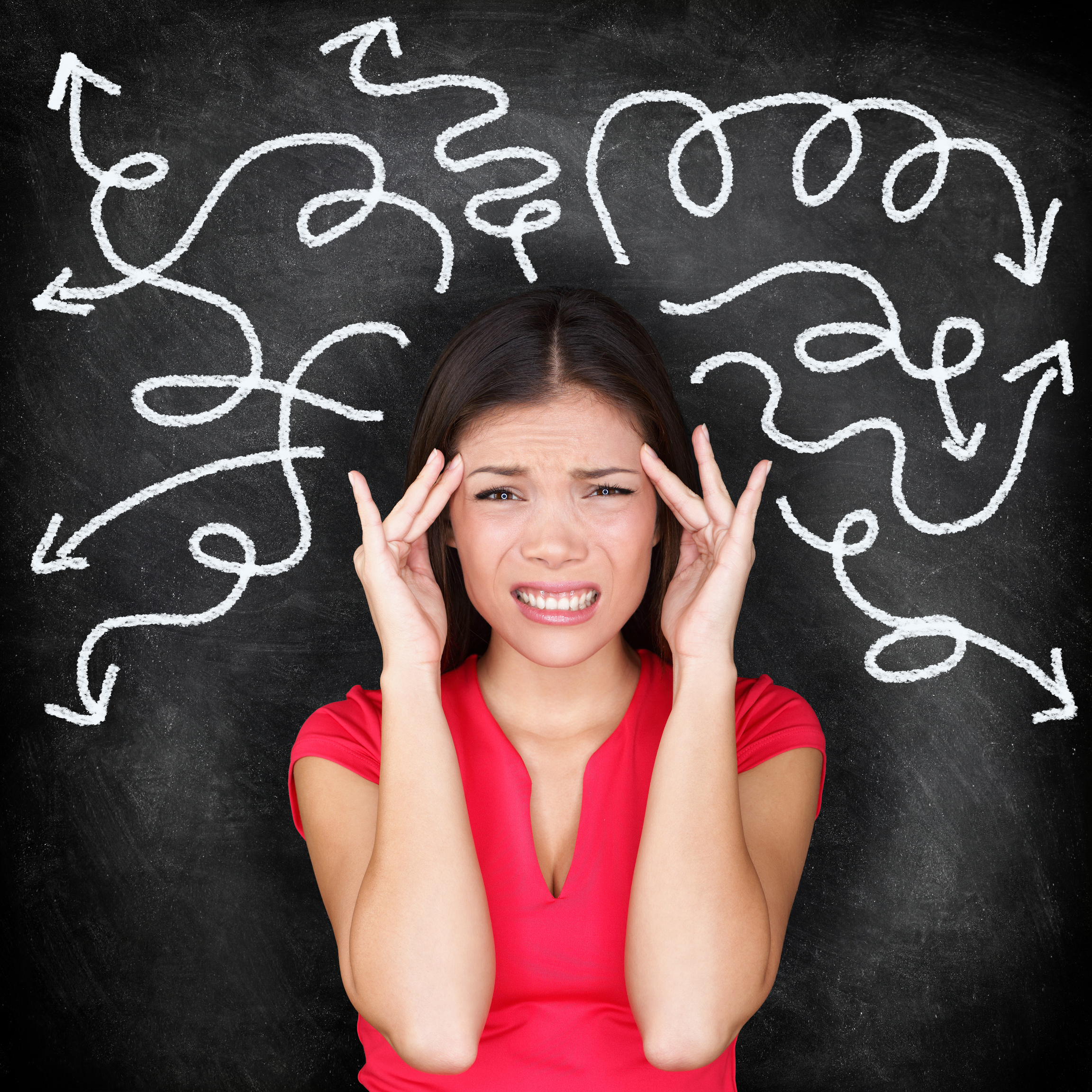 BEFUDDLED BRAIN
"Why can't I focus?"
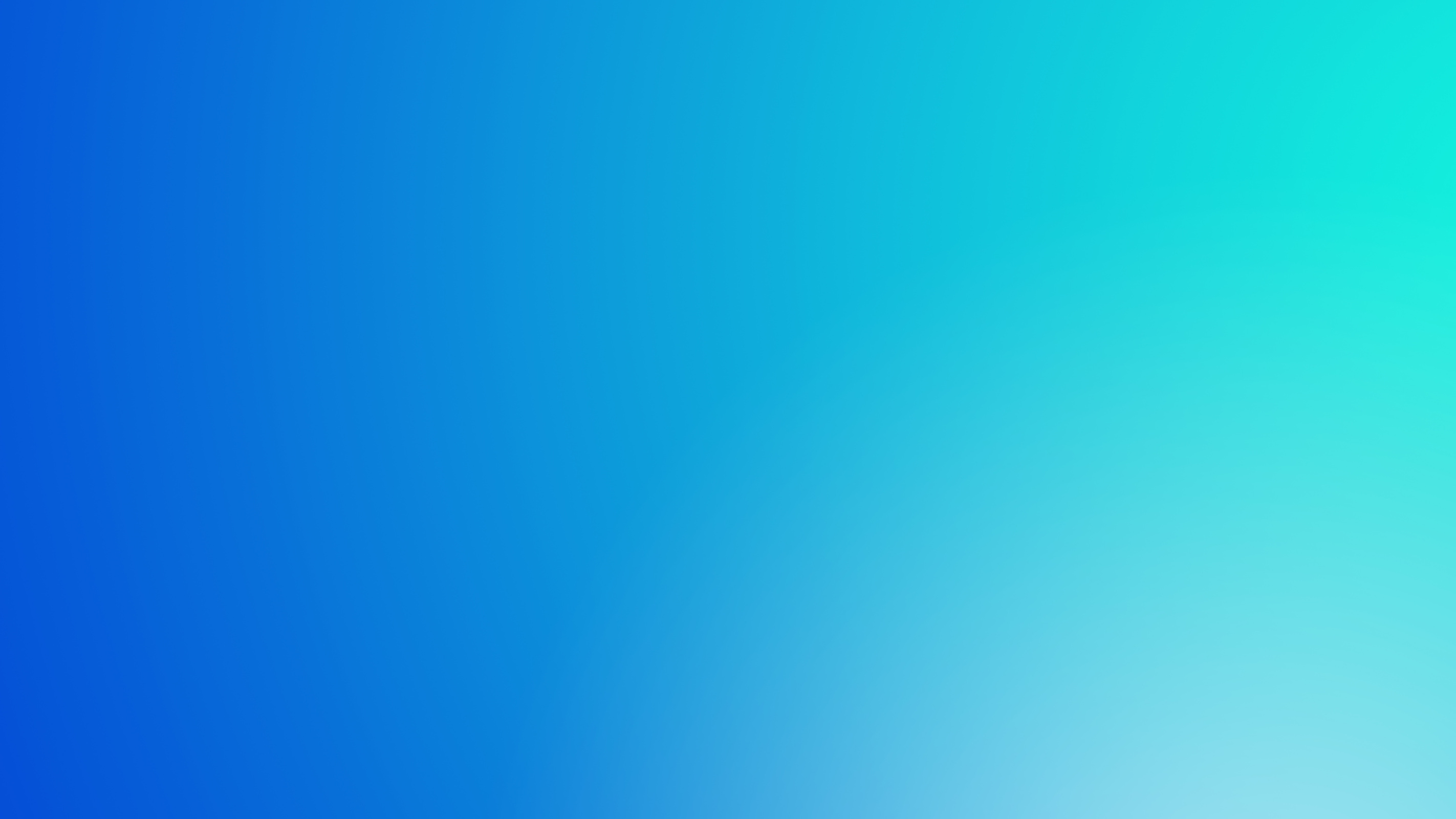 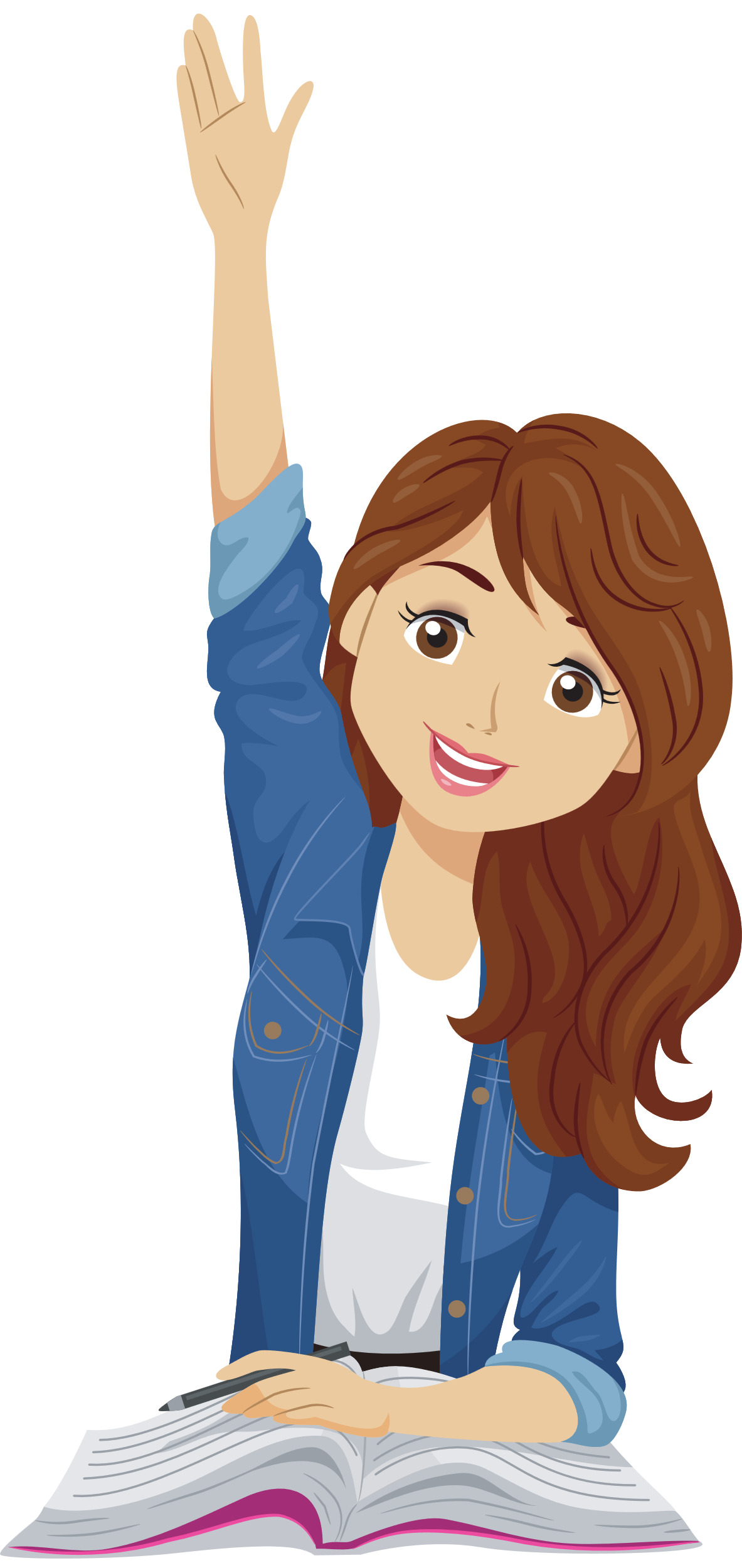 Raise your hand if you eat, scroll, video game (insert other behavior here) when you are angry, lonely, sad, tired, frustrated, bored, procrastinating...
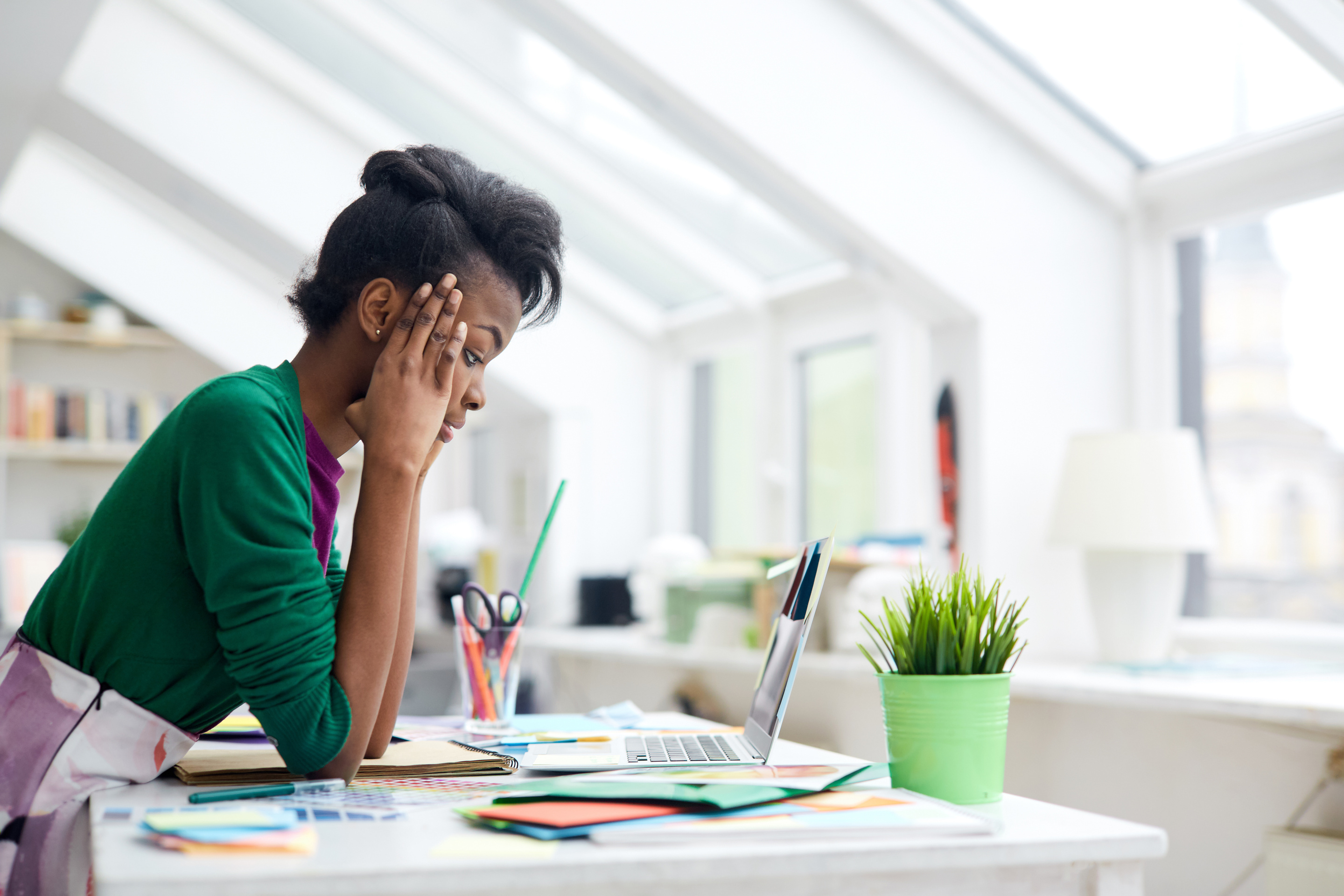 If you are low in iron you cannot concentrate.

Test Ferritin

Eat food rich in iron
Konofal E, Lecendreux M, Arnulf I, Mouren M. Iron Deficiency in Children With Attention-Deficit/Hyperactivity Disorder. Arch Pediatr Adolesc Med. 2004;158(12):1113–1115. doi:10.1001/archpedi.158.12.1113
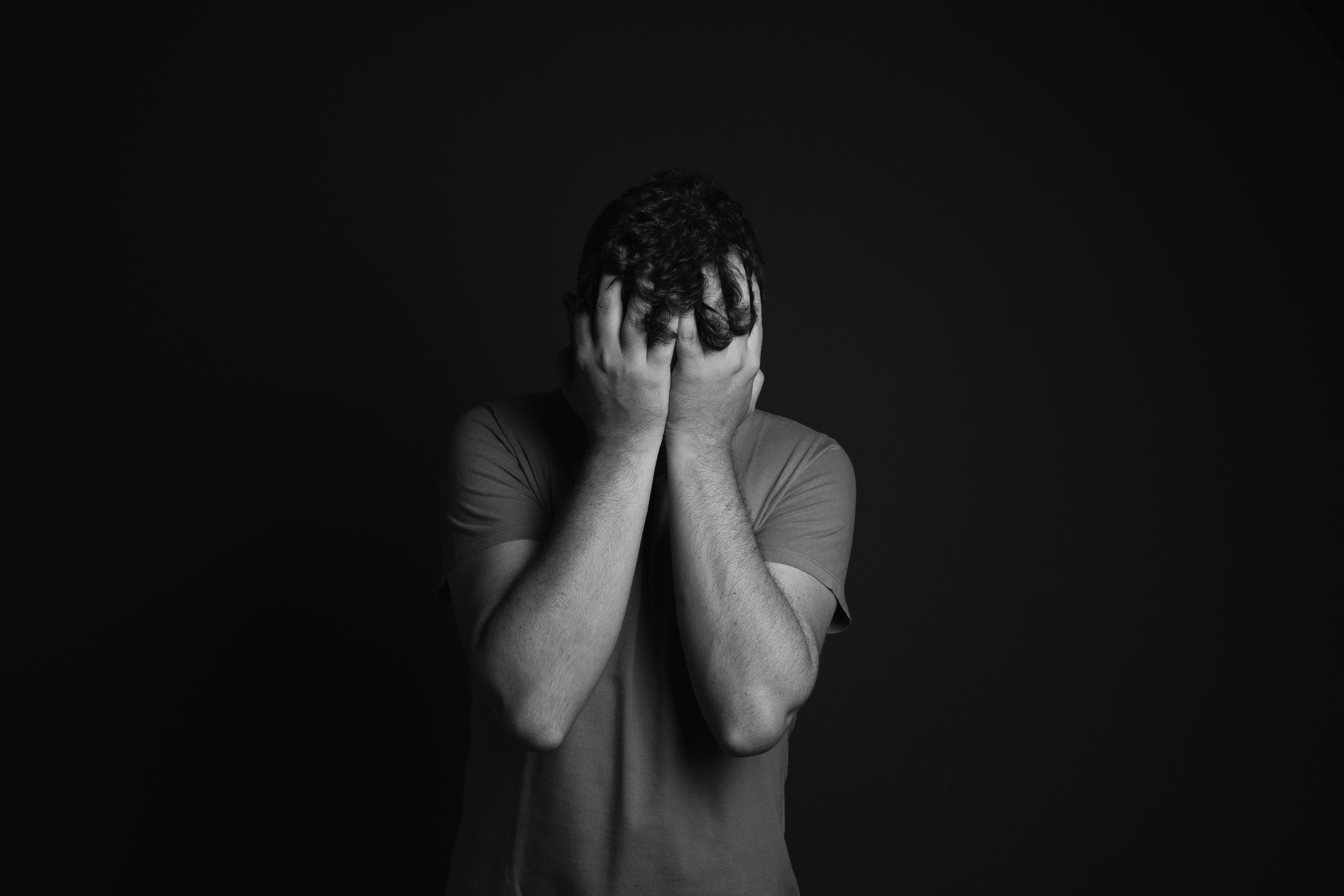 A new study  found that brain inflammation in people who were experiencing clinical depression was increased by 
30 per cent.
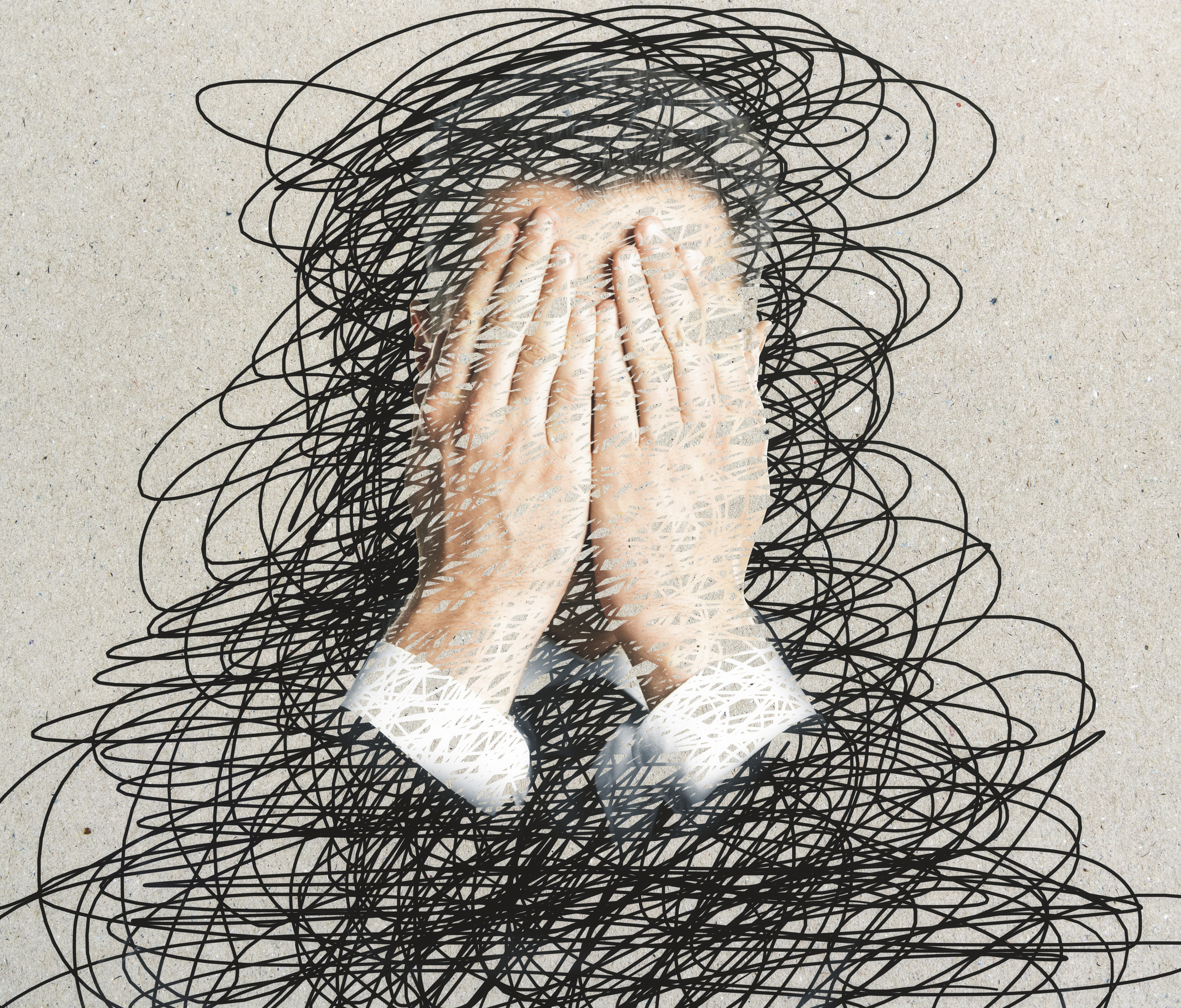 Stress can cause inflammation
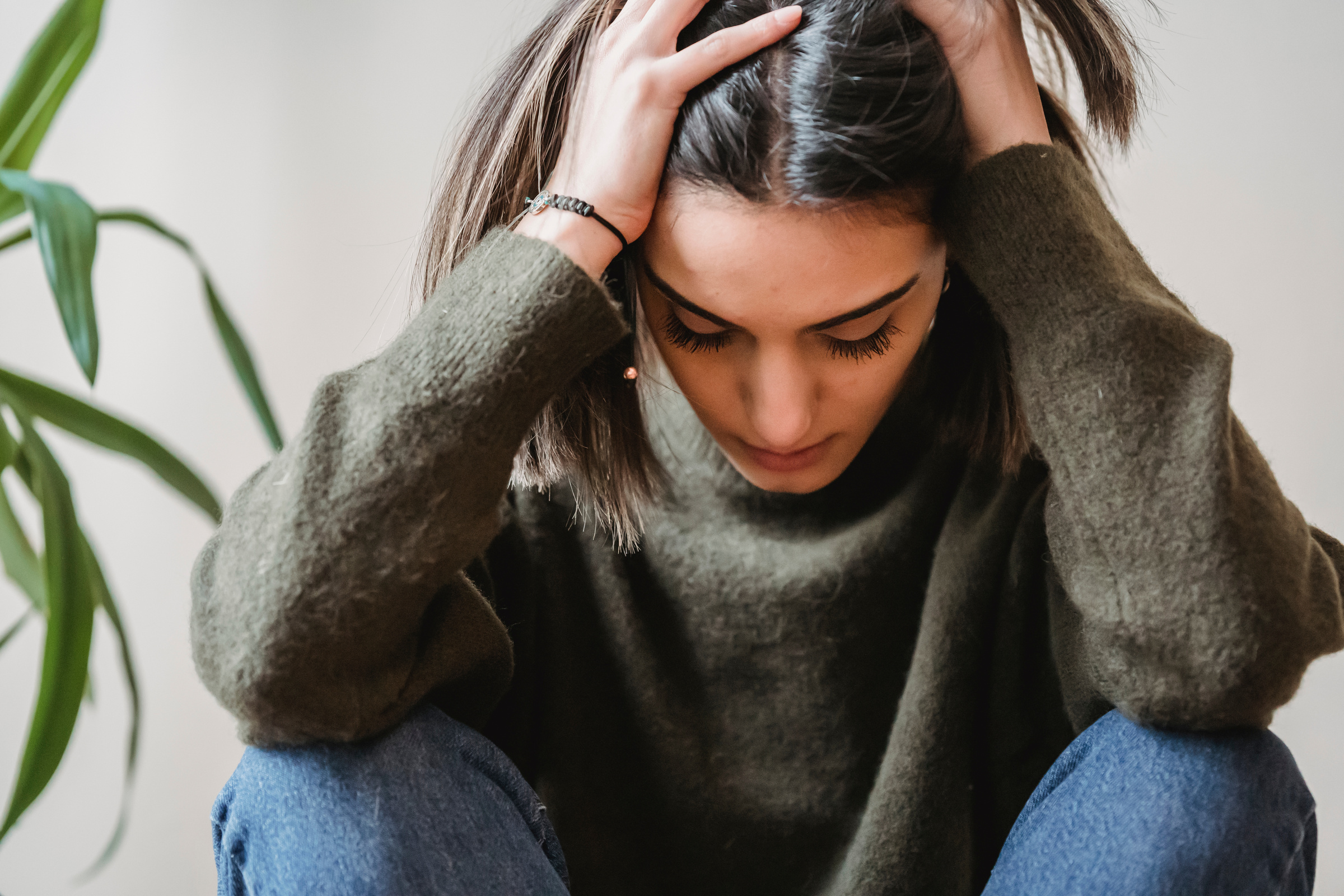 Chronic Stress

Brain Inflammation

Depression

Test C-Reactive Protein (CRP)
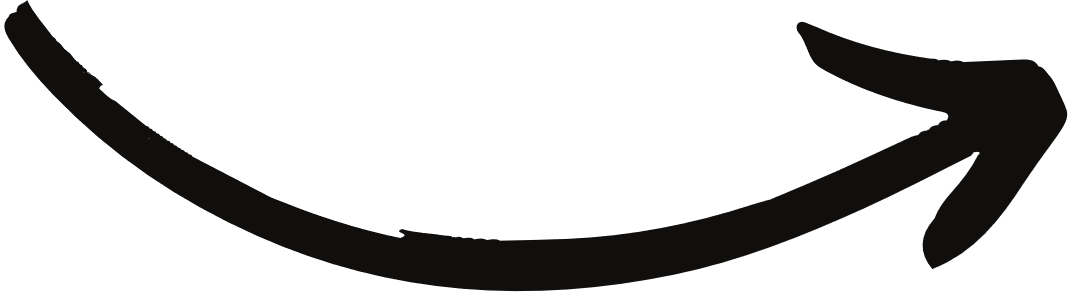 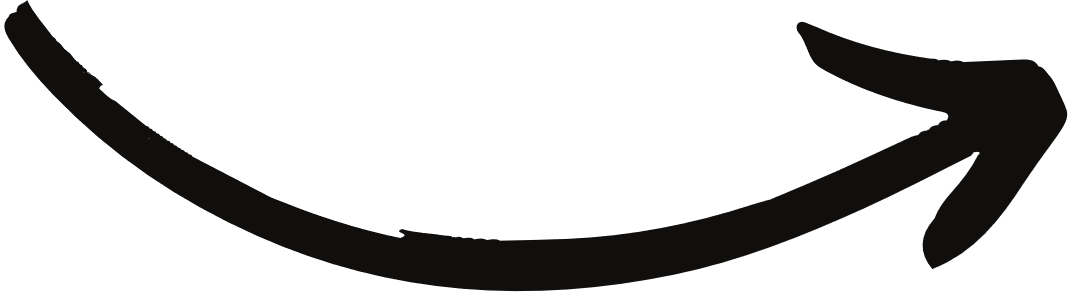 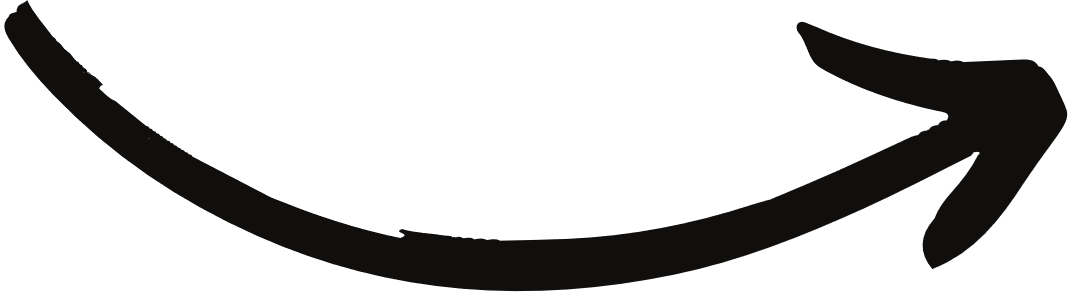 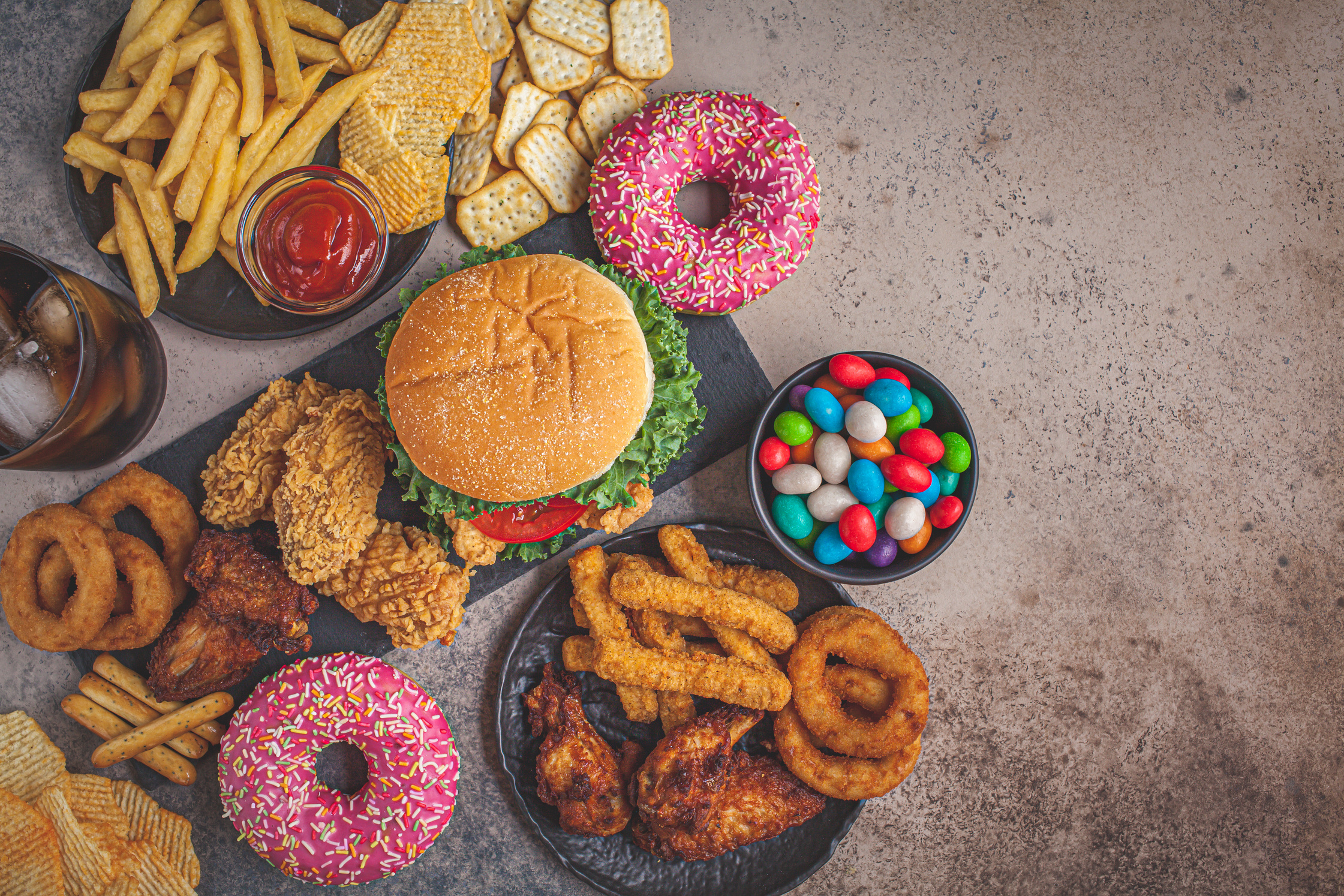 A poor diet can cause inflammation
Study finds Vitamin B9 (Folic acid/Folate) treatment associated with reduced risk of suicide and self harm by
44%
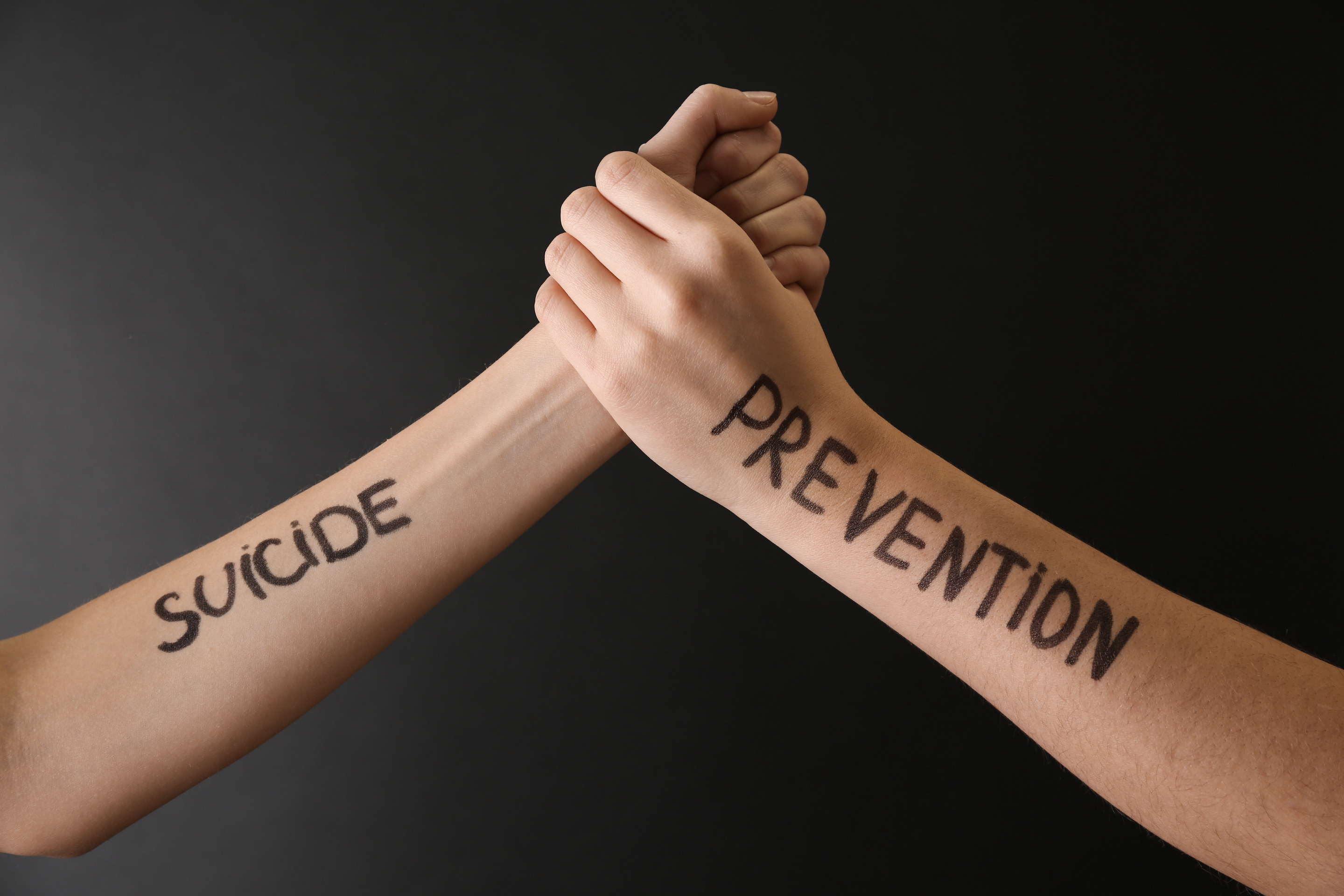 988
CALL, TEXT OR CHAT
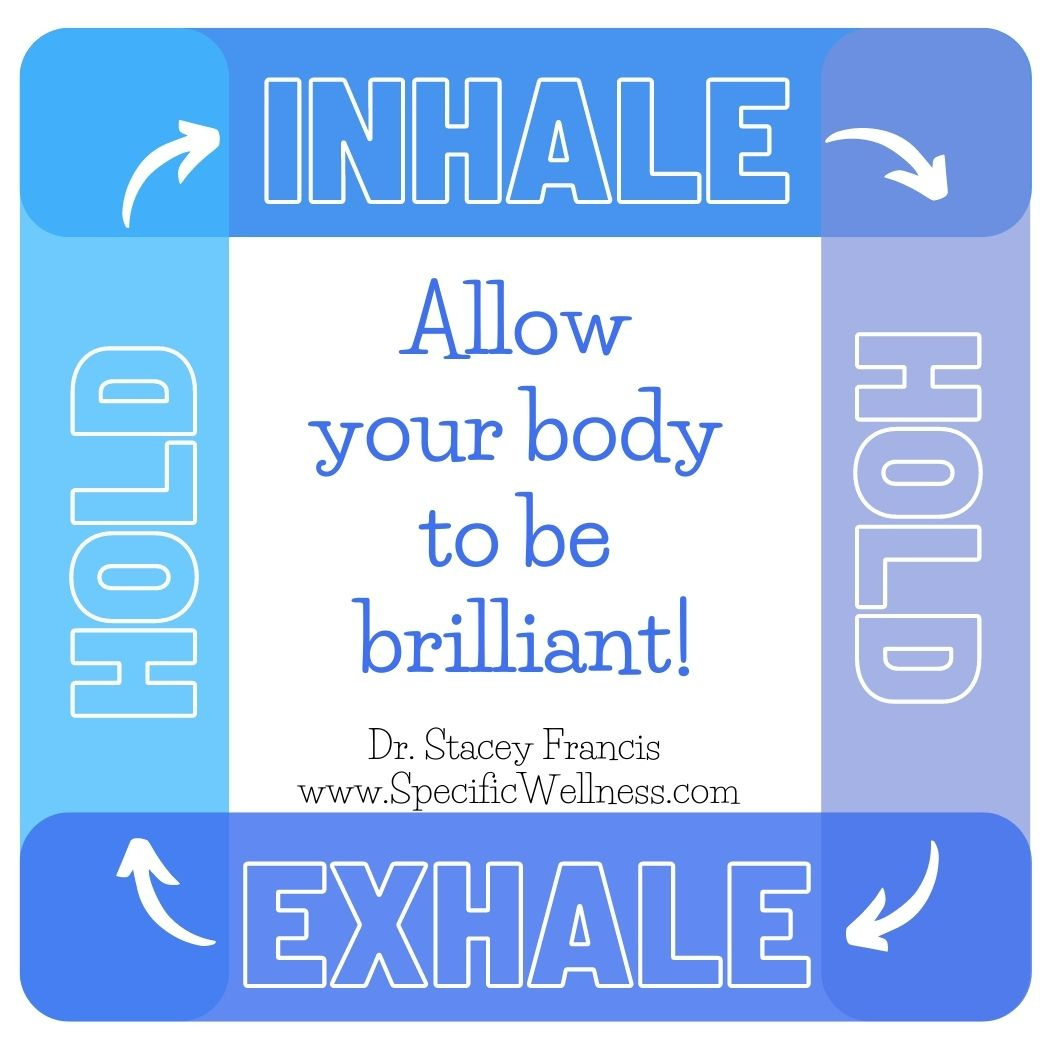 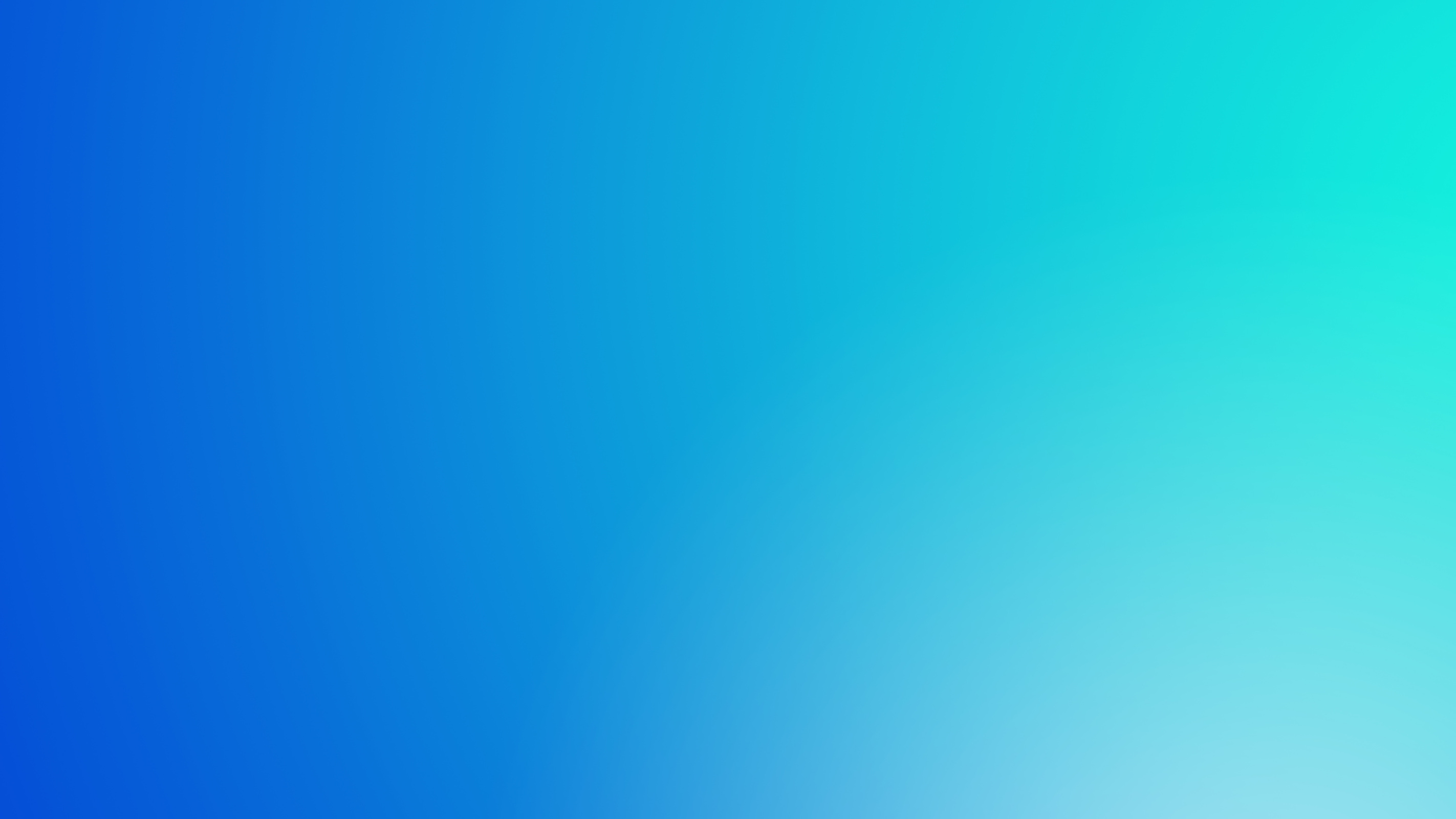 Buy the book:
Work with me!

WWW.SPECIFICWELLNESS.COM

INFO@SPECIFICWELLNESS.COM

248-213-1332
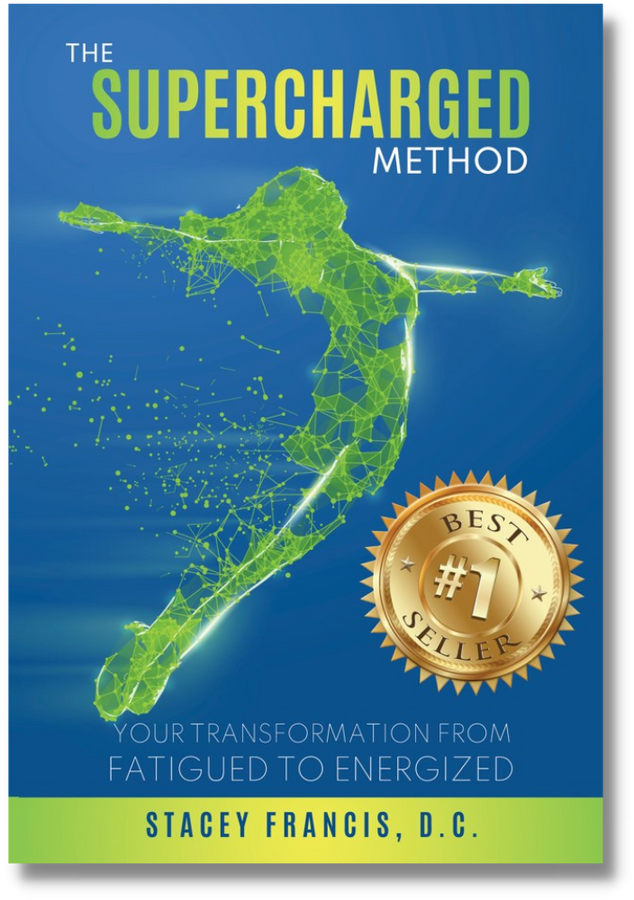